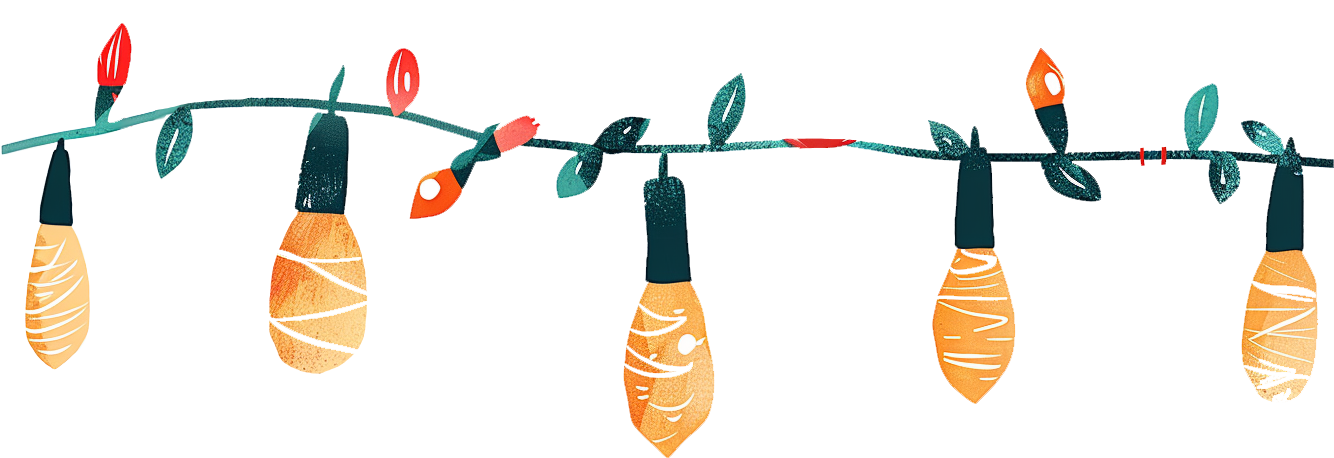 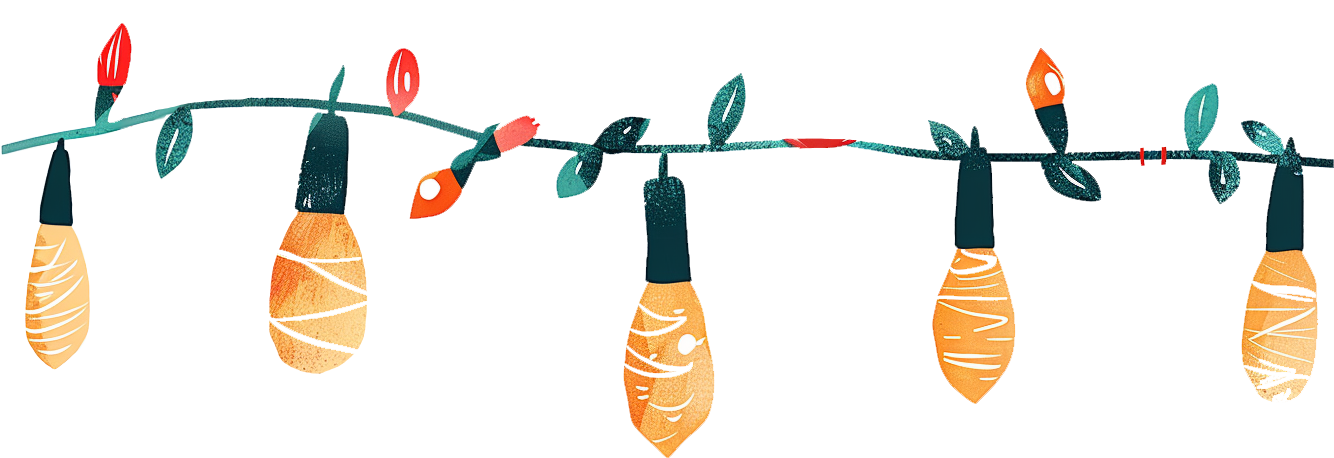 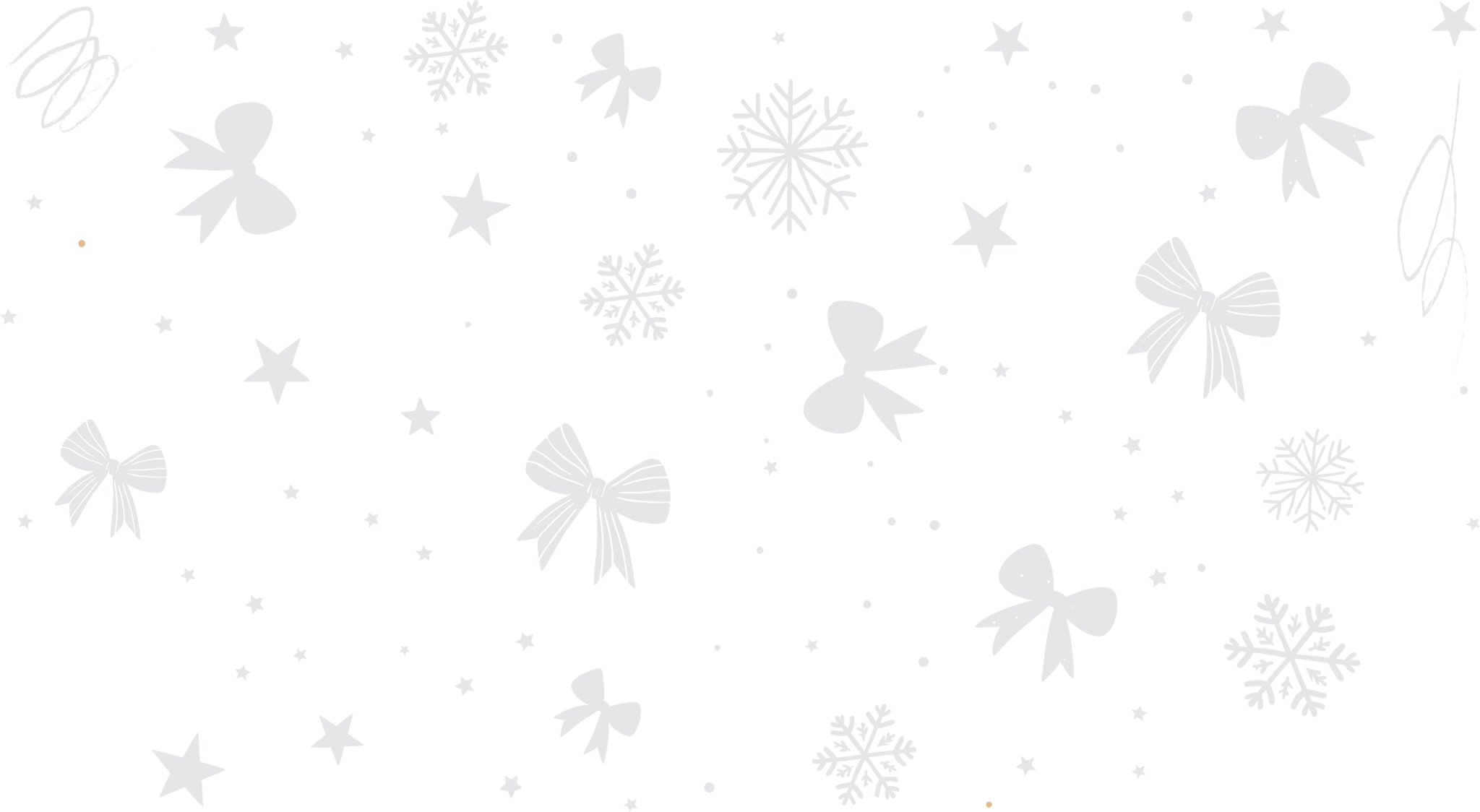 Merry Christmas
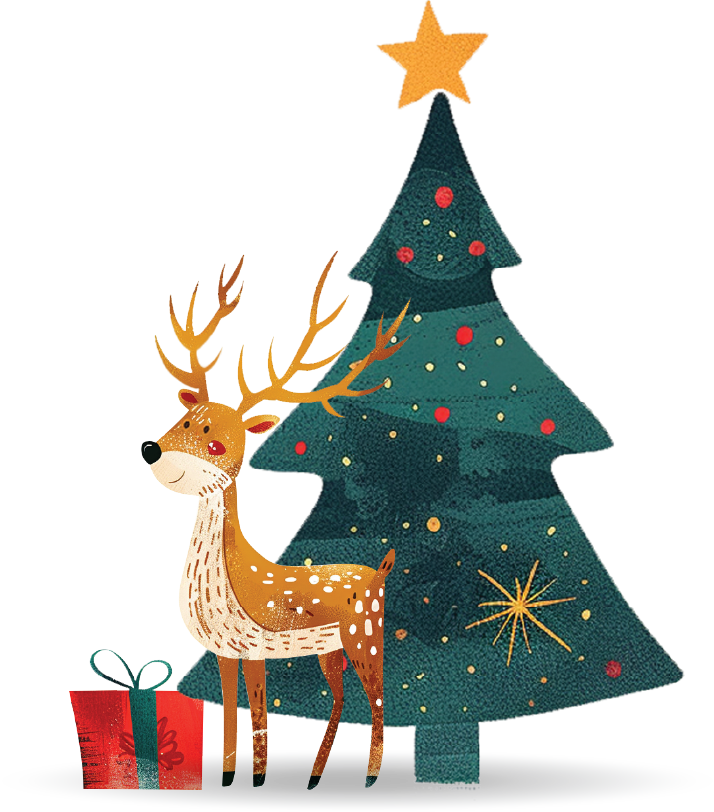 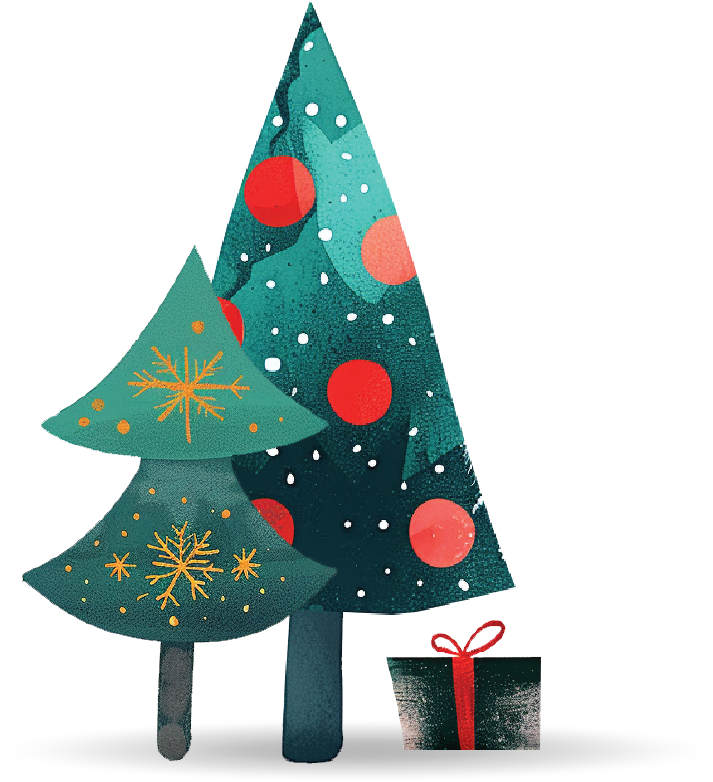 Add Your Own Subtitle Here
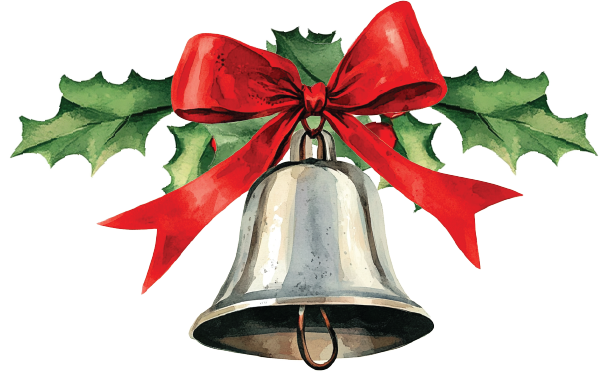 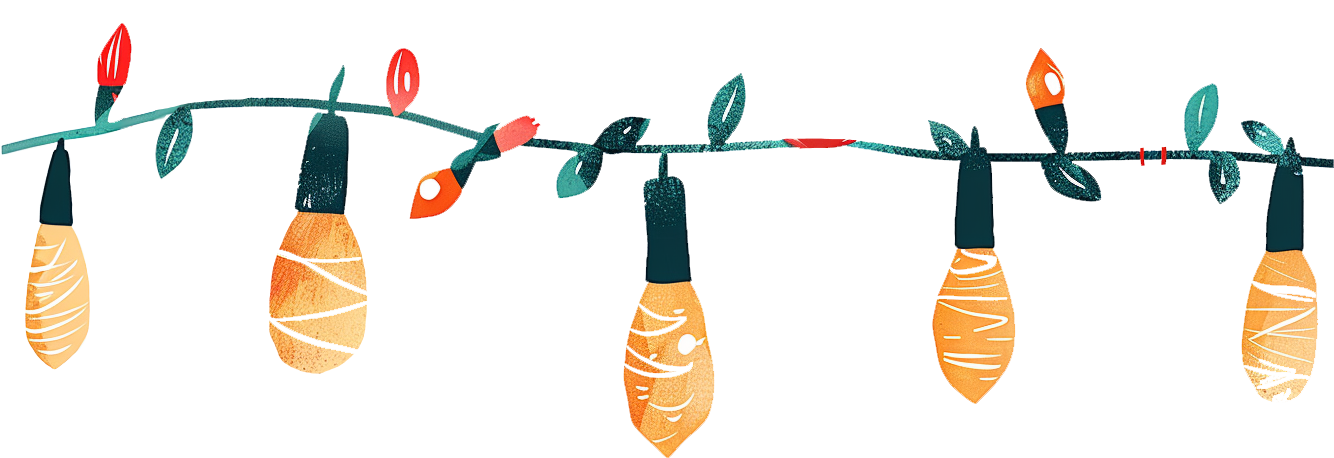 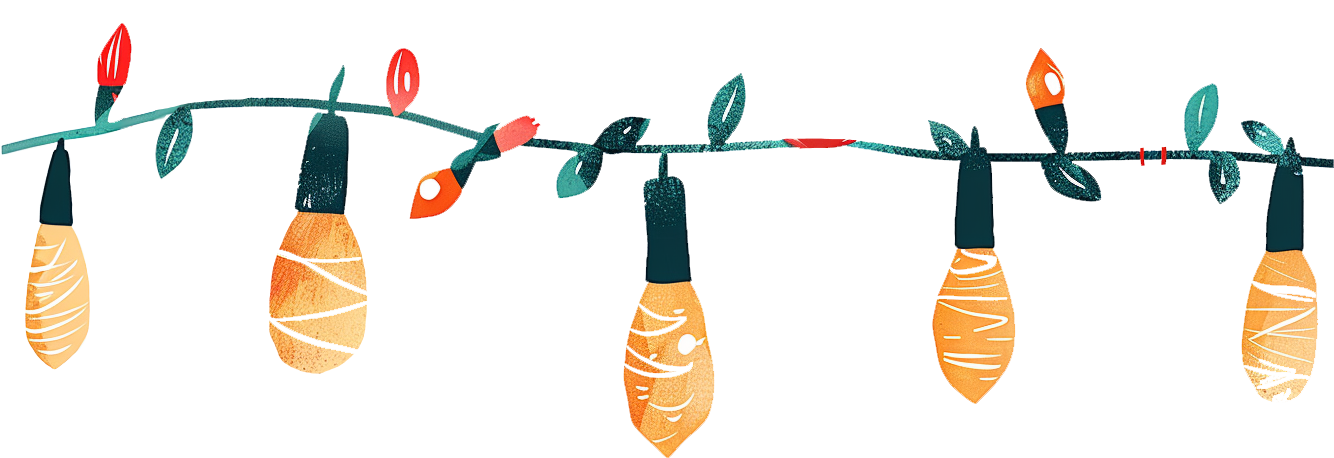 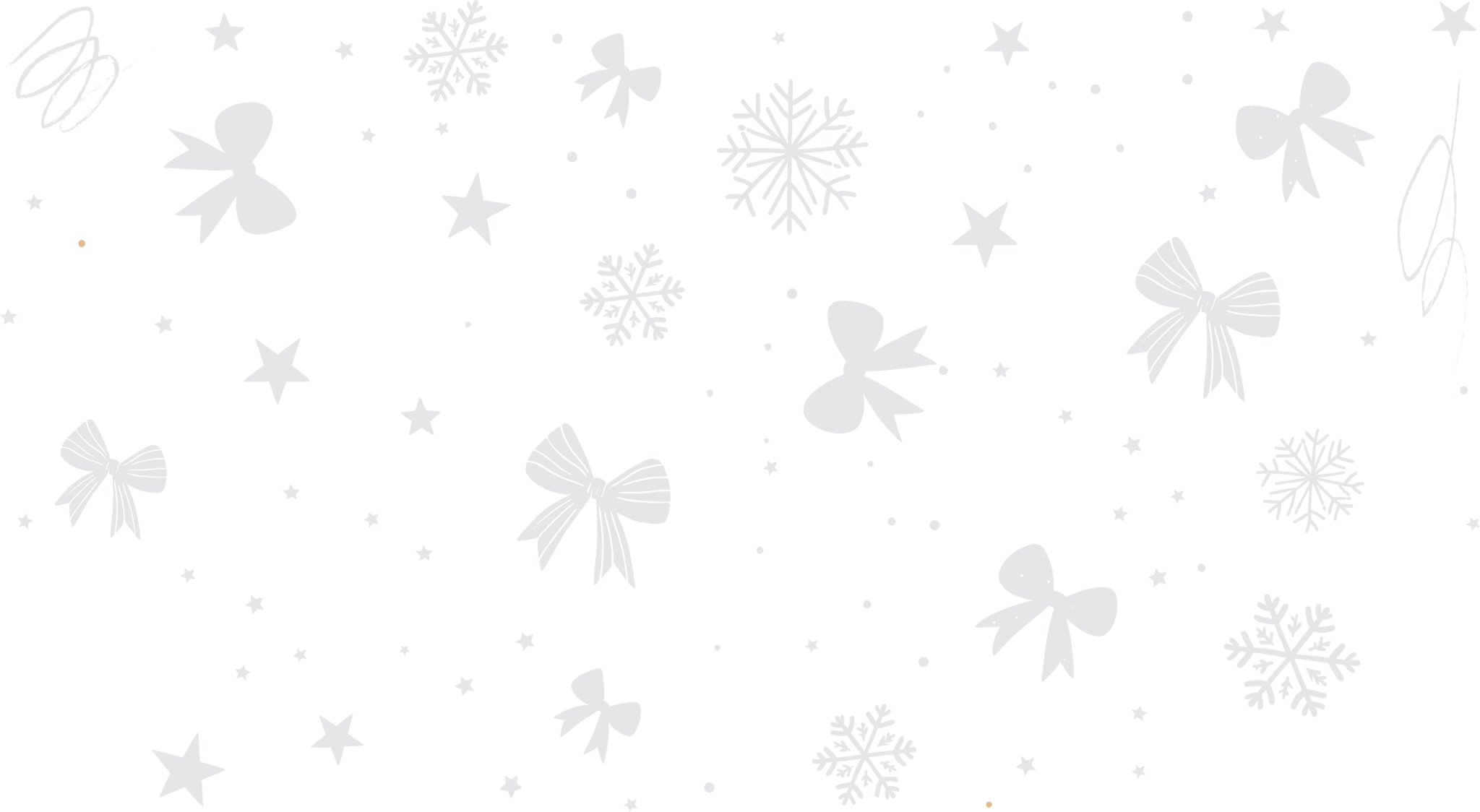 Today's Topics:
Welcome and Introductions
Holiday Highlights
Upcoming Events
Gifts and Surprises
Closing Remarks and Thank You
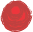 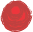 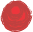 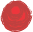 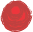 A brief overview of what’s to come and a warm welcome to the attendees.
A look back at the key moments and achievements of the year.
An outline of the main events and 
celebrations planned for the holiday season.
Details on gifts, giveaways, or surprises planned for the audience.
Final thoughts, gratitude, and a reminder to enjoy 
the holiday season.
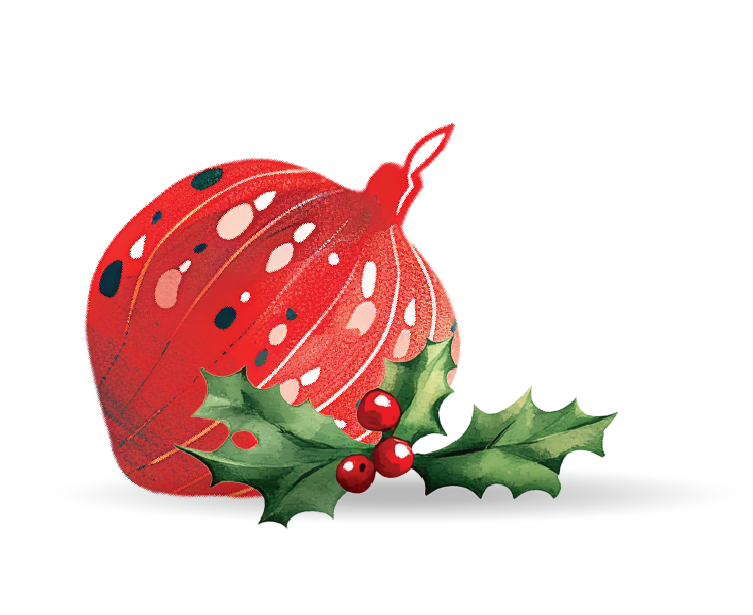 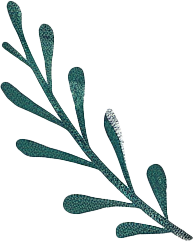 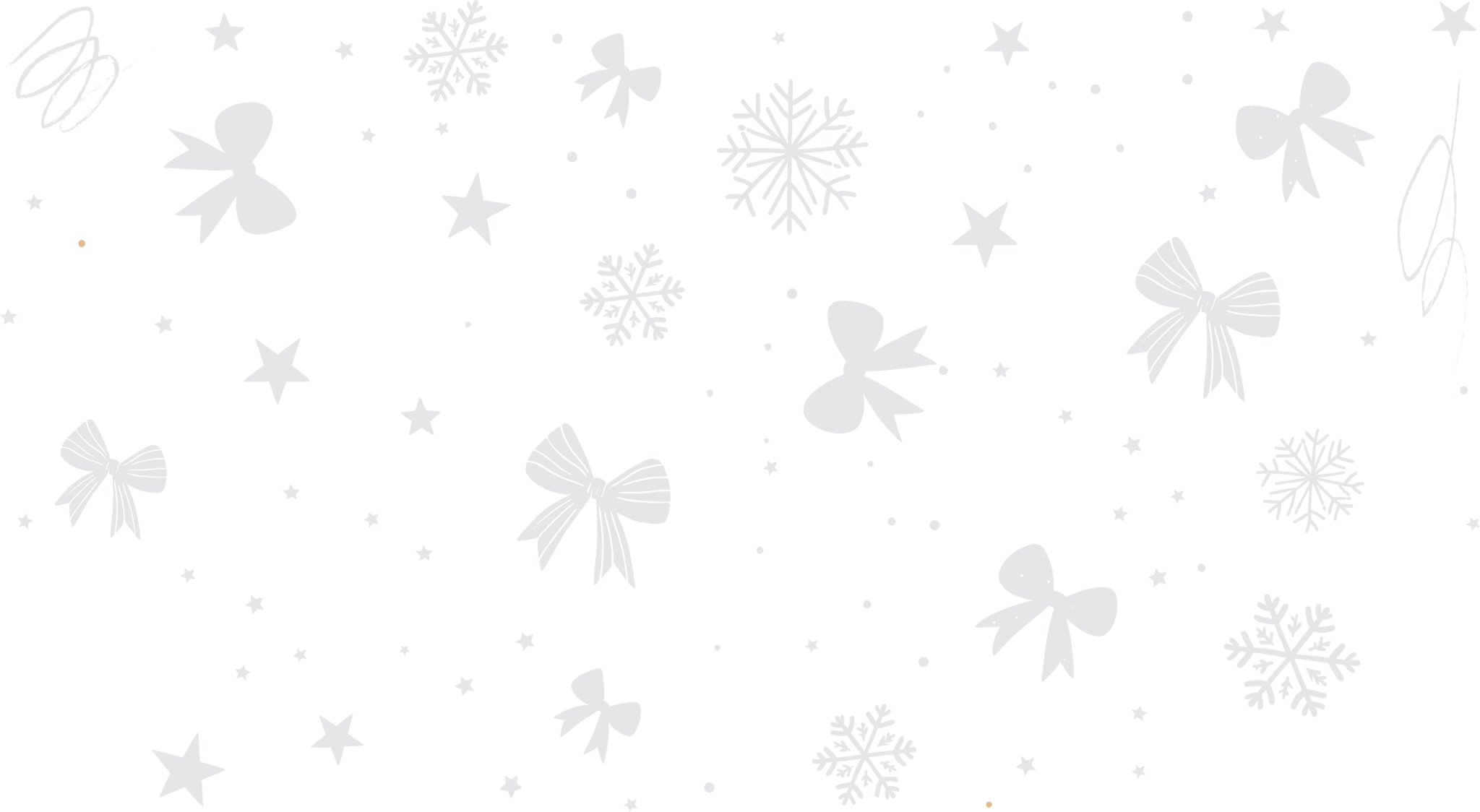 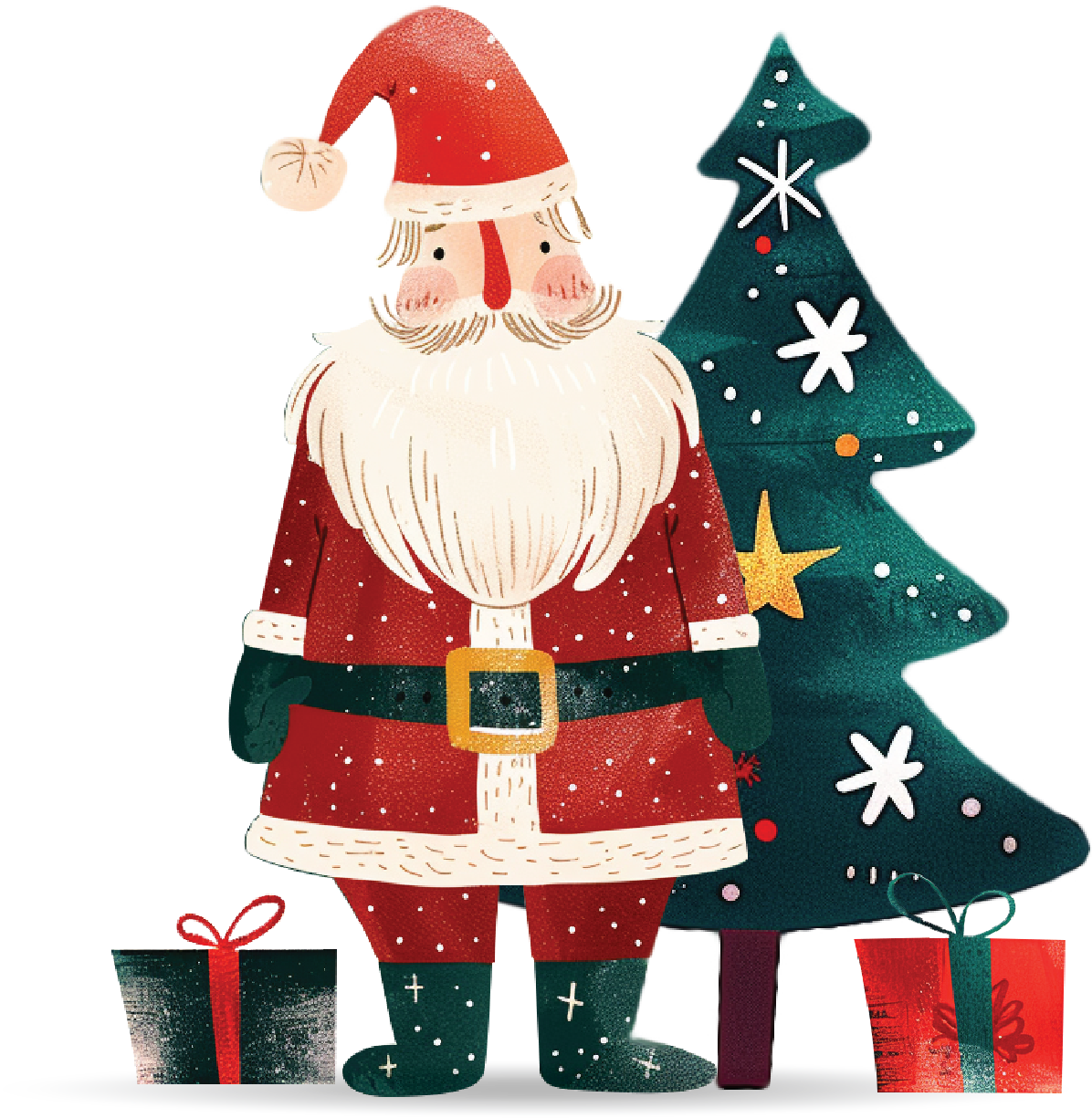 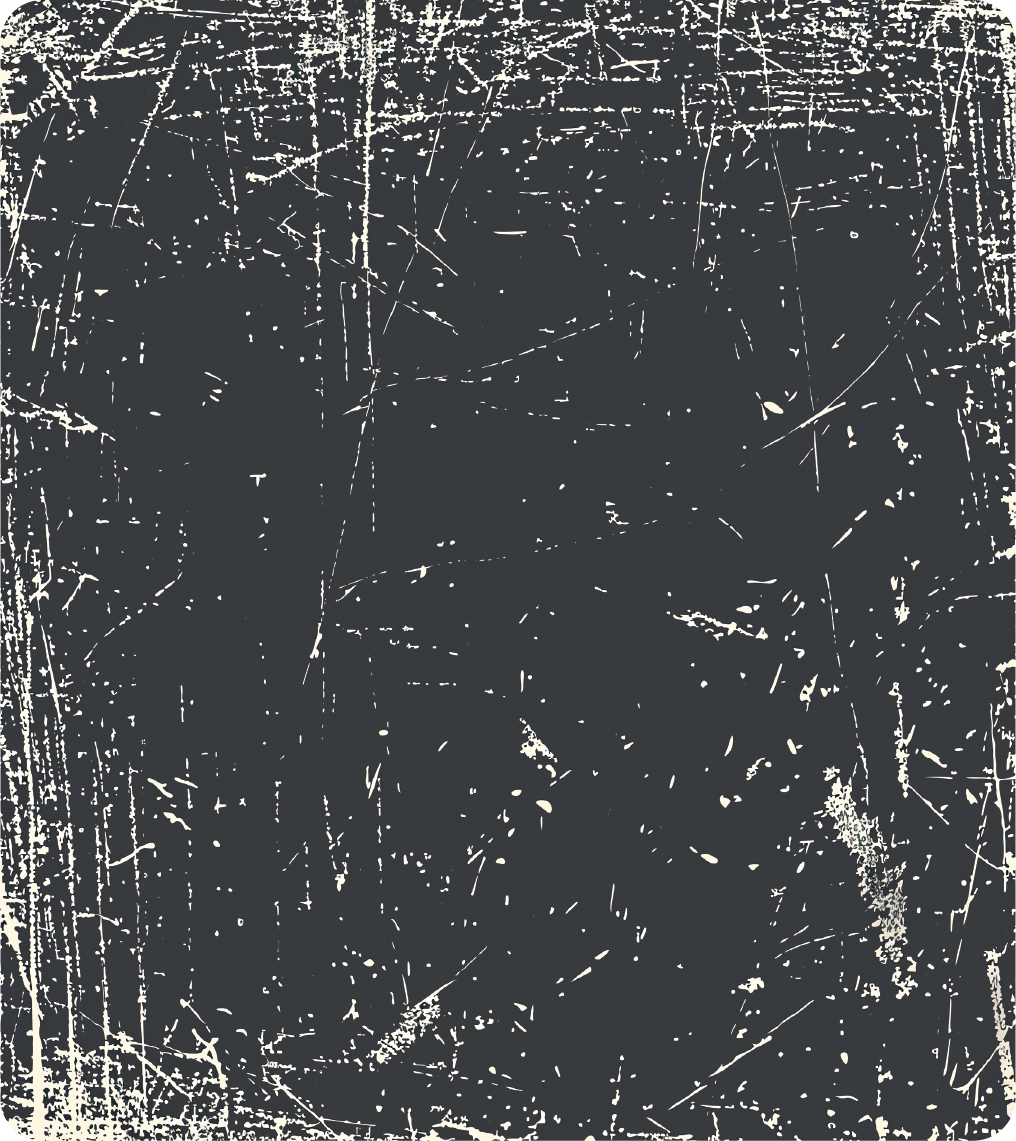 Welcome to the 
Holiday Celebration!
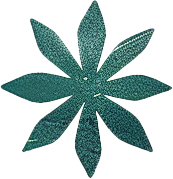 Introduce the purpose of the presentation and set the festive tone for your audience. This section is where you can provide a warm welcome, share the objectives of the event, or set the context for what's to come. Keep it light, cheerful, and in line with the holiday spirit!
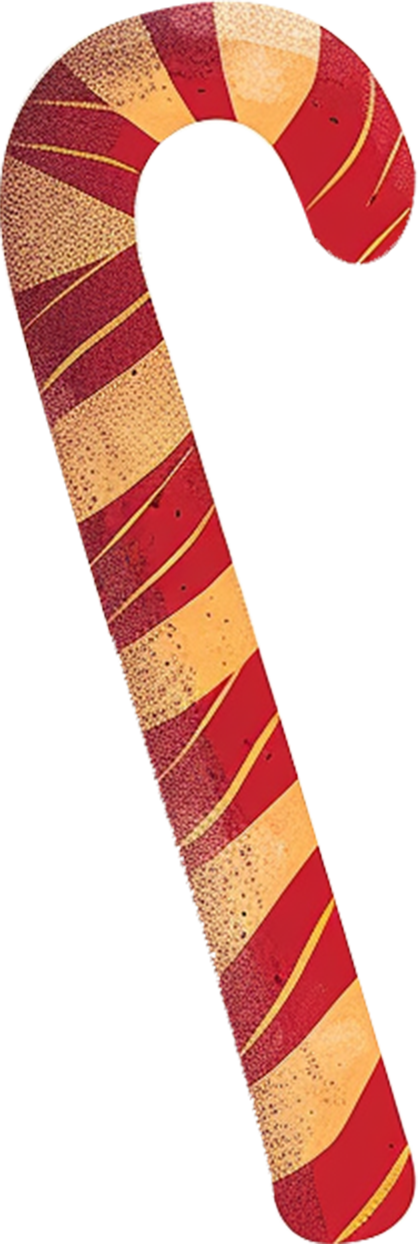 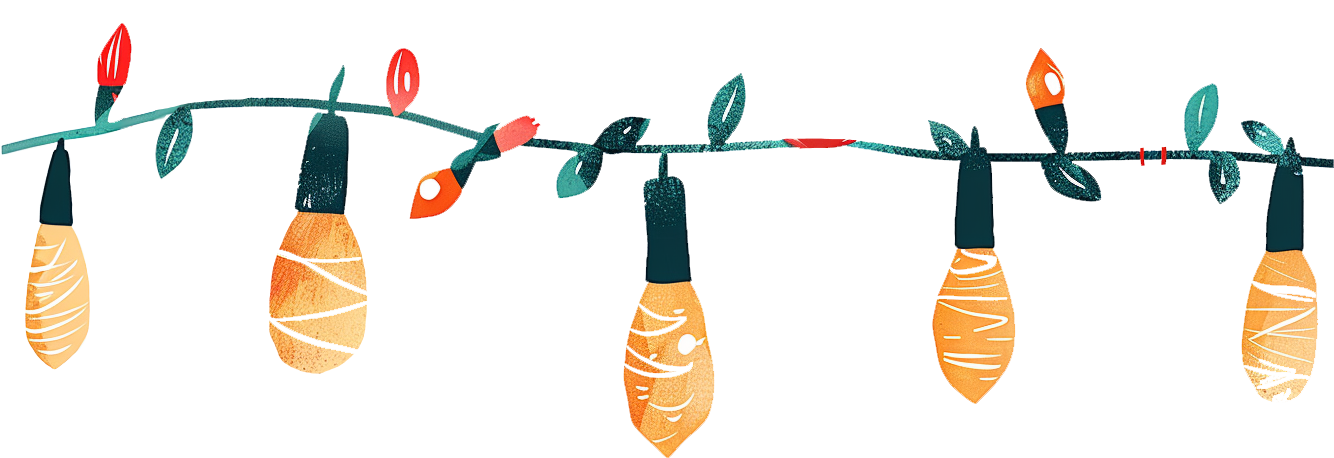 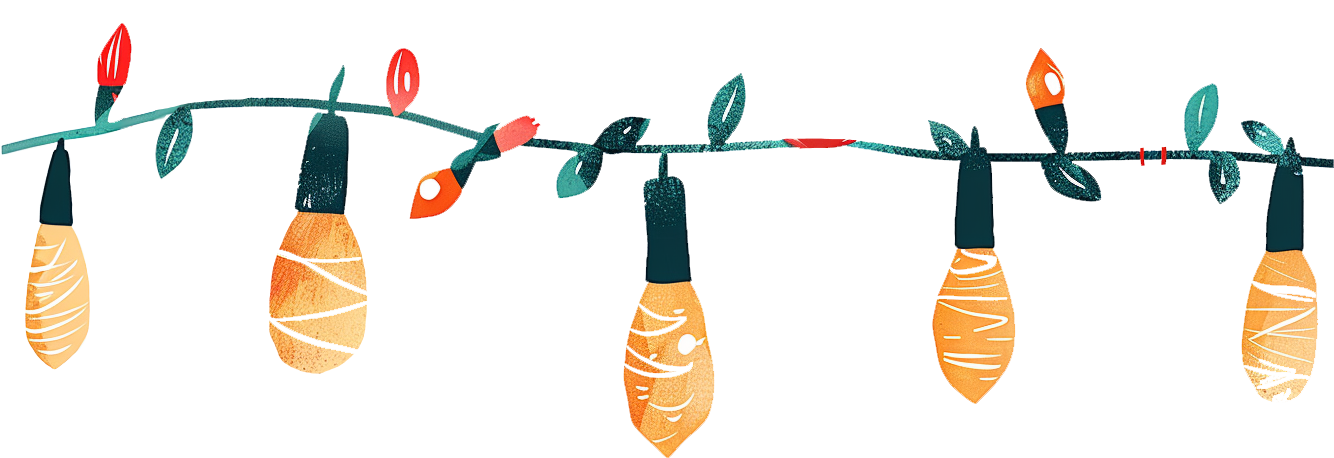 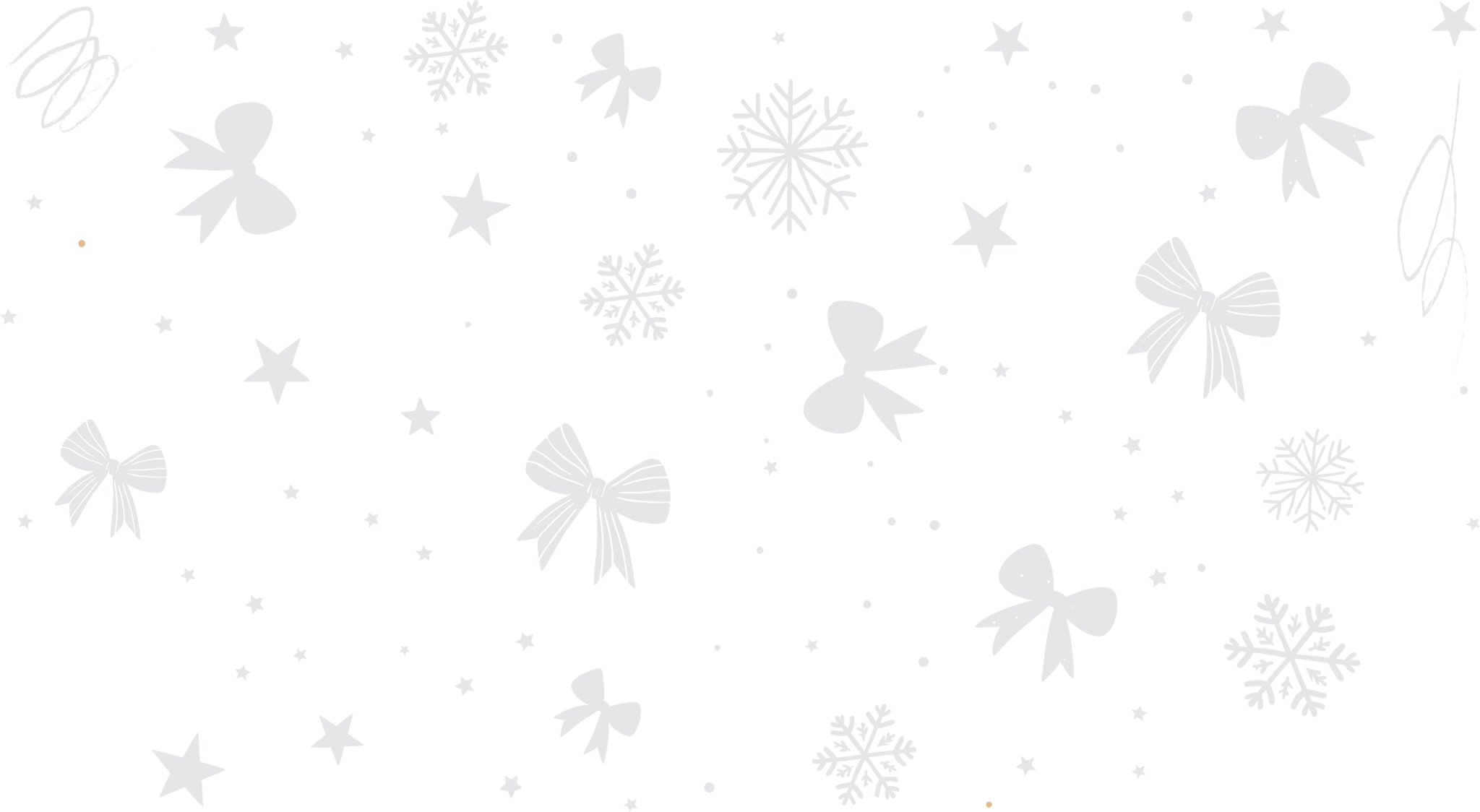 Holiday Spirit
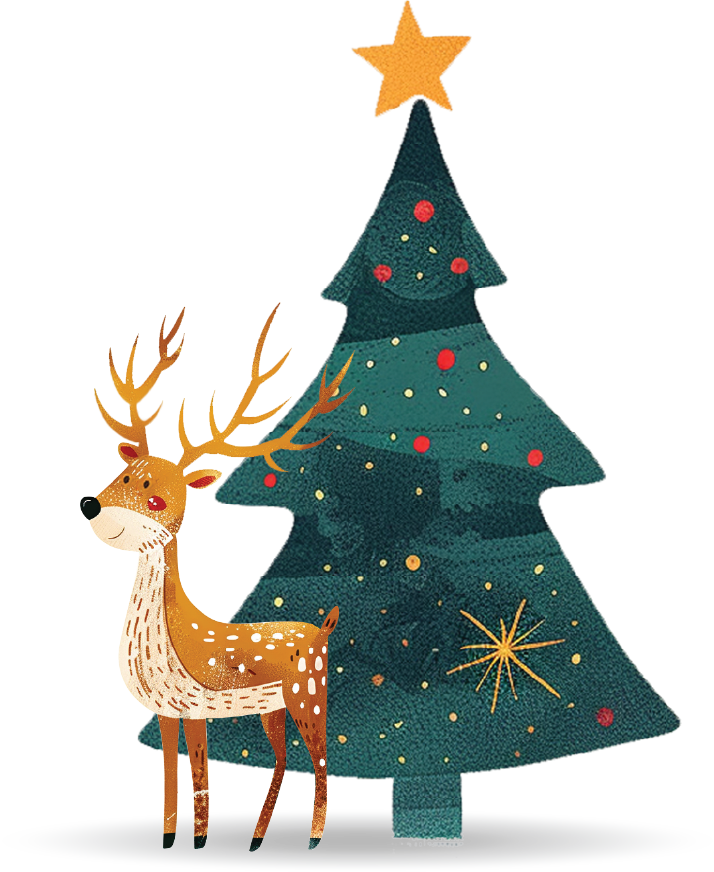 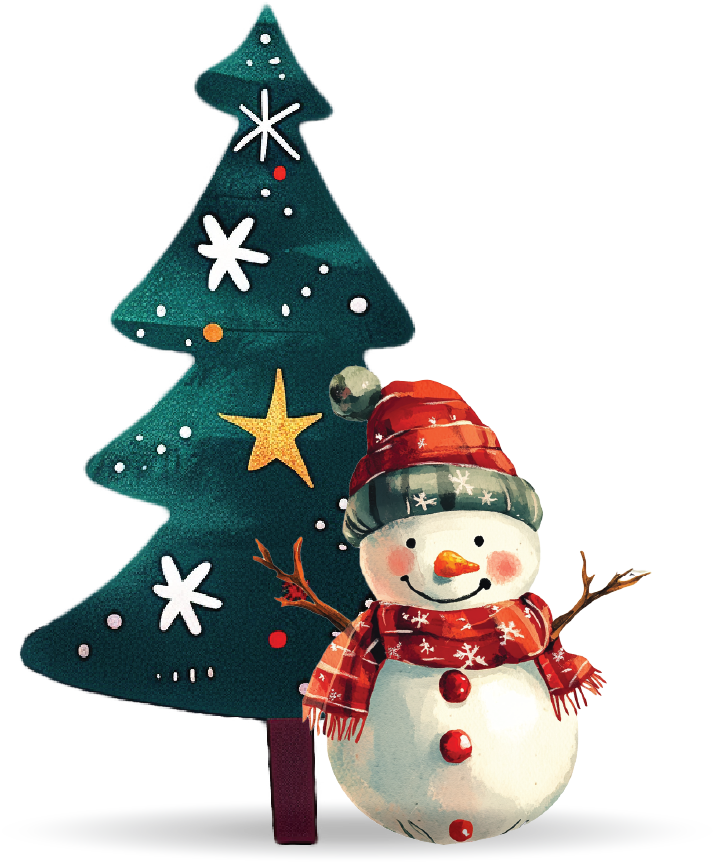 ‘’Add a festive quote or message here that captures the spirit 
of Christmas.’’
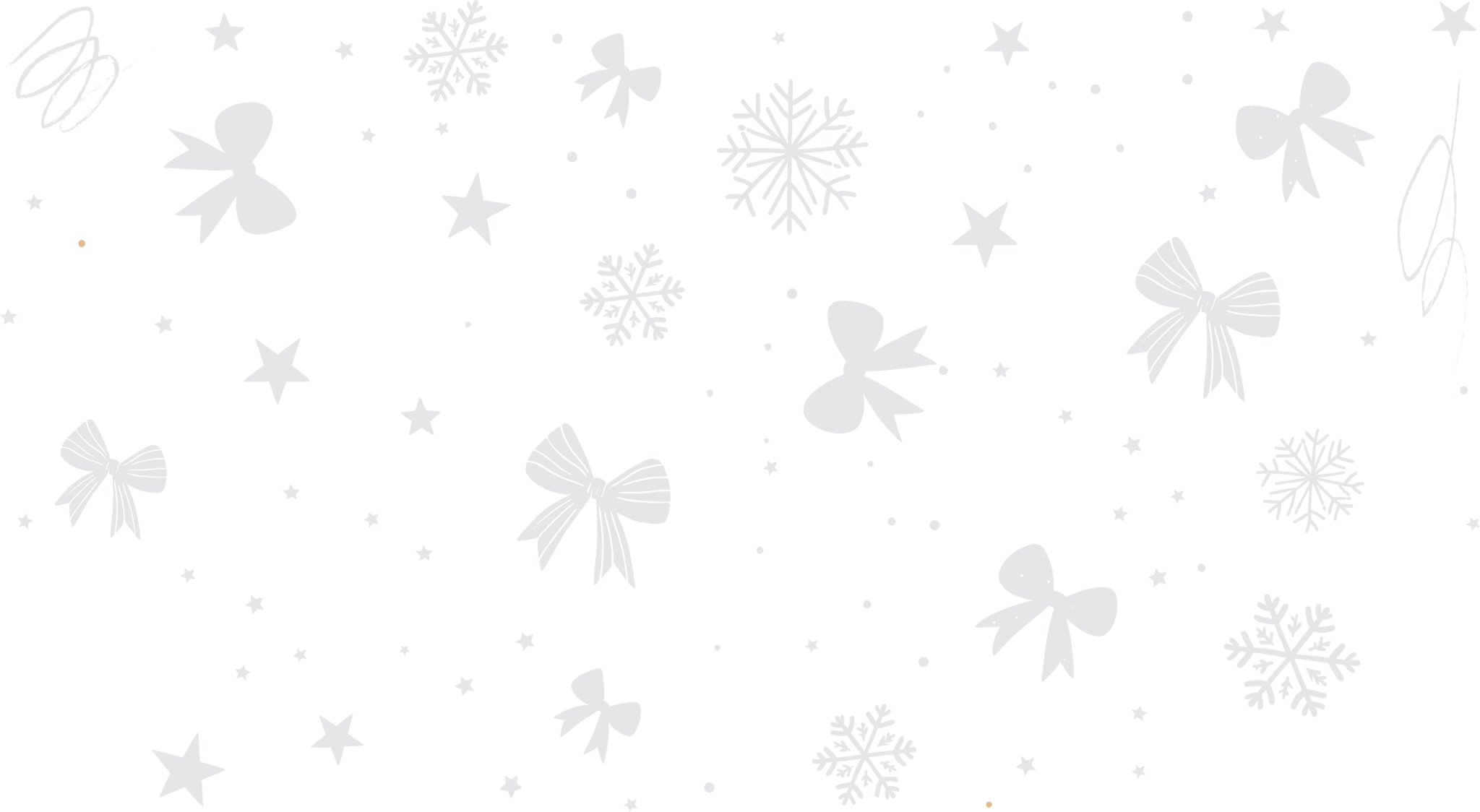 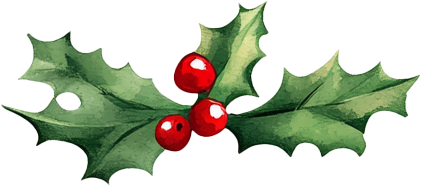 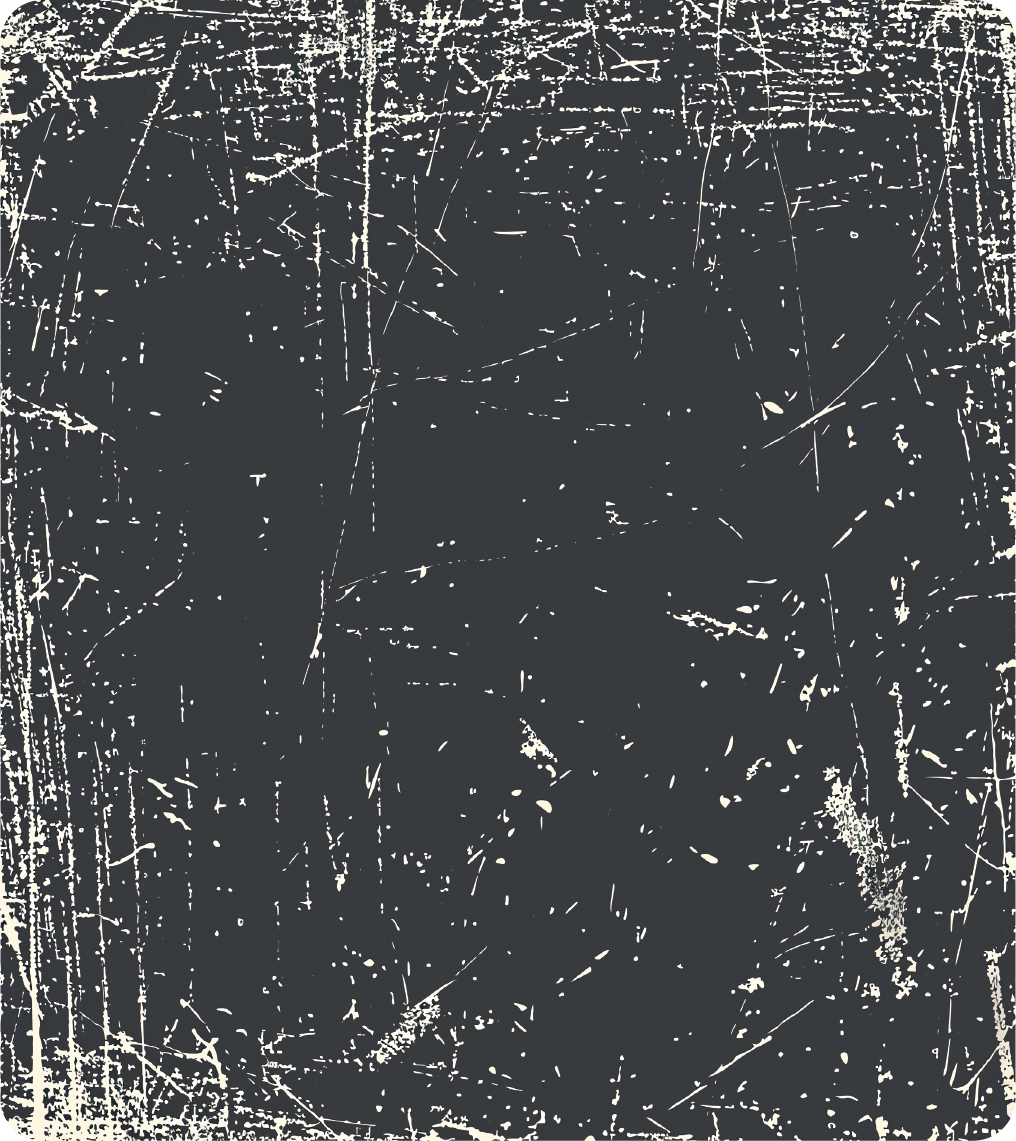 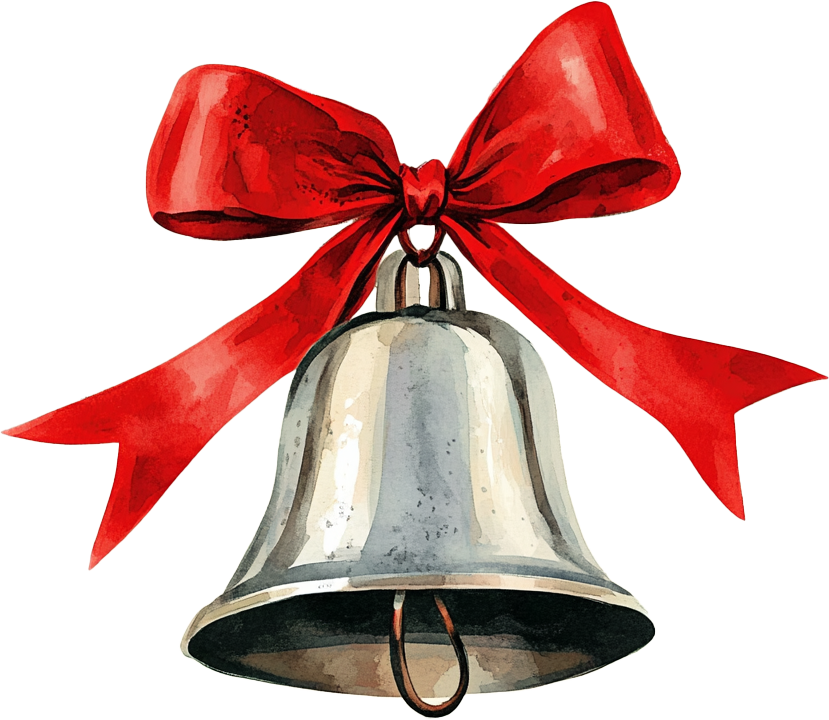 Our Christmas Story
Tell your unique Christmas story here. This could include how your family, team, or community celebrates the season. Highlight memorable moments, traditions, or any special events that make your holiday season meaningful and joyful. Keep it personal and heartfelt to engage your audience.
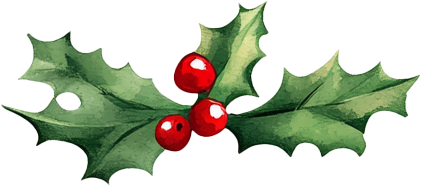 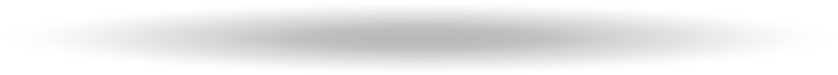 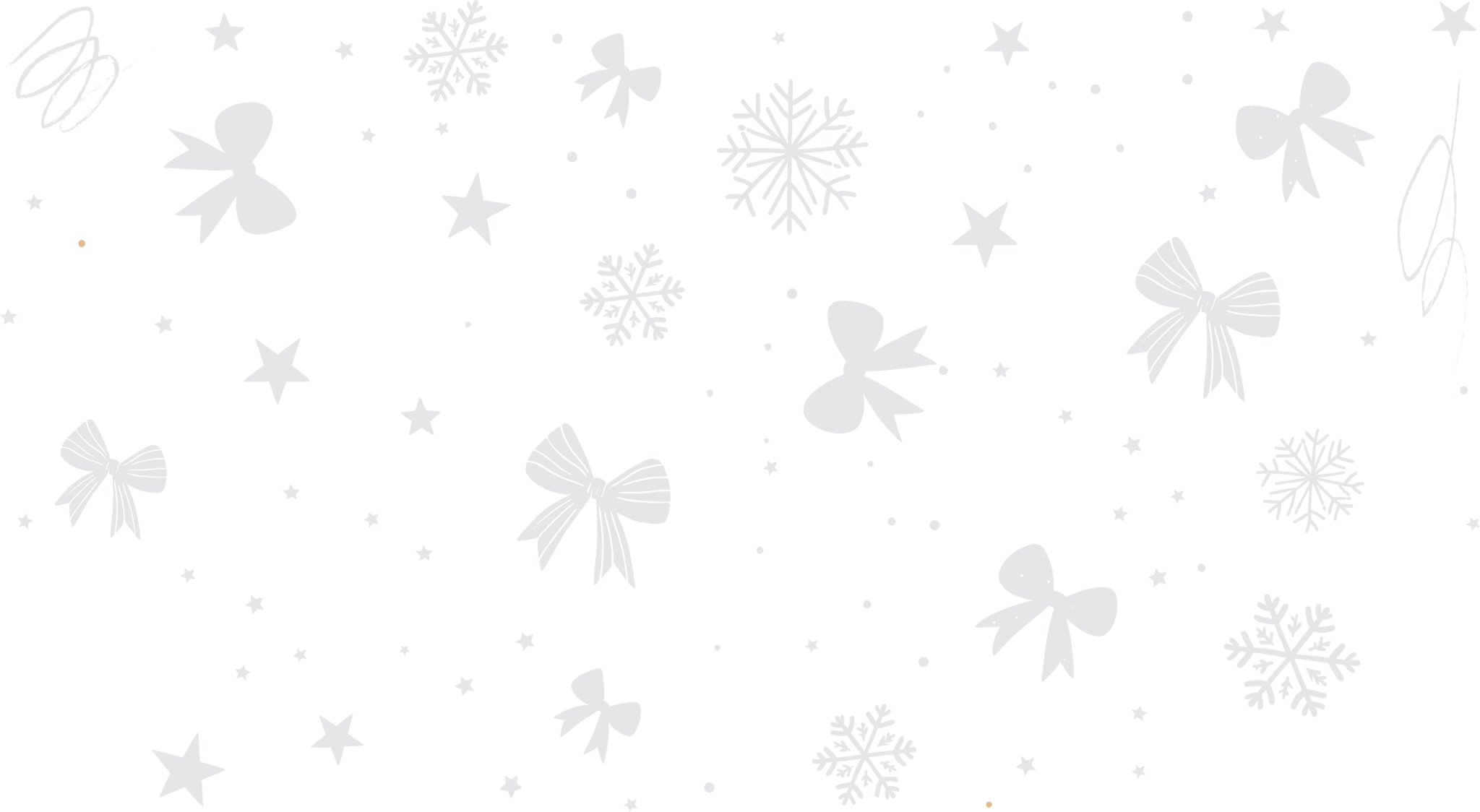 Holiday Highlights
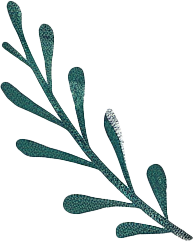 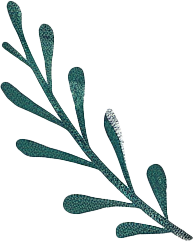 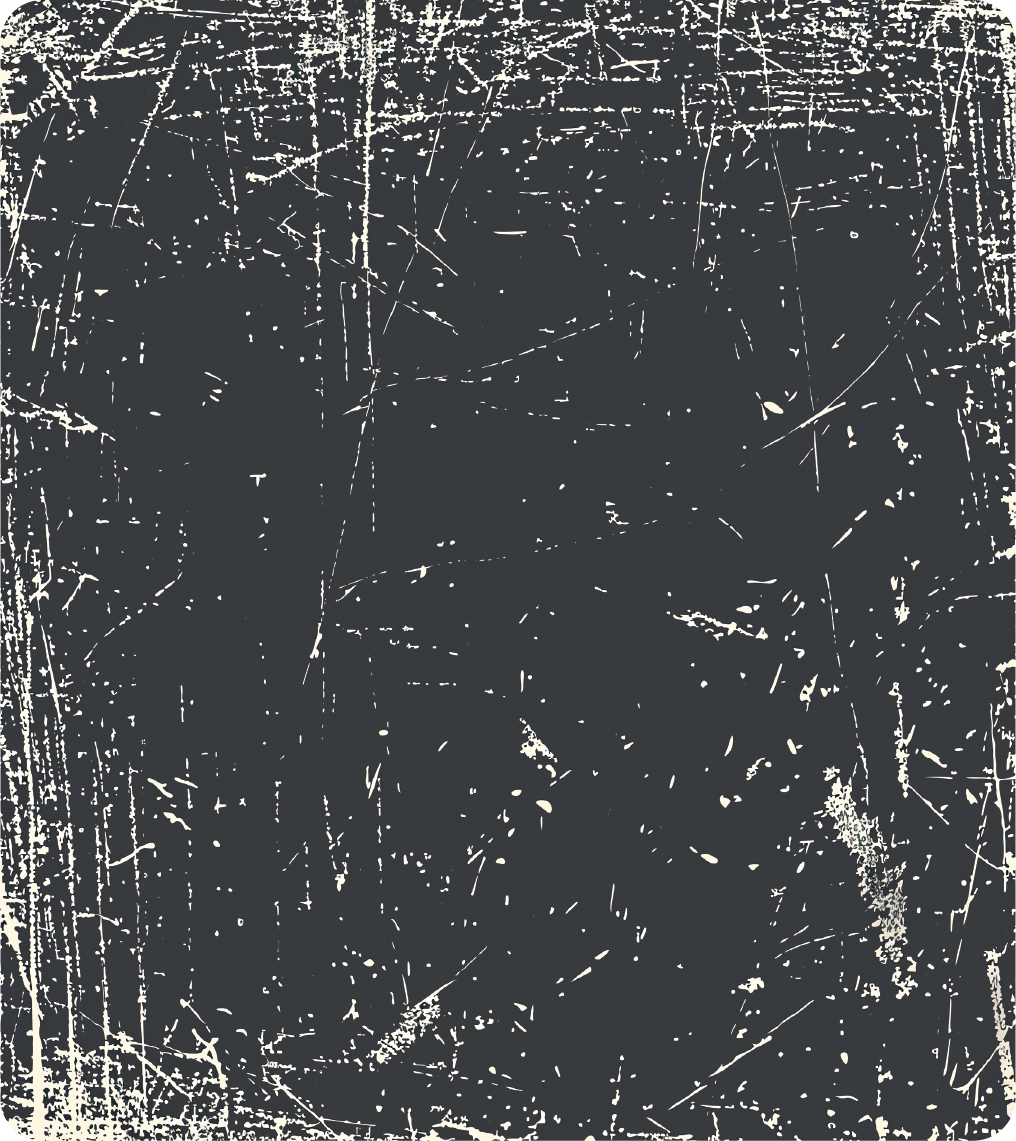 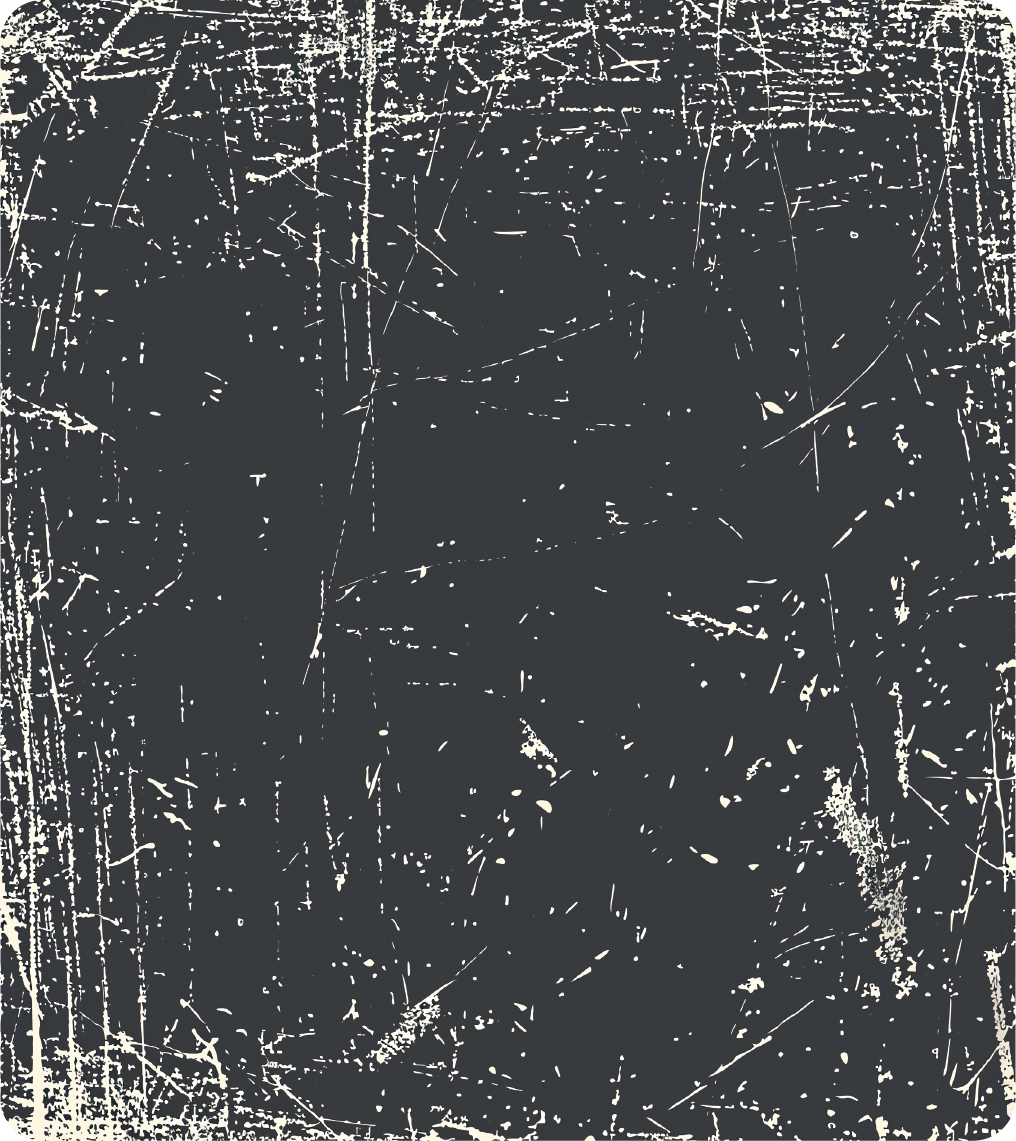 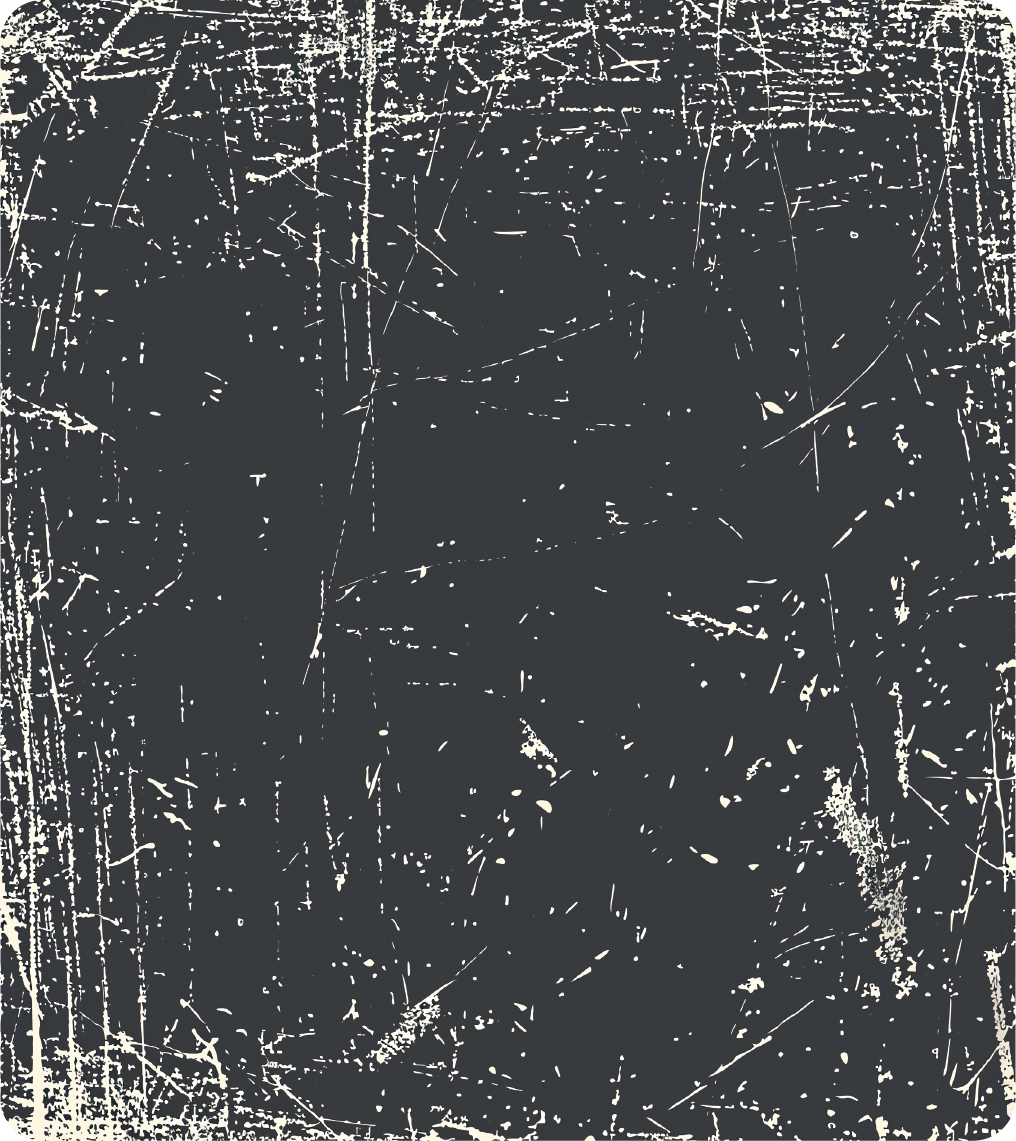 Traditions
Future Plans
Memorable 
Moments
Describe key traditions or customs that are important to your Christmas celebrations. This could include decorating the tree, baking holiday treats, or any unique family rituals.
Outline your plans or goals for this holiday season or future celebrations. Include any upcoming events, new traditions you want to start, or wishes for the new year.
Share highlights or memorable moments from past Christmas celebrations. This section can capture stories, special events, or any cherished memories.
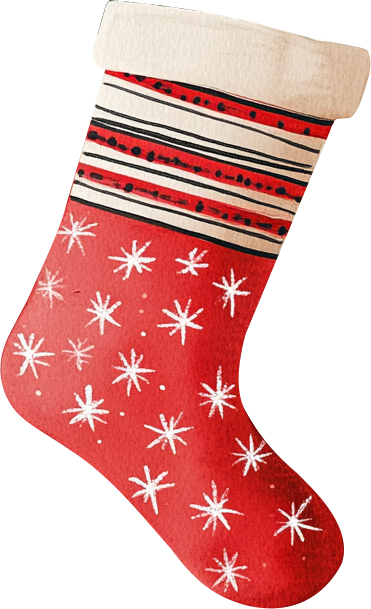 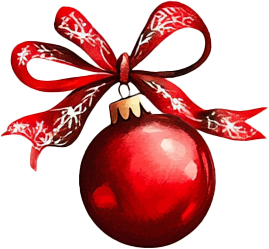 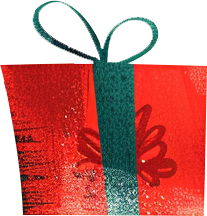 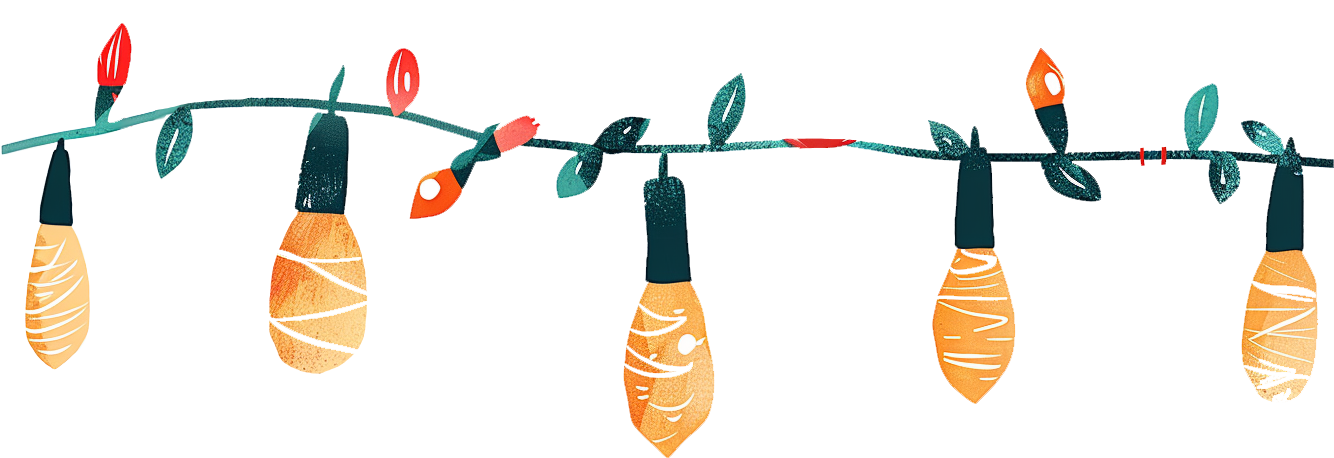 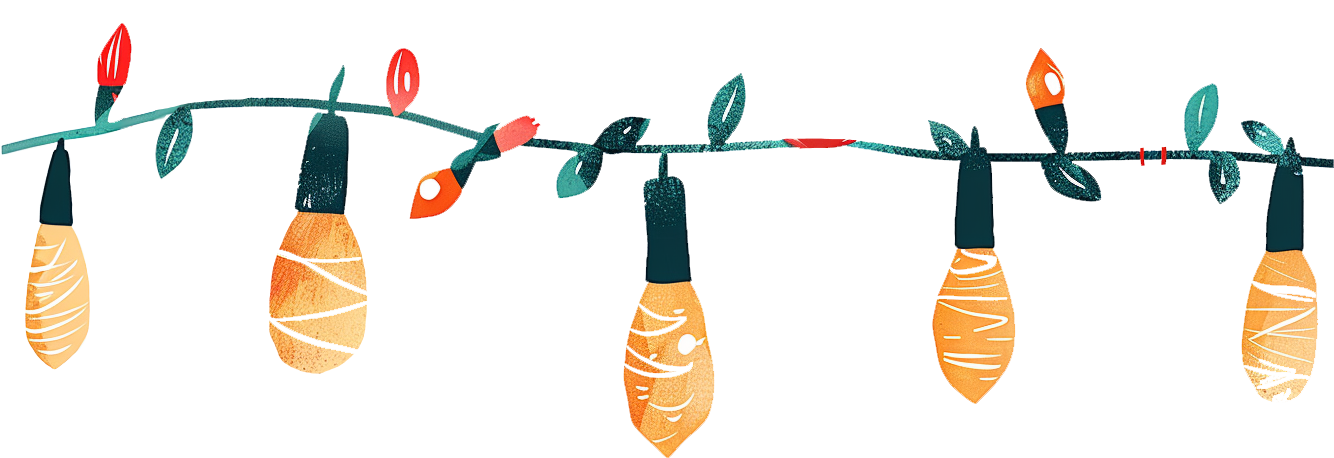 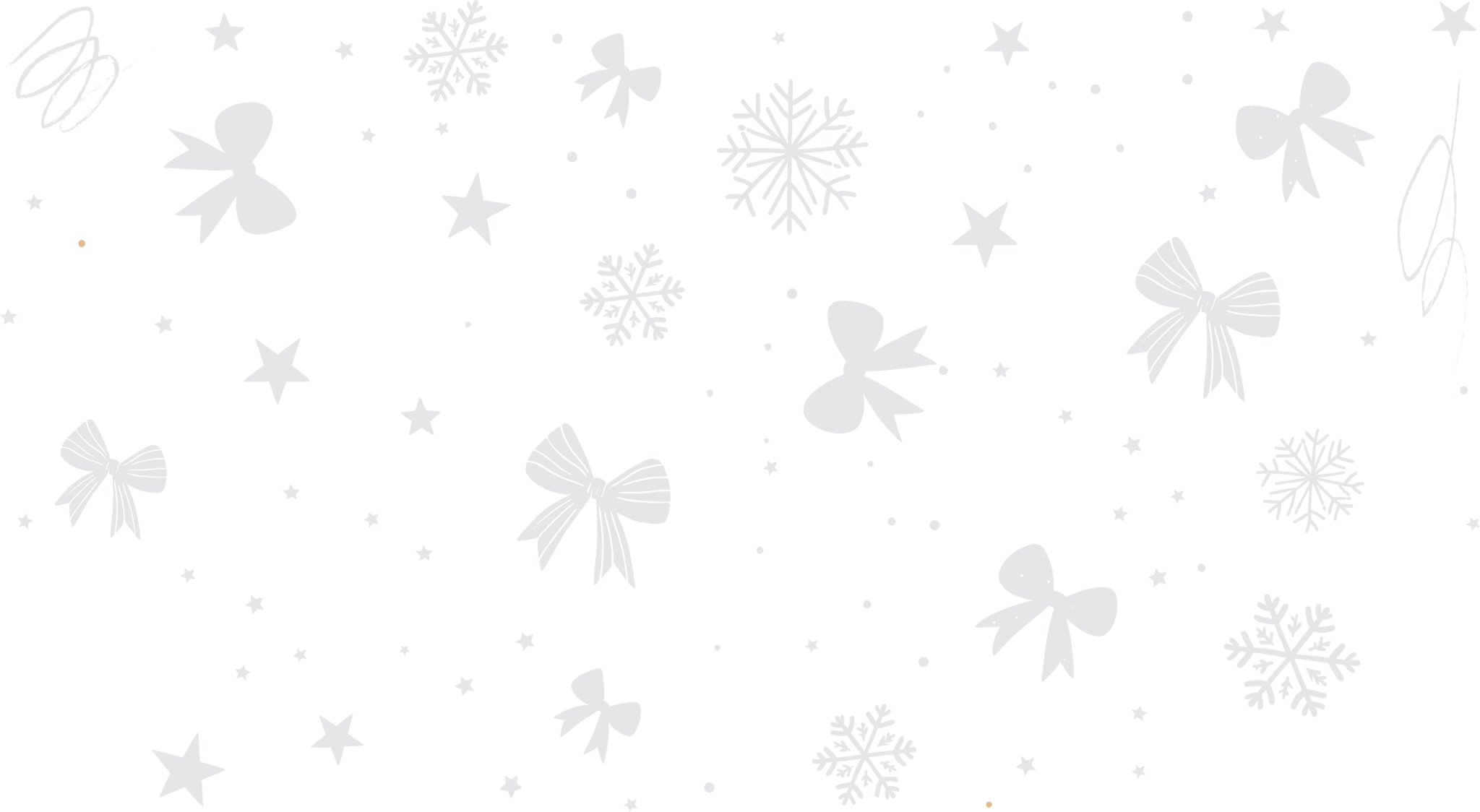 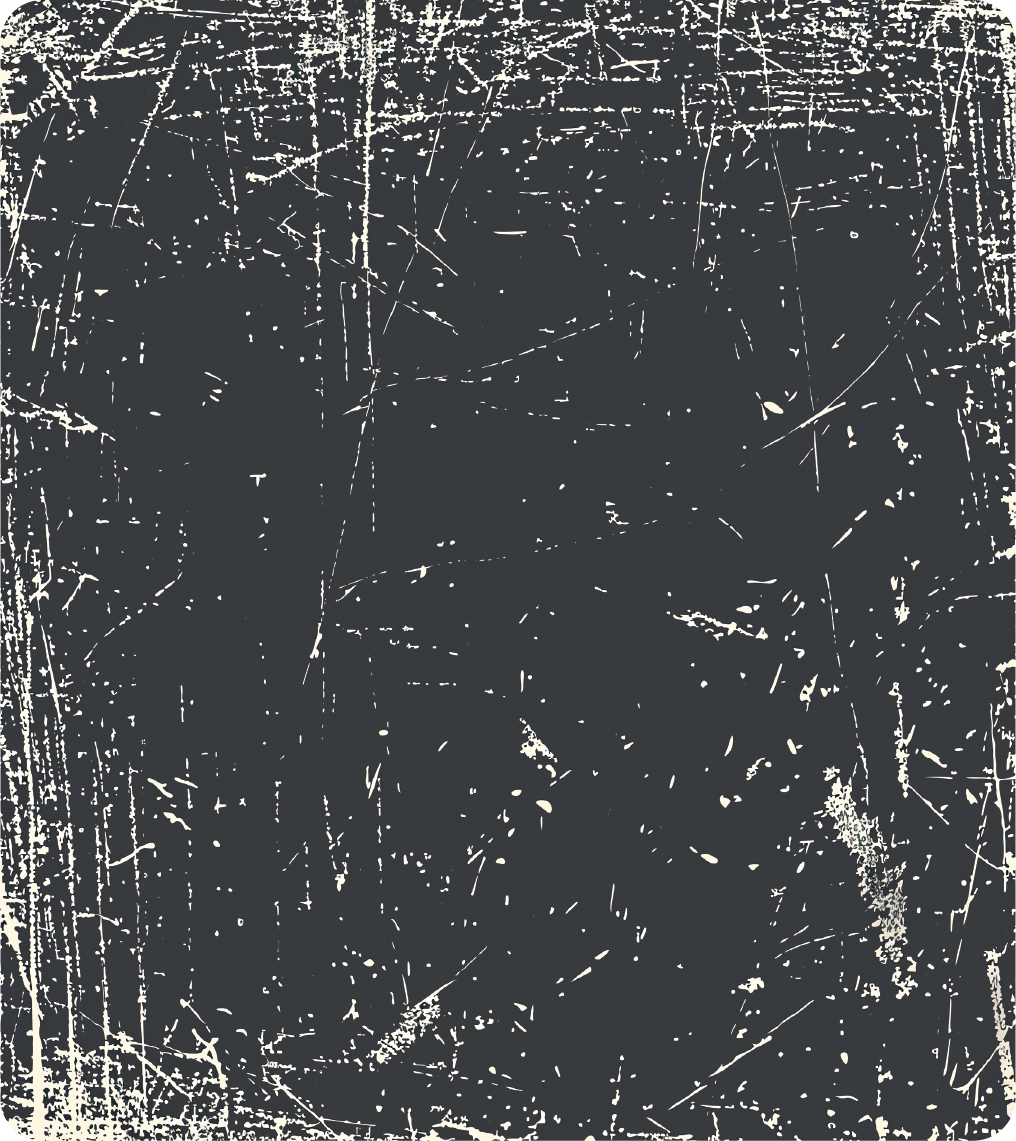 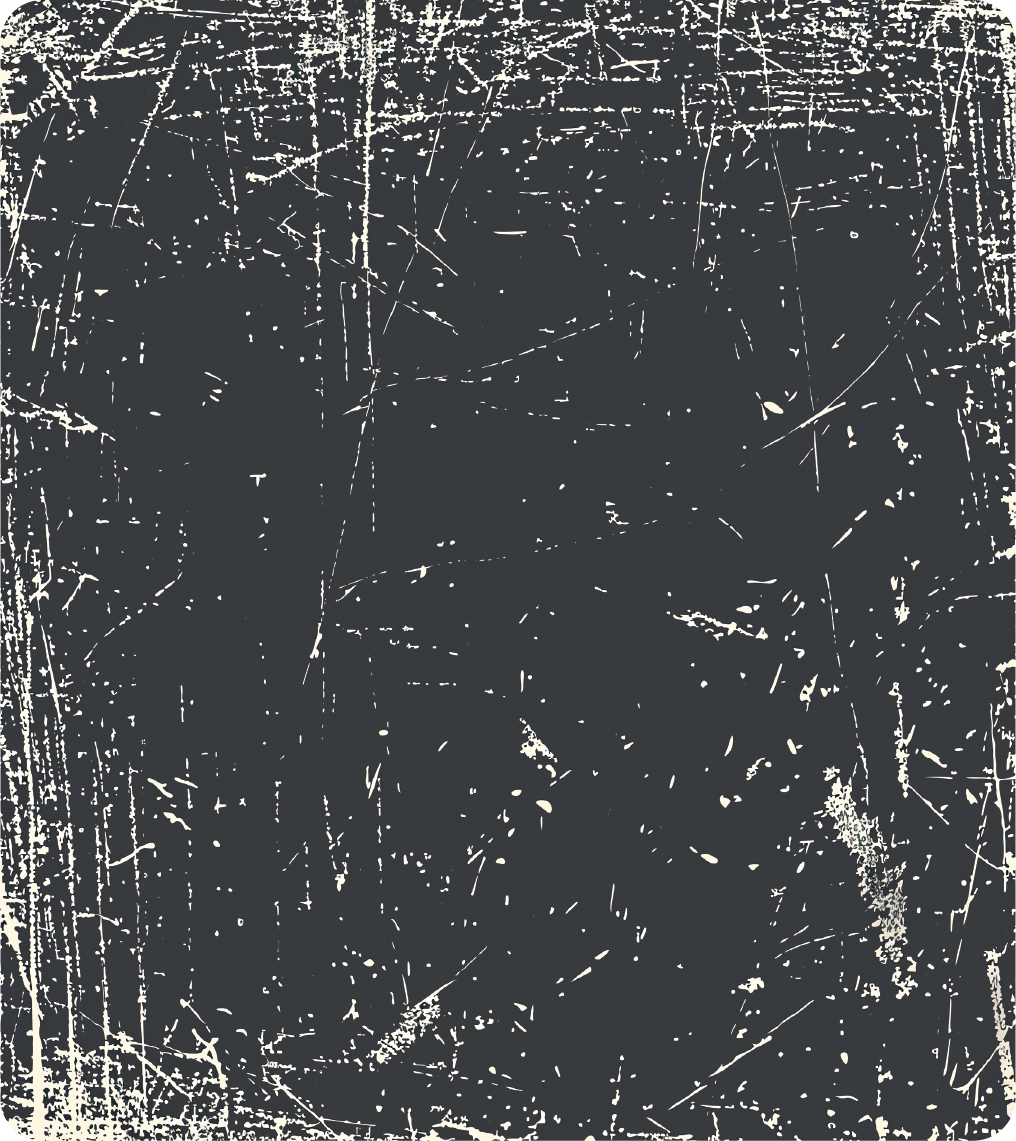 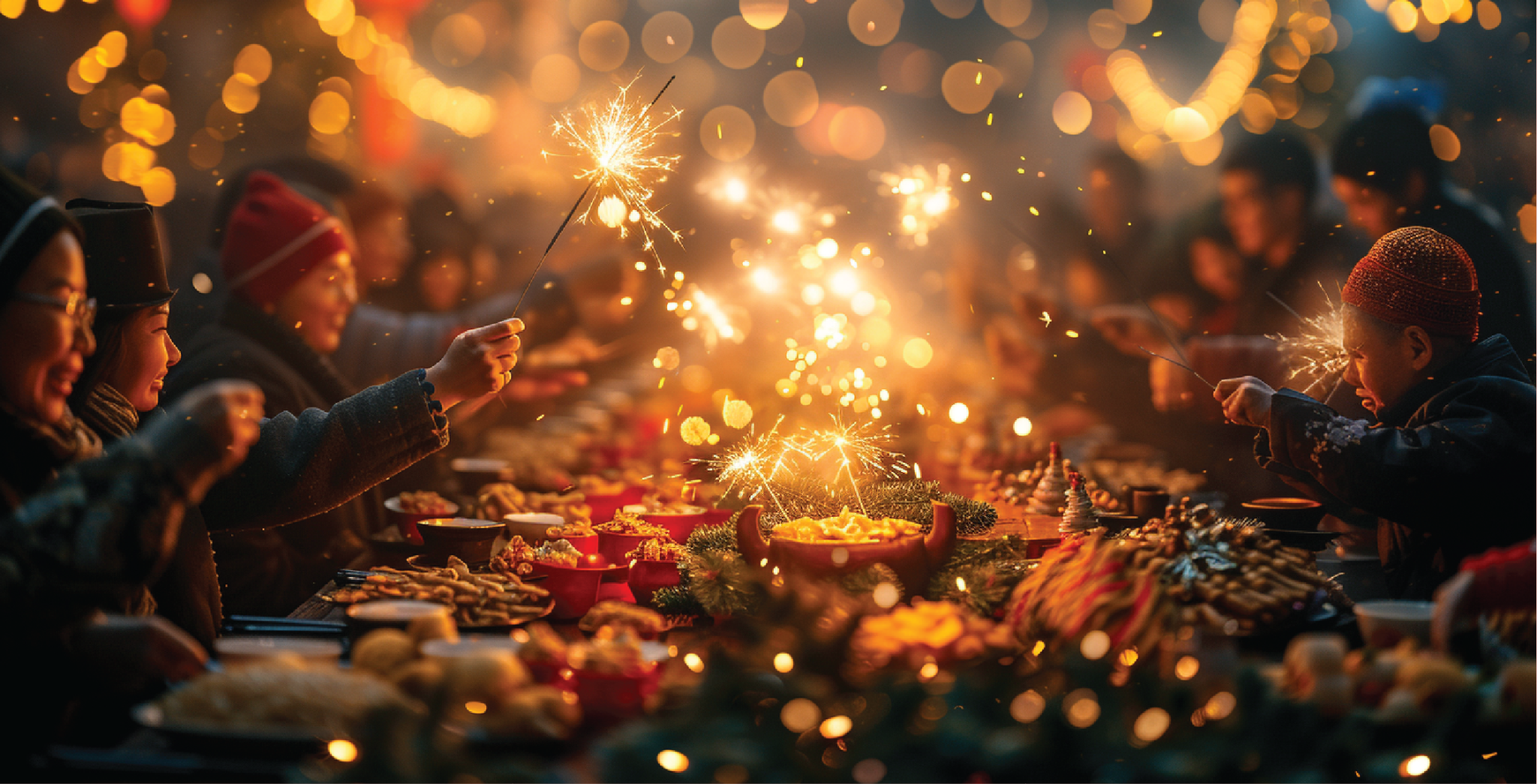 Memorable Moments
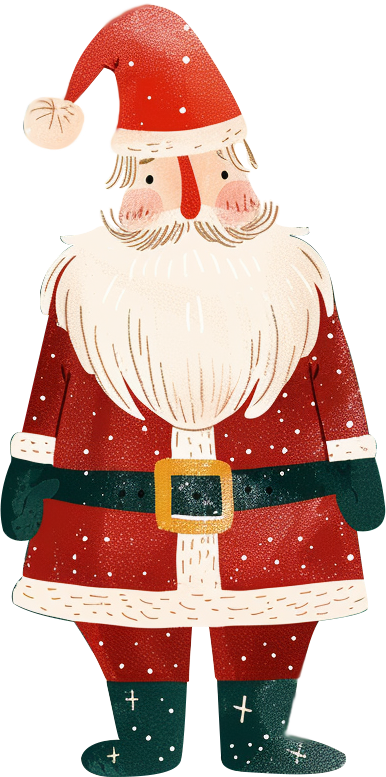 Describe this memorable moment. Include why it was special, who was involved, and what made it stand out. Use this space to share a heartwarming story, a funny incident, or a significant event that captures the essence of your holiday celebrations.
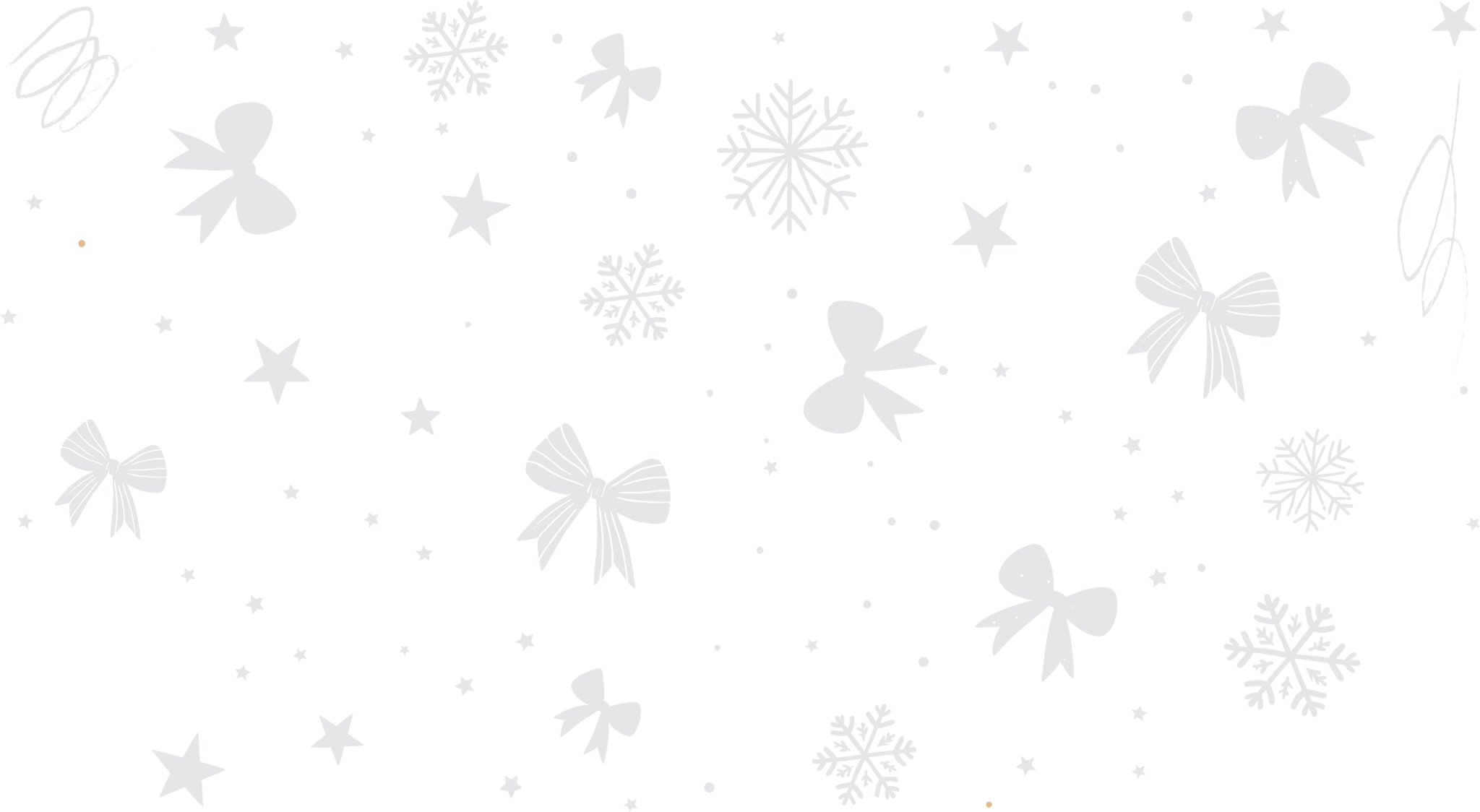 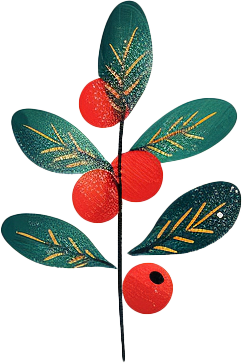 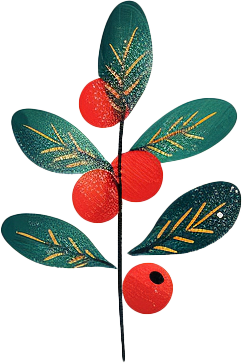 Important Dates
December 1 - Start of Advent Season
December 6: "St. Nicholas Day"
December 24: "Christmas Eve"
December 25: "Christmas Day"
December 31: "New Year's Eve"
24
25
31
1
6
Begin the countdown to Christmas with 
the first day of Advent.
A day celebrating St. Nicholas, who inspired the tradition of Santa Claus.
The night before Christmas, often celebrated with family gatherings and midnight mass.
The main celebration of Christmas, 
commemorating the birth of Jesus Christ.
Celebrating the end of the year and 
welcoming the new one.
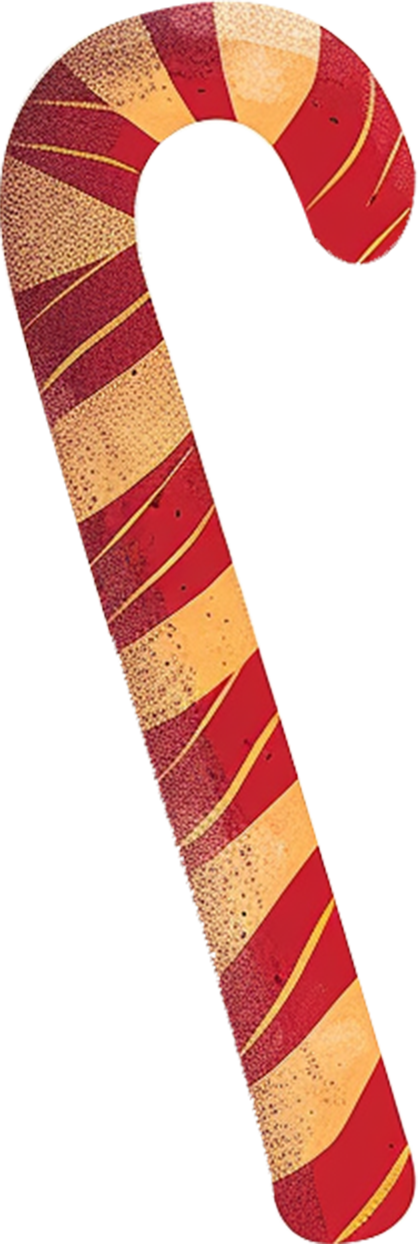 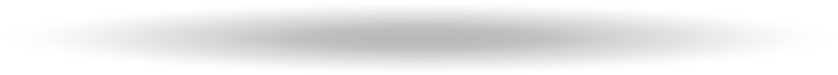 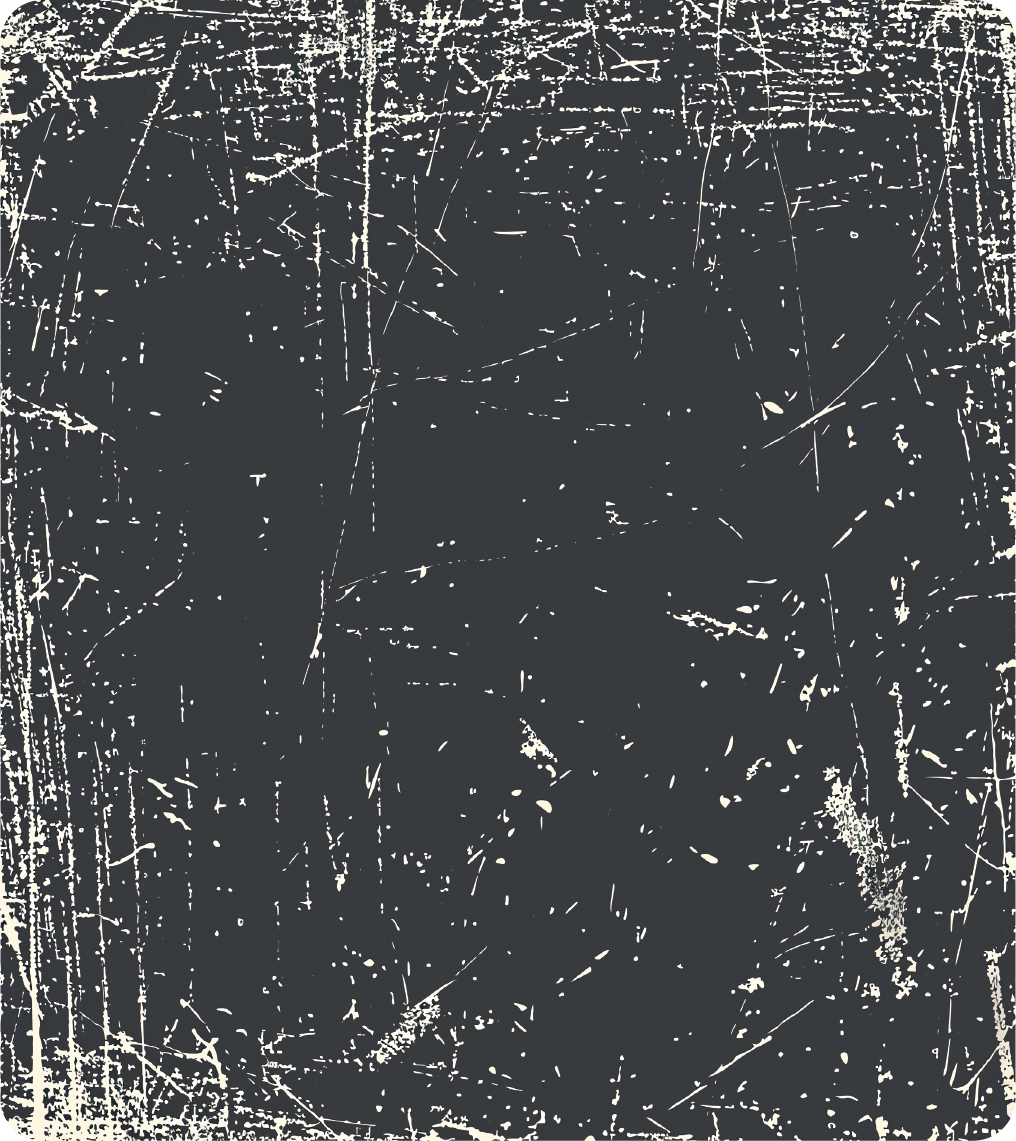 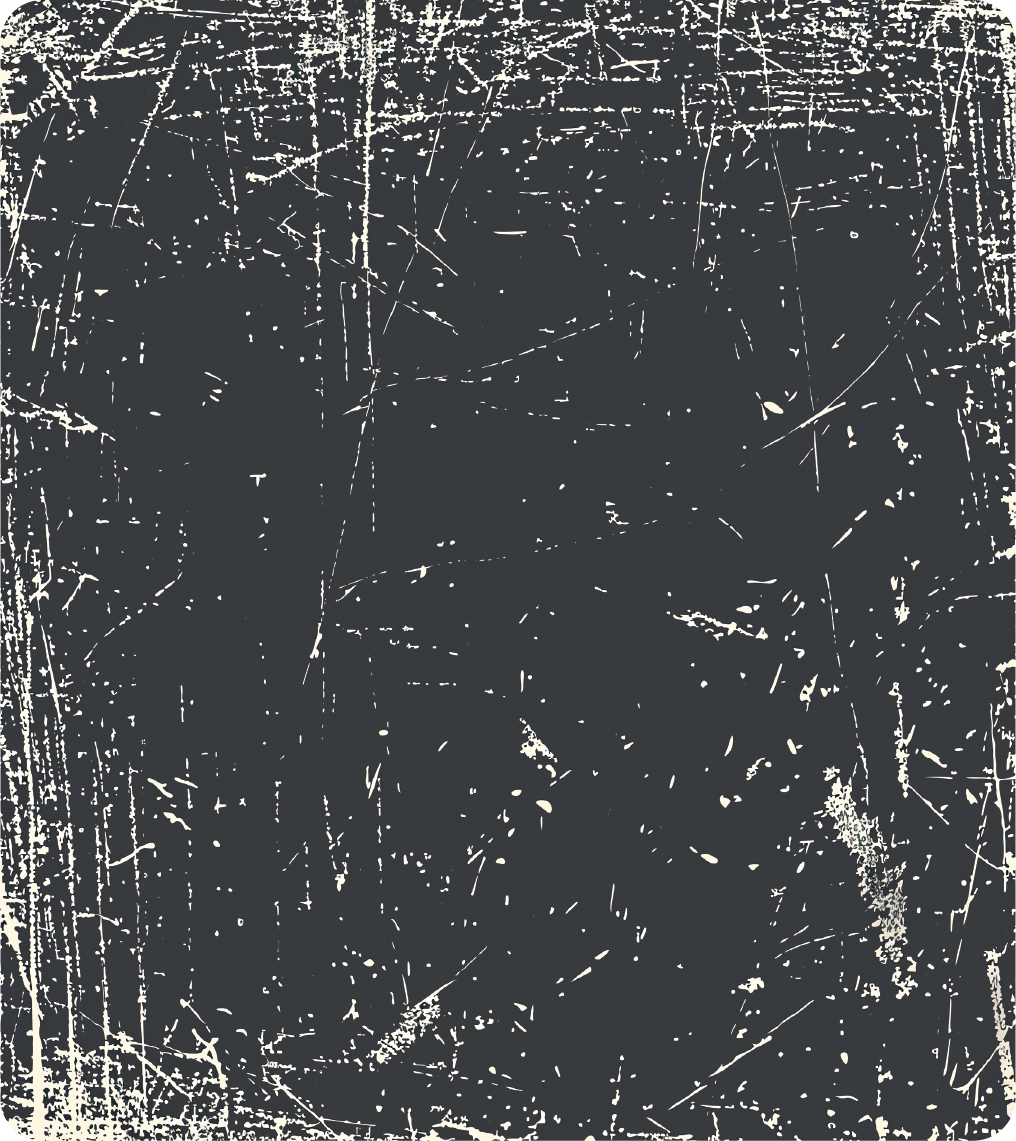 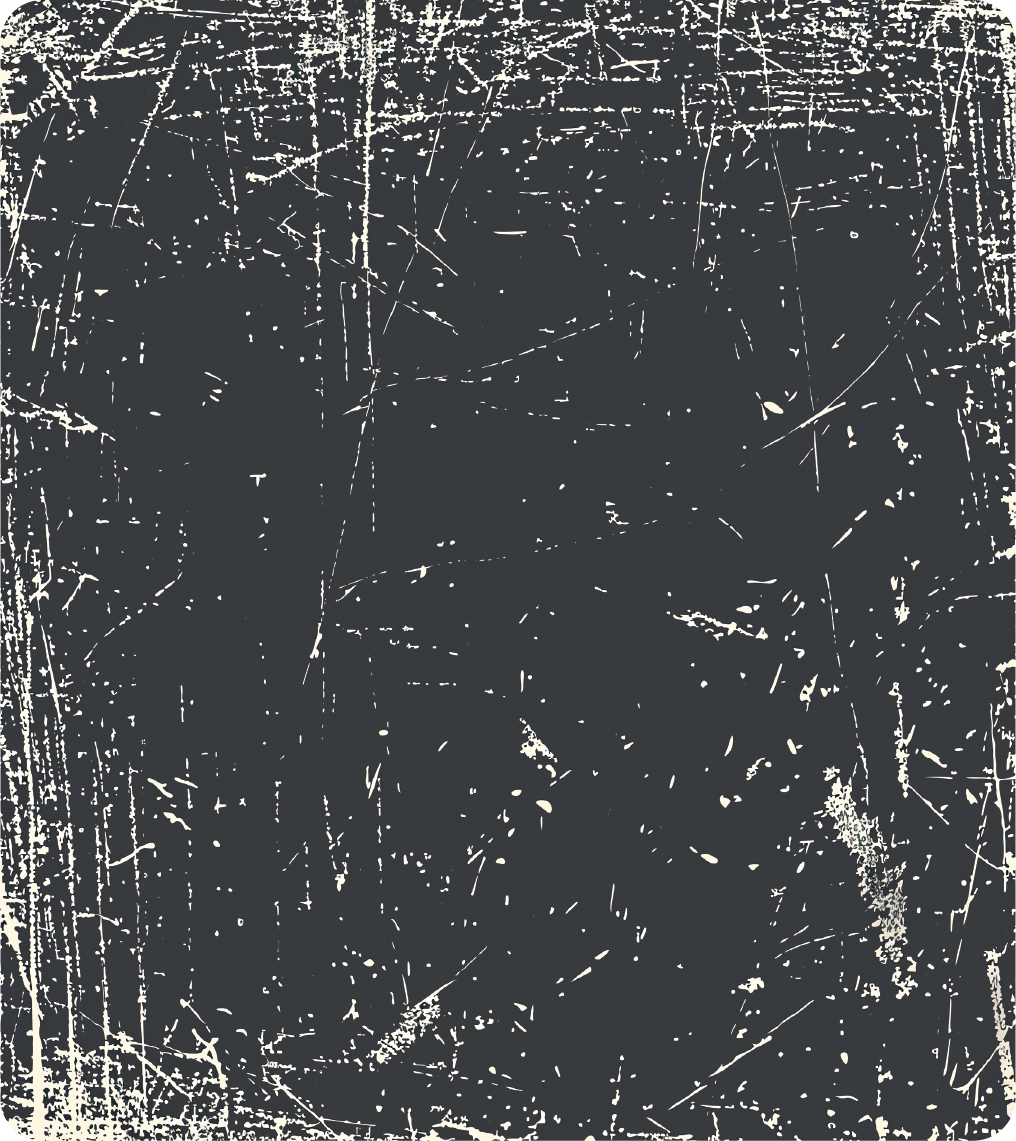 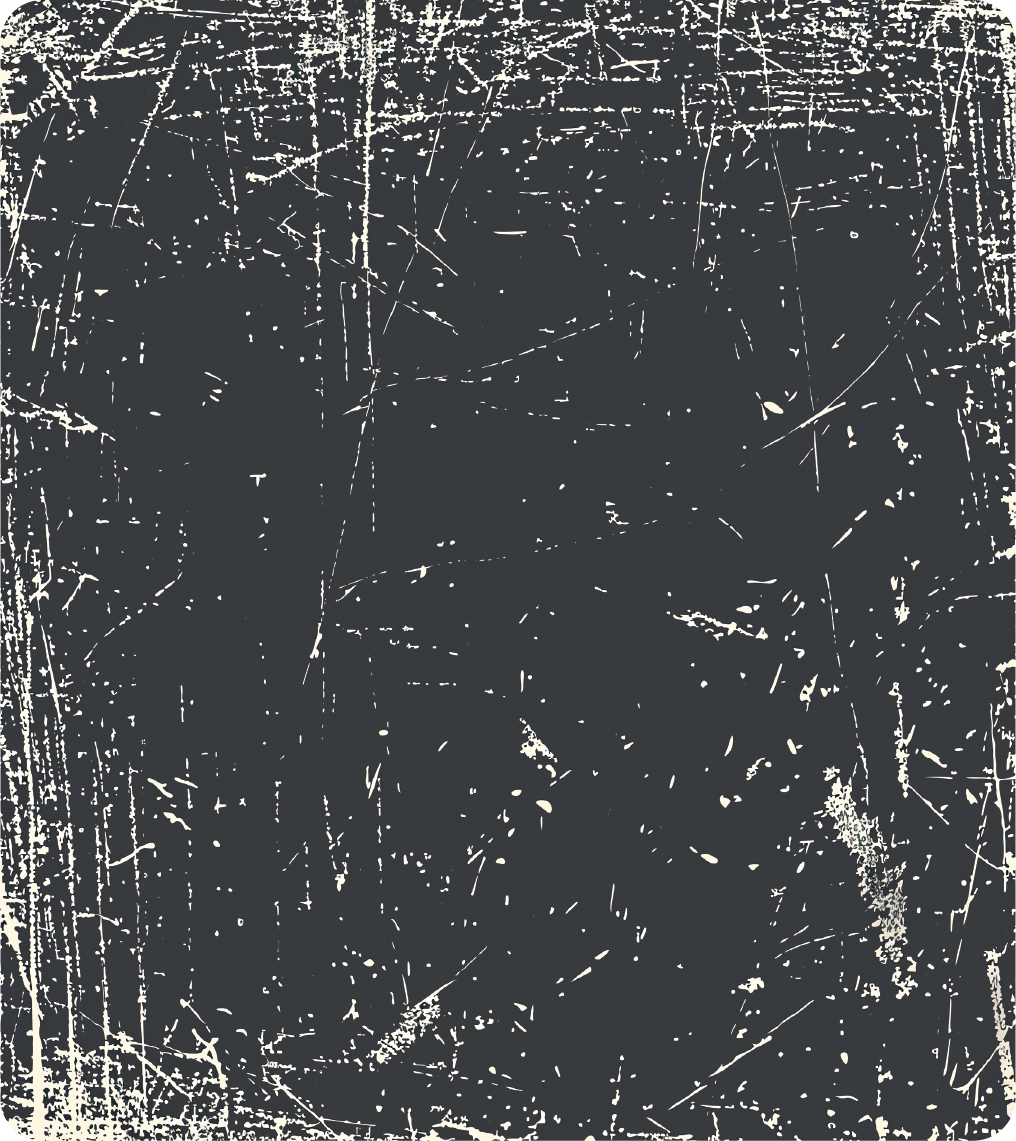 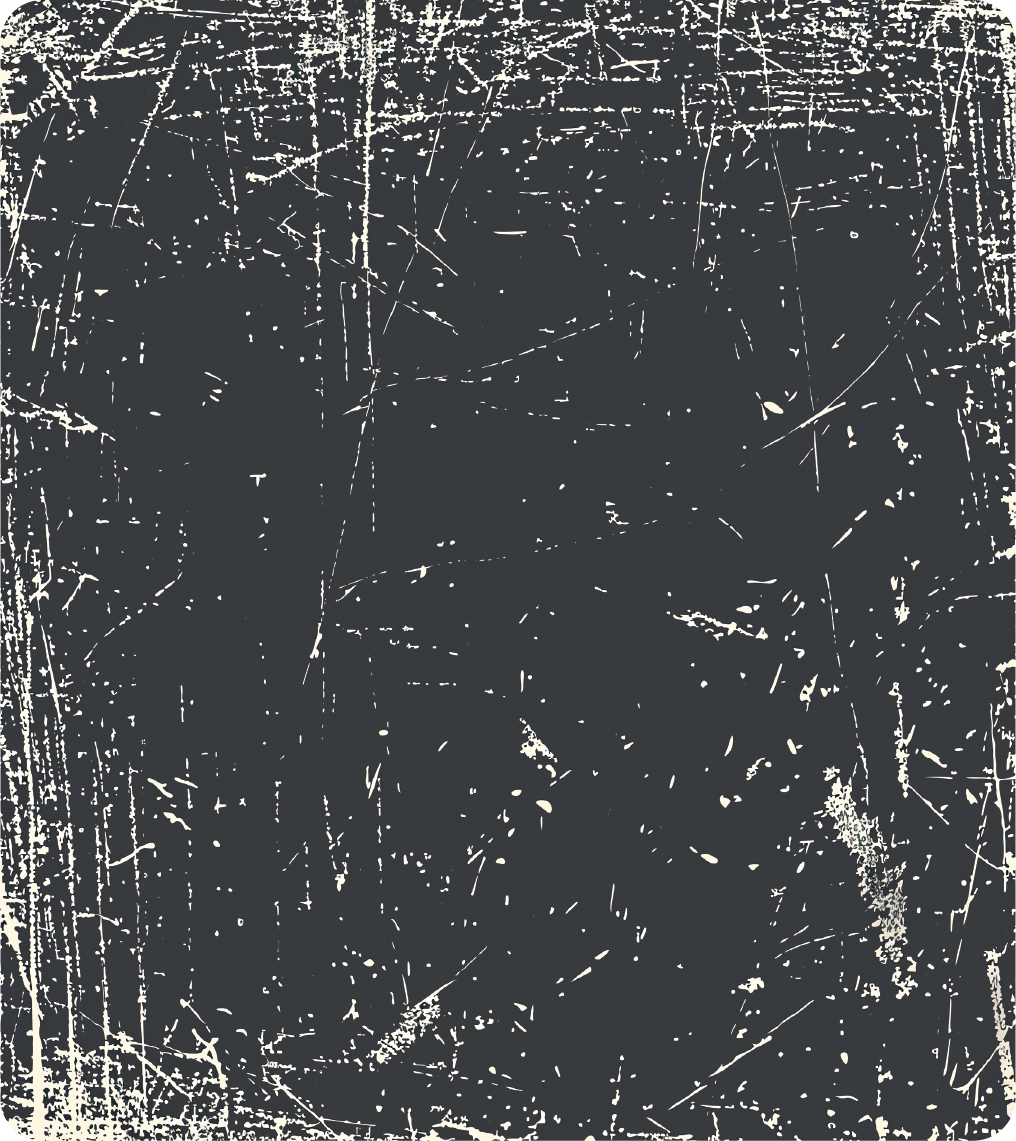 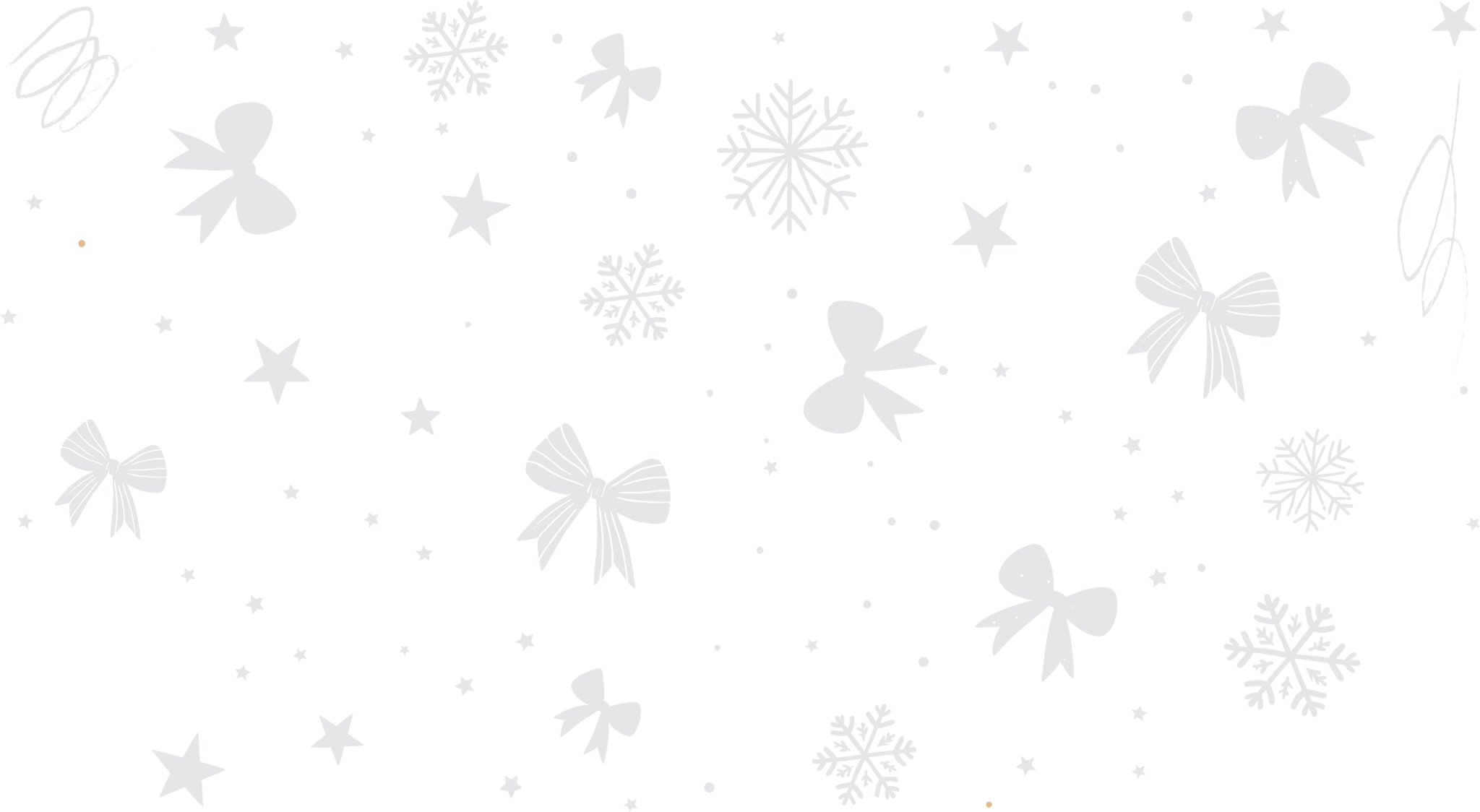 Christmas Countdown
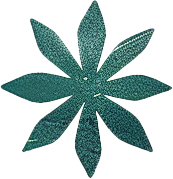 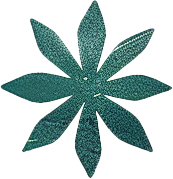 1
24
25
20
6
December 1 - Start of Advent
December 6 - St. Nicholas Day
December 20 - Christmas Party
December 24 - Christmas Eve
December 25 - Christmas Day
Host or attend a festive Christmas 
party to gather with friends and 
family and enjoy holiday cheer.
Celebrate the main event with a festive meal, gift-giving, and time spent with loved ones.
Begin the festive season with the first 
day of Advent, marking the start of
the Christmas countdown.
A special night for family dinners, exchanging gifts, and preparing for 
the Christmas Day celebration.
Celebrate St. Nicholas Day with small 
gifts or treats, a tradition that has 
inspired Santa Claus.
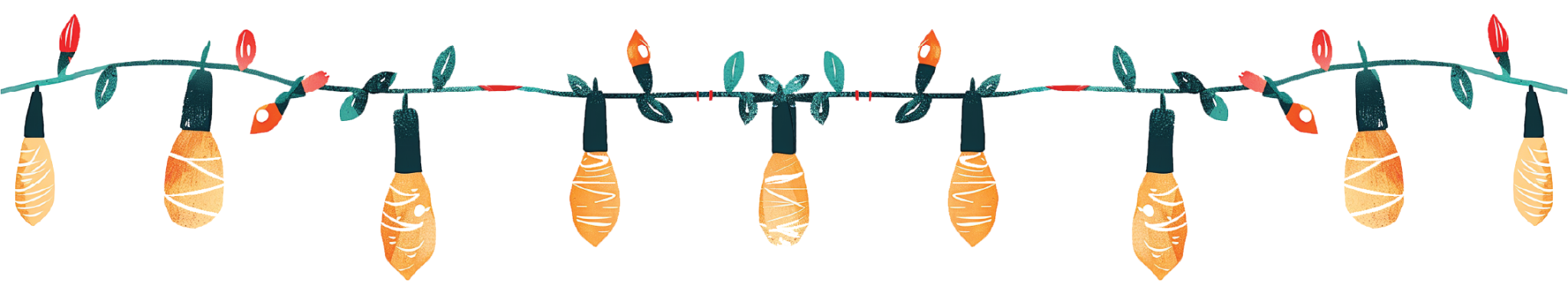 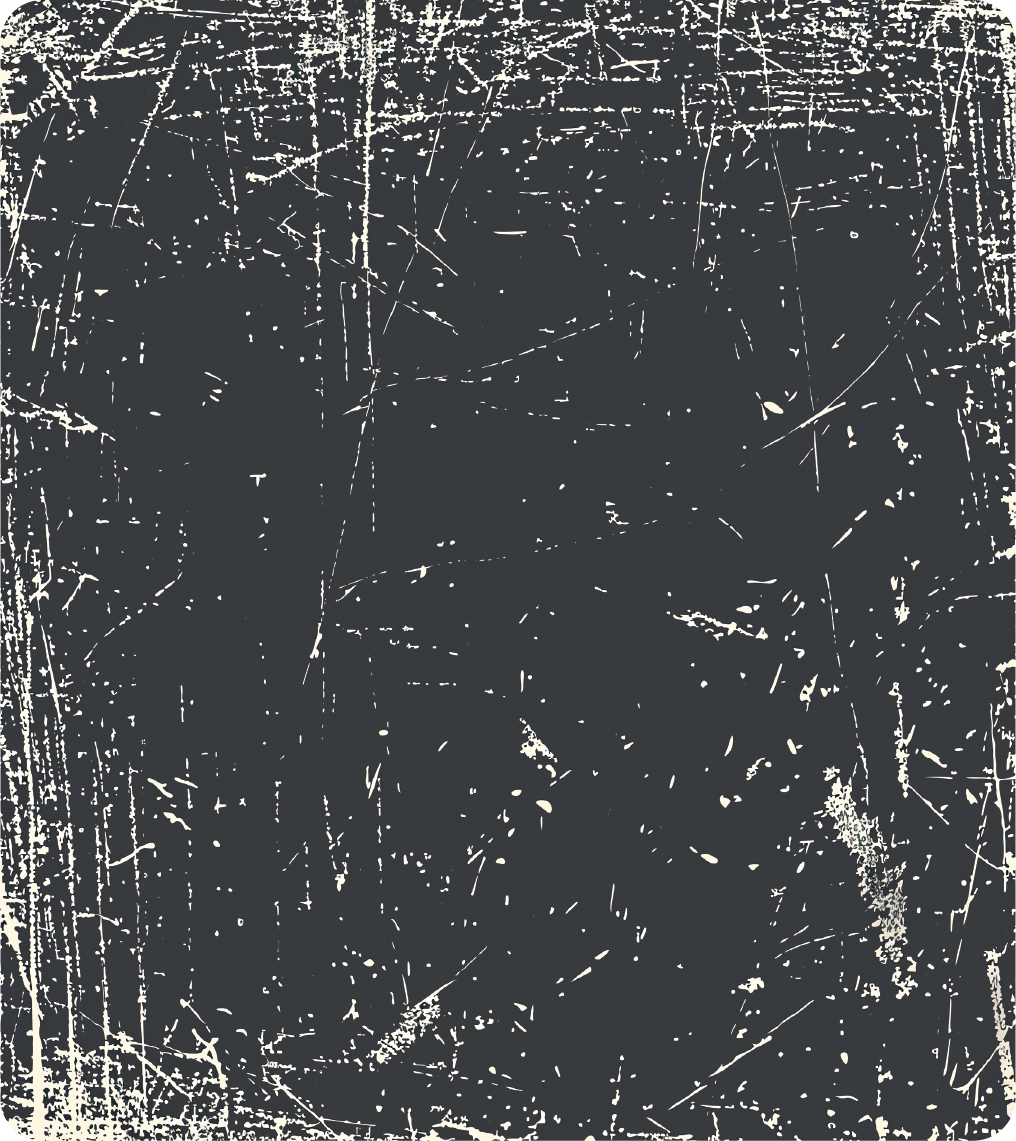 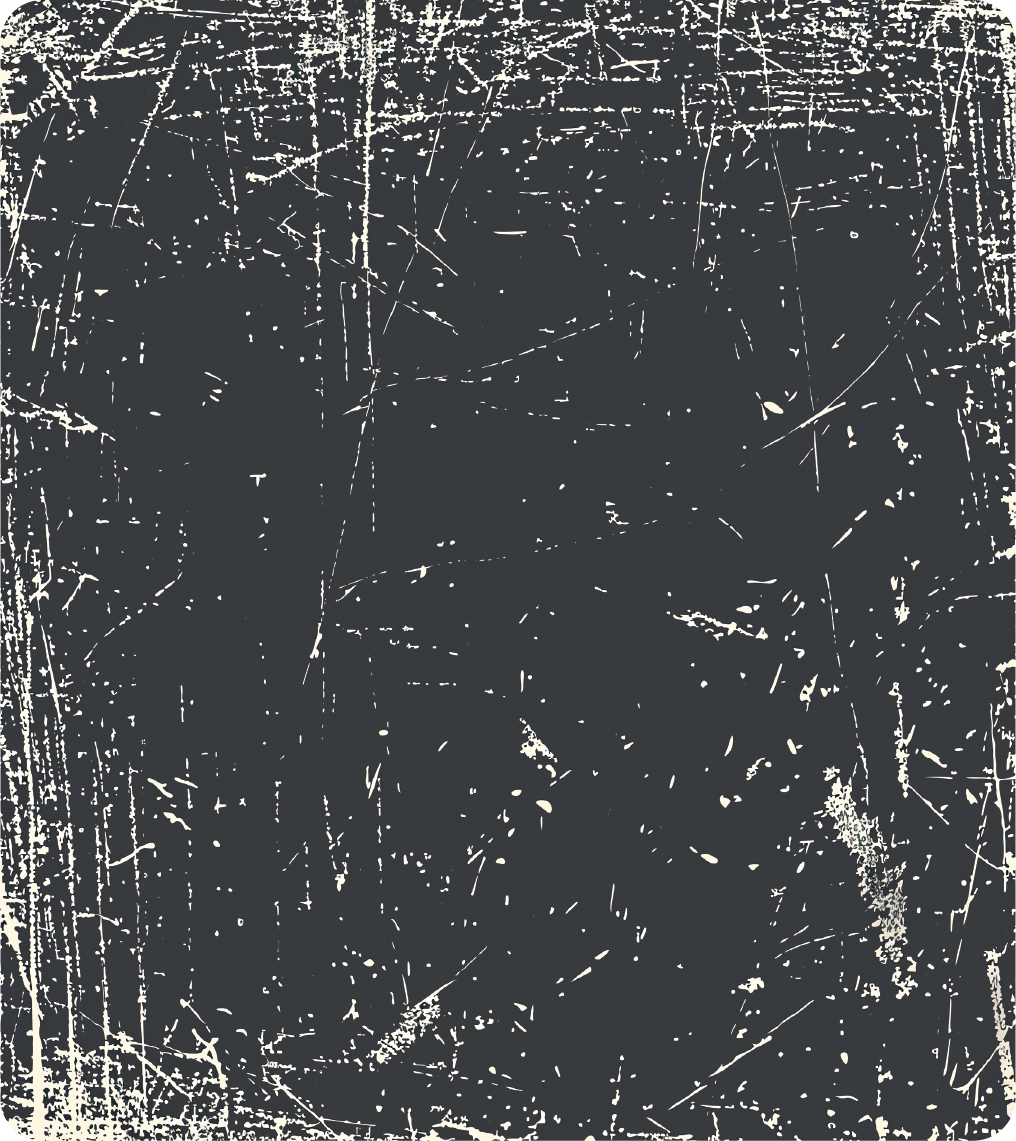 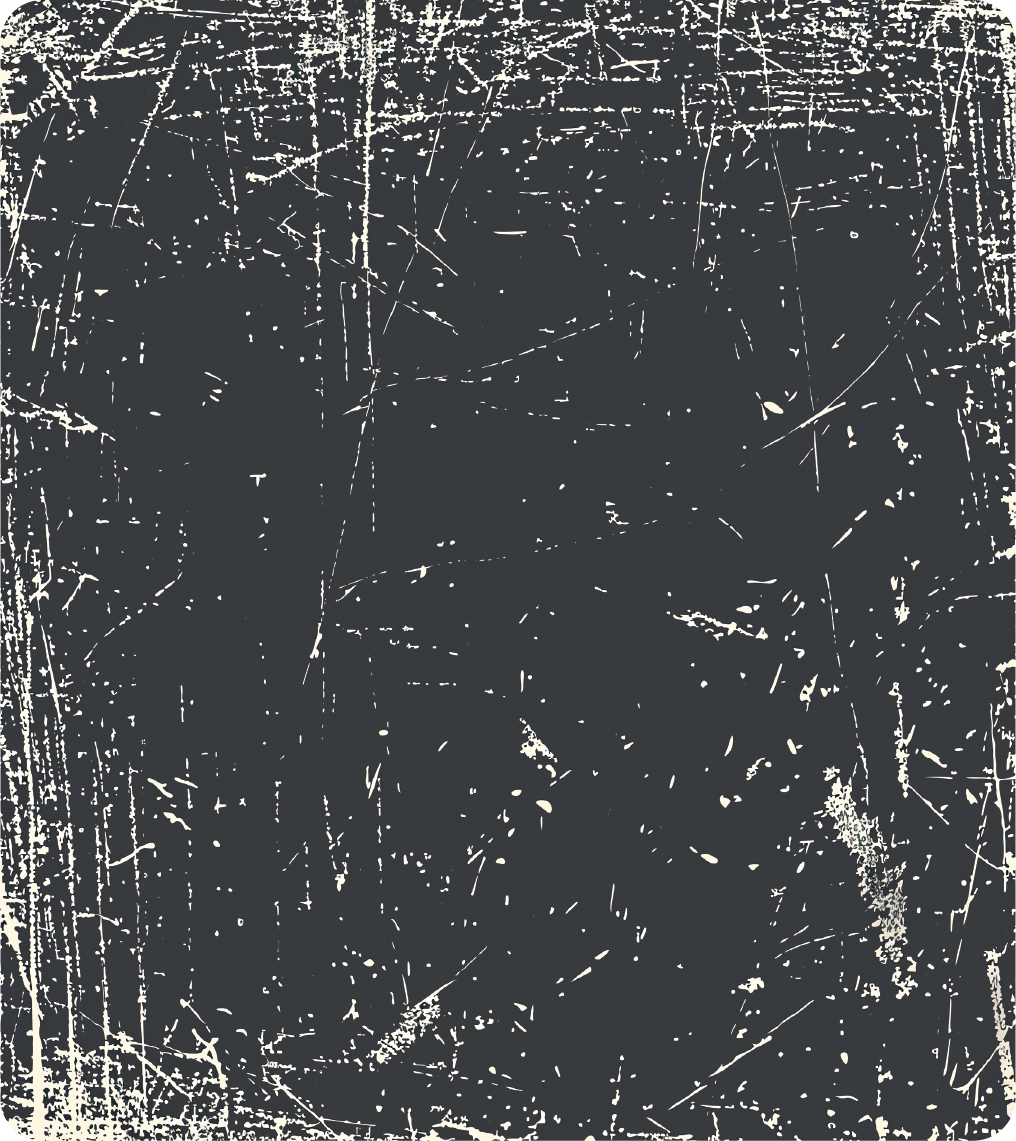 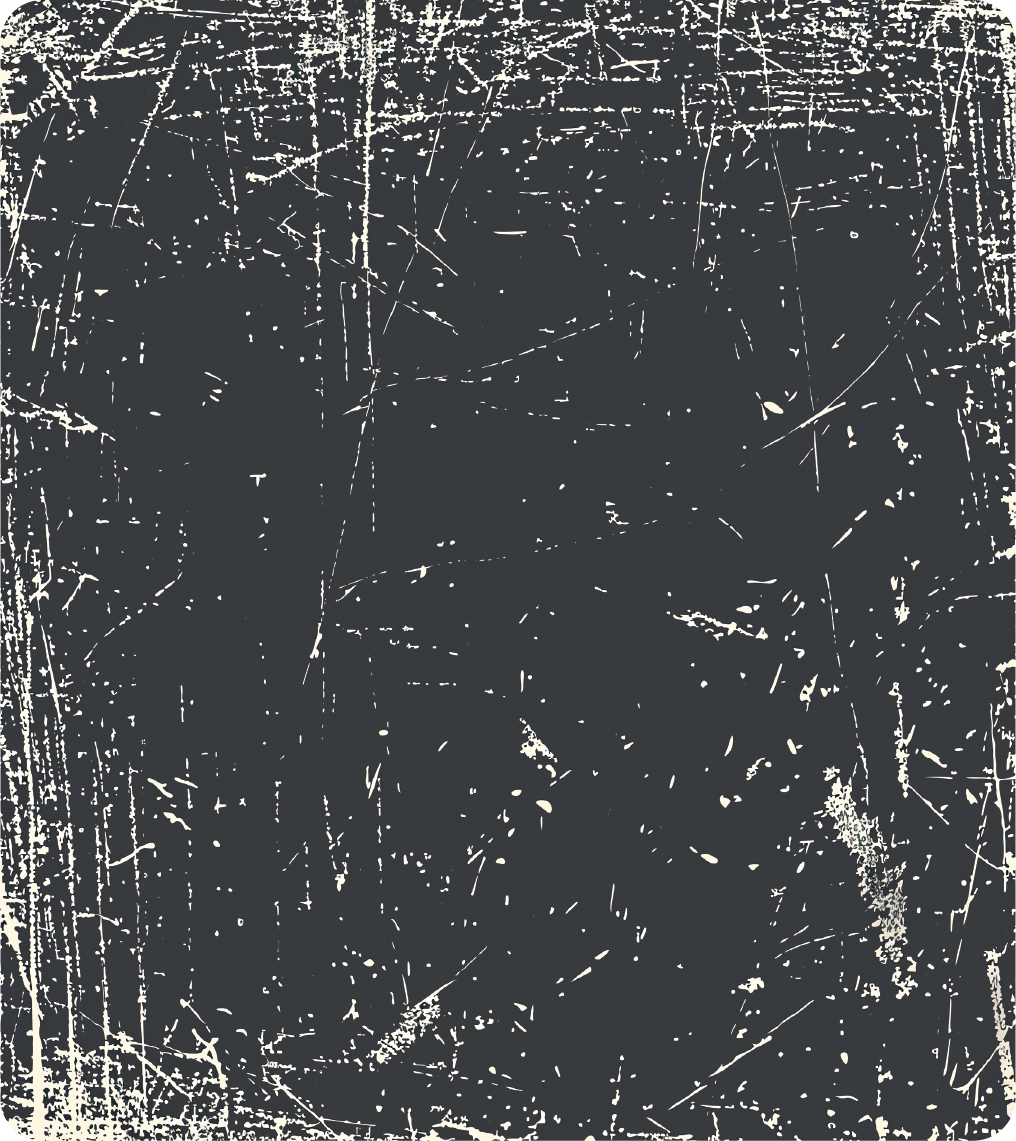 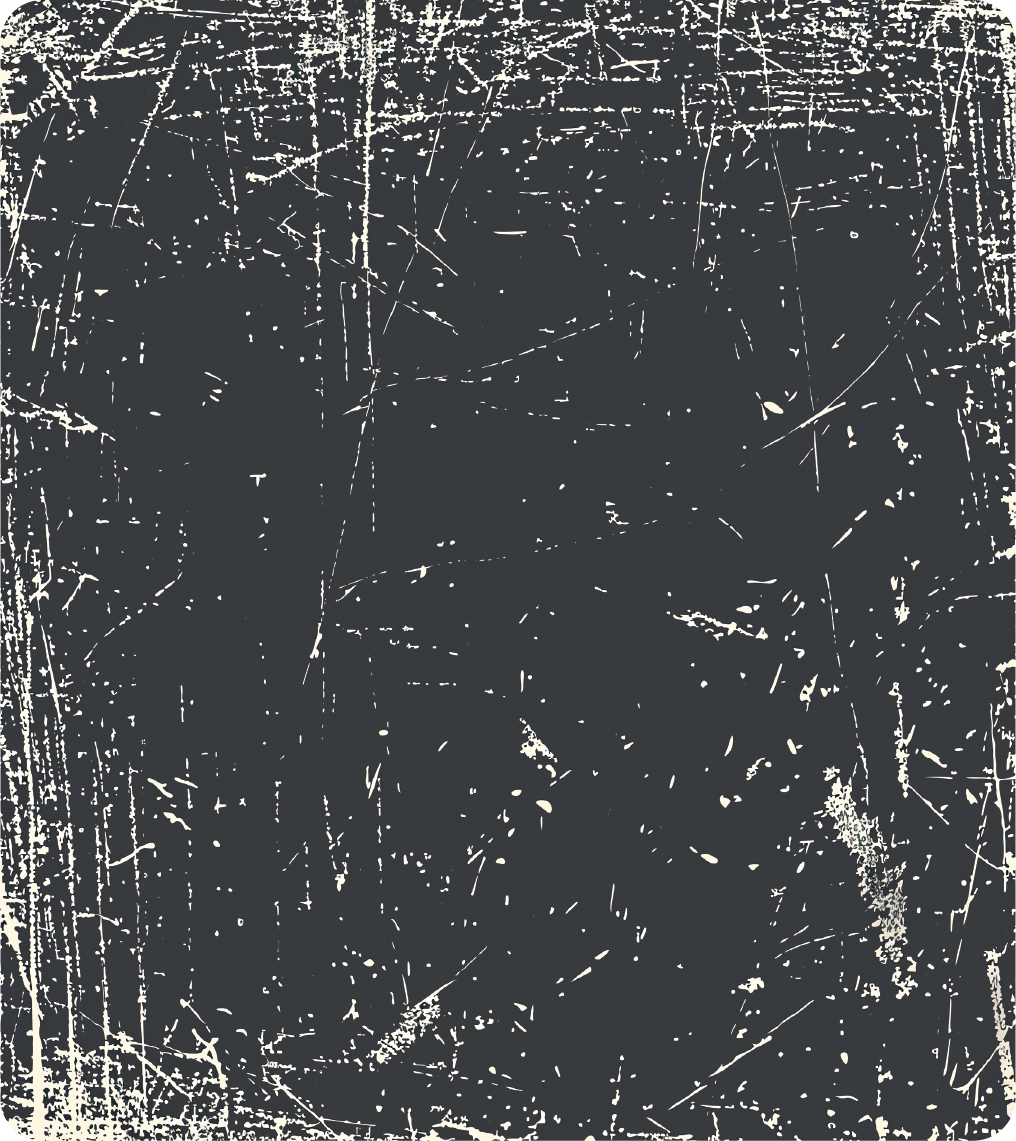 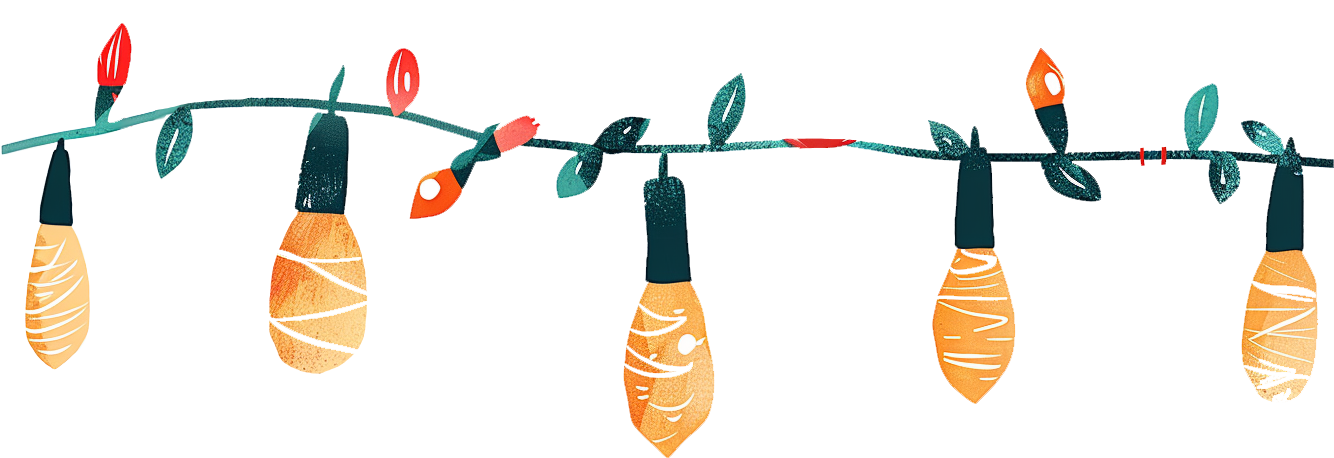 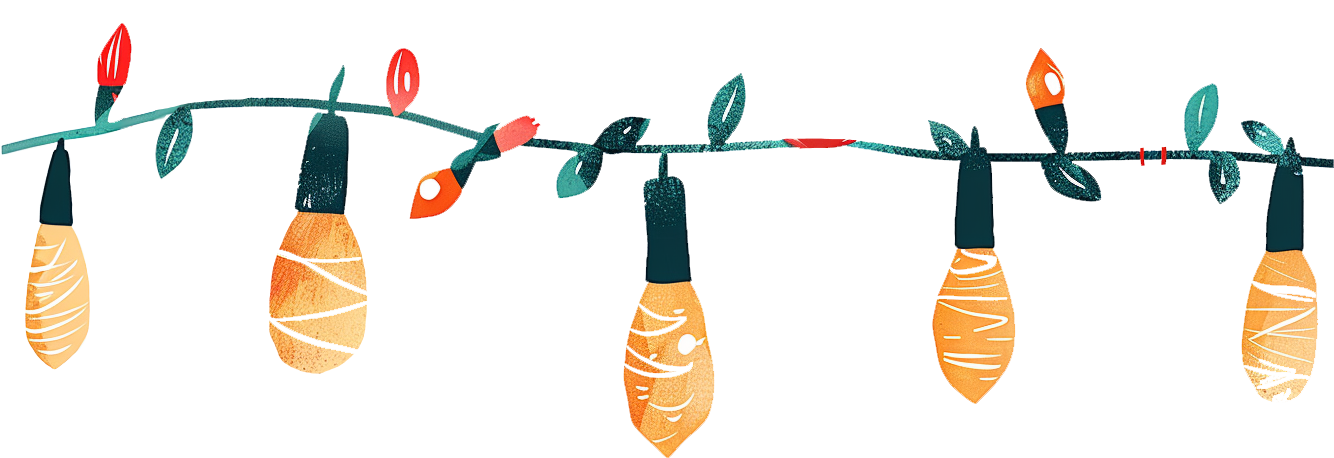 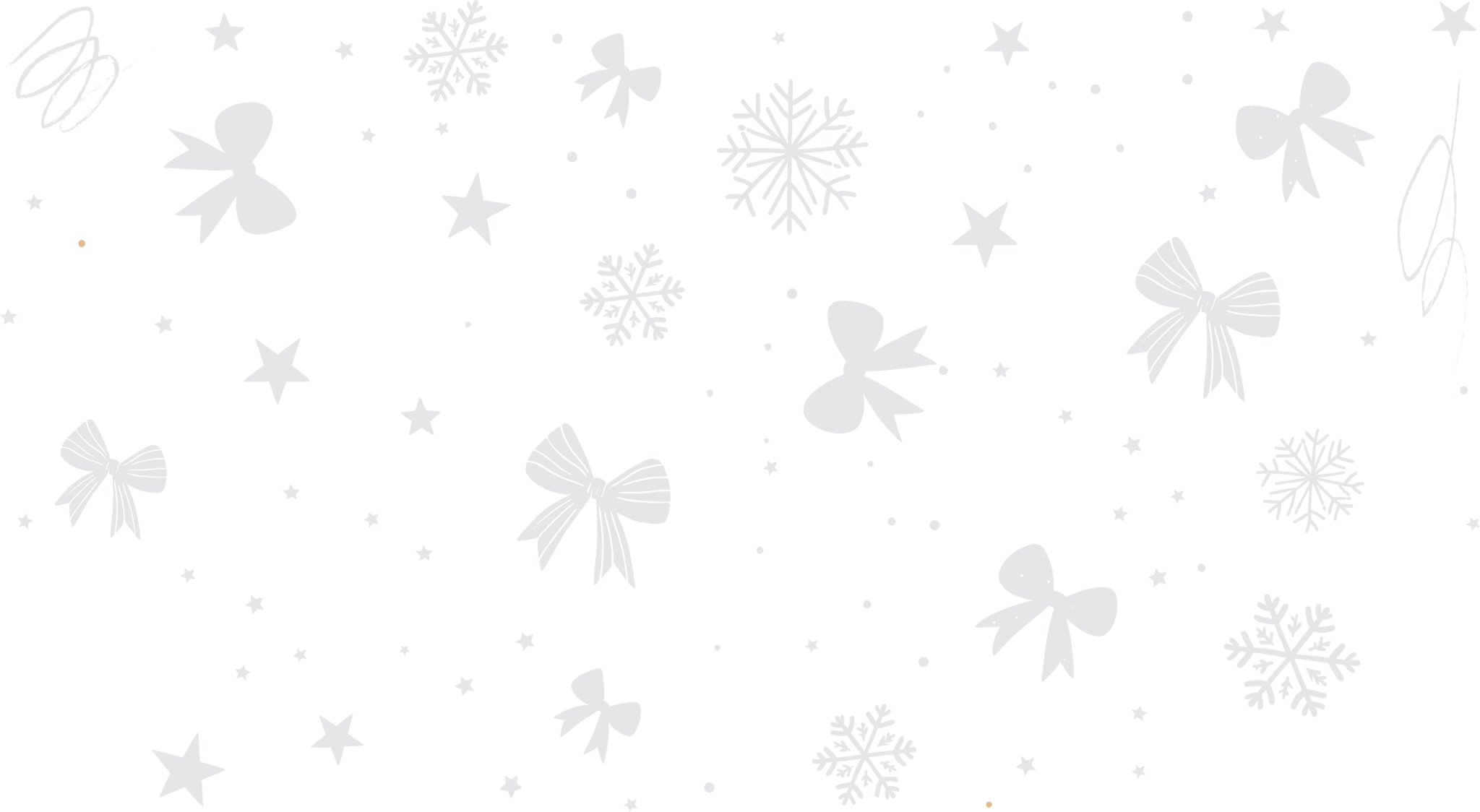 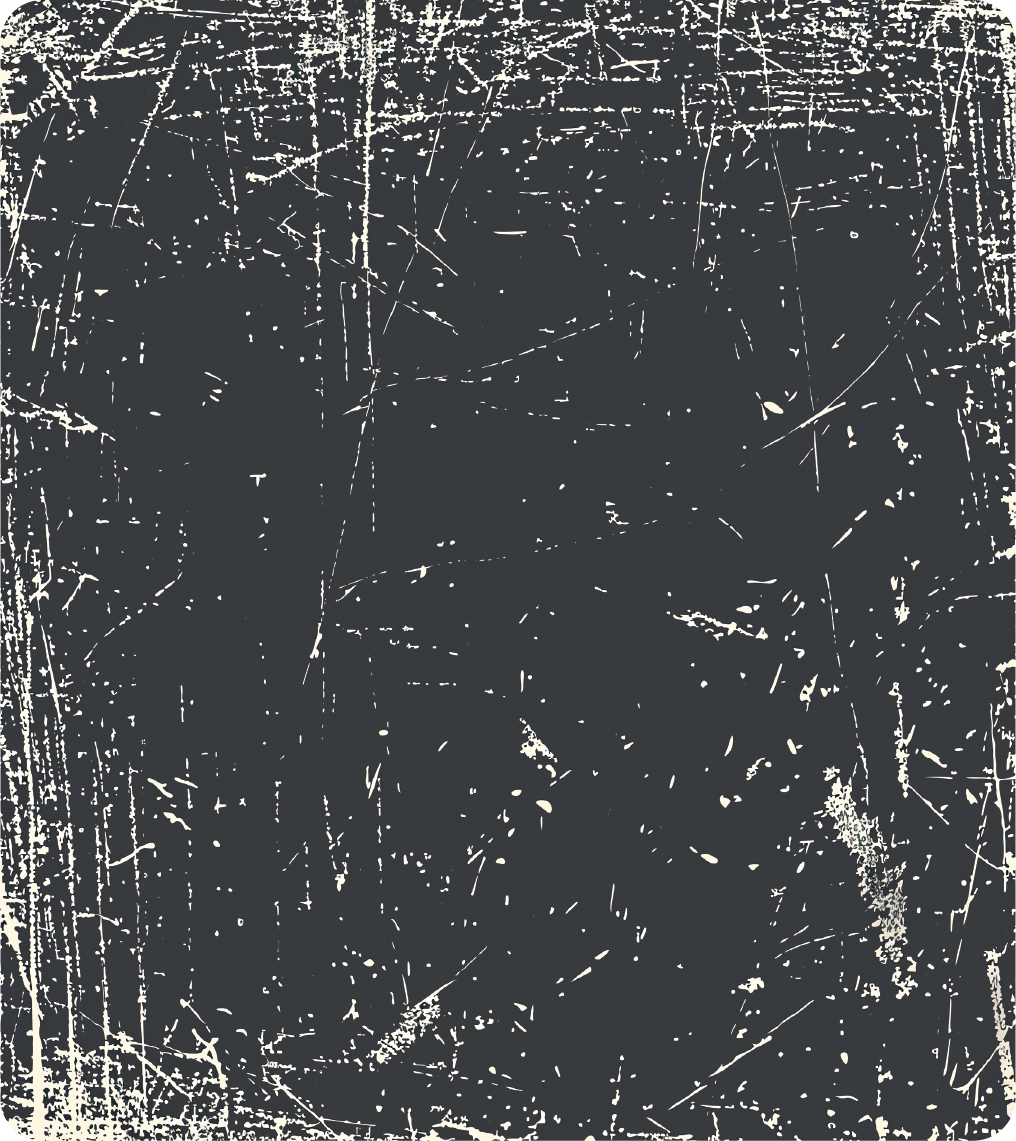 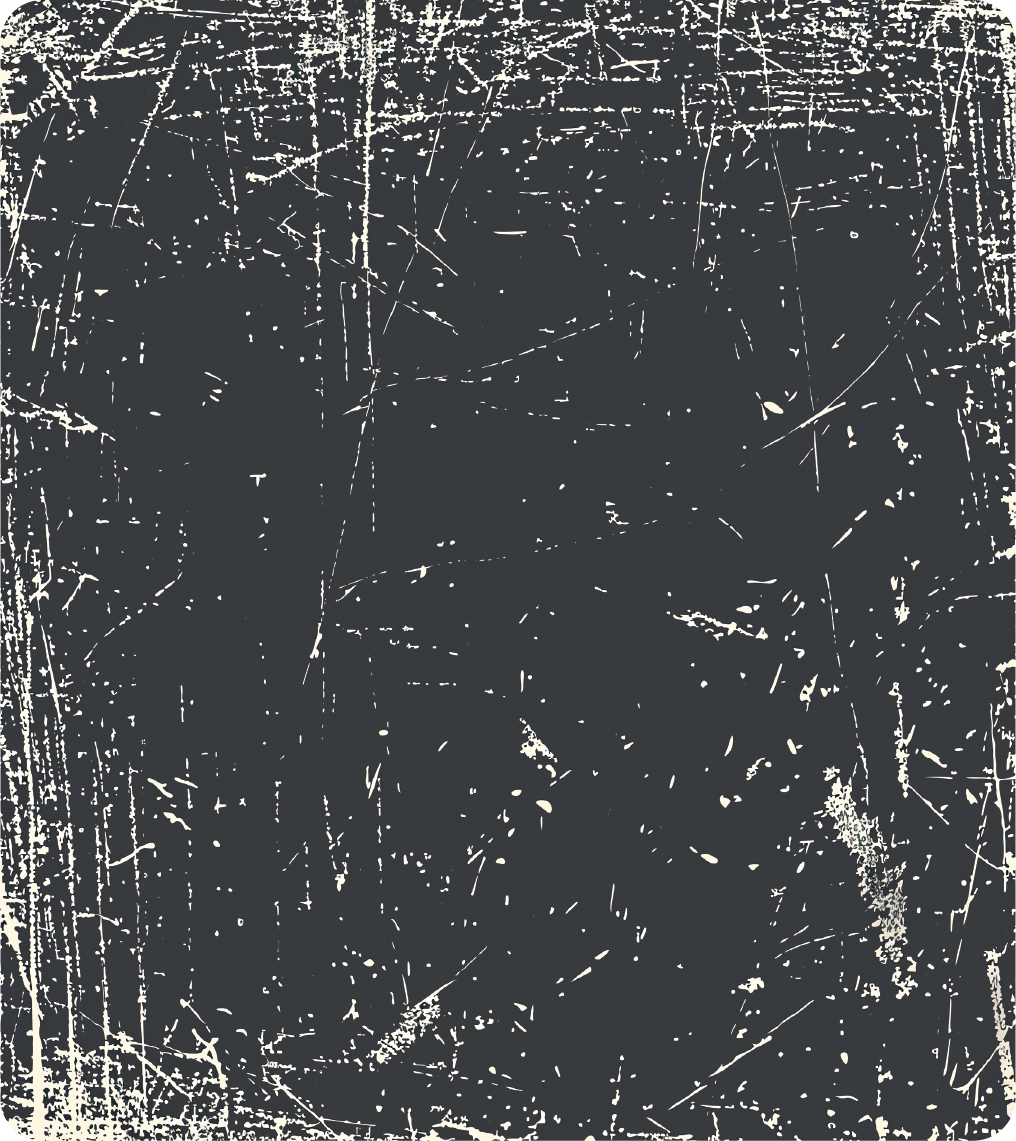 Naughty vs. Nice List
Nice
Naughty
• Helped decorate 
   the tree
• Sent gifts on time
• Attended all family
  events
• Baked cookies for        
   neighbors
• Donated to charity
• Missed deadlines
• Forgot to buy gifts
• Skipped family dinner
• Left Christmas lights 
   on all night
• Didn't send holiday                     
   cards
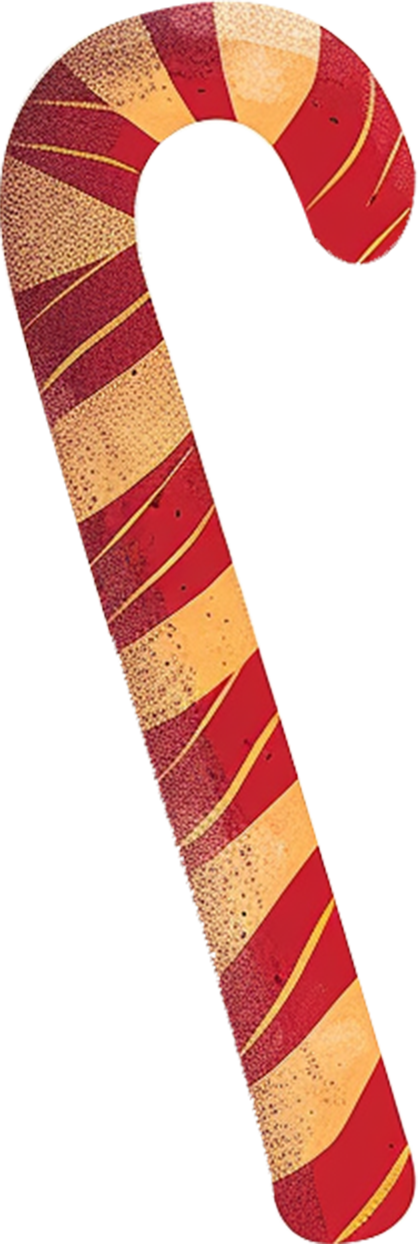 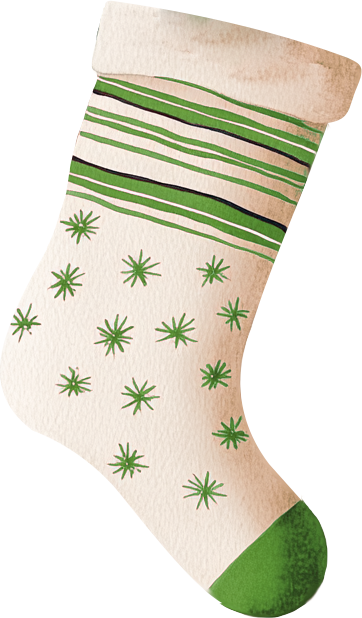 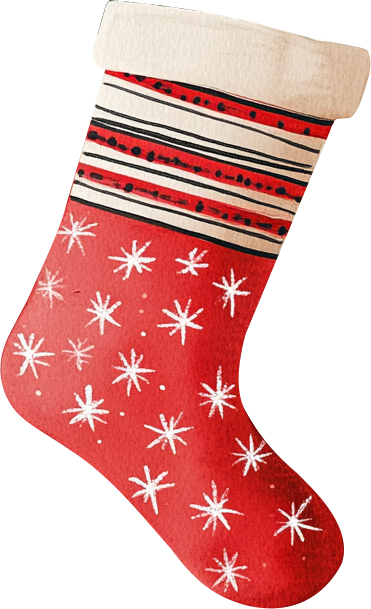 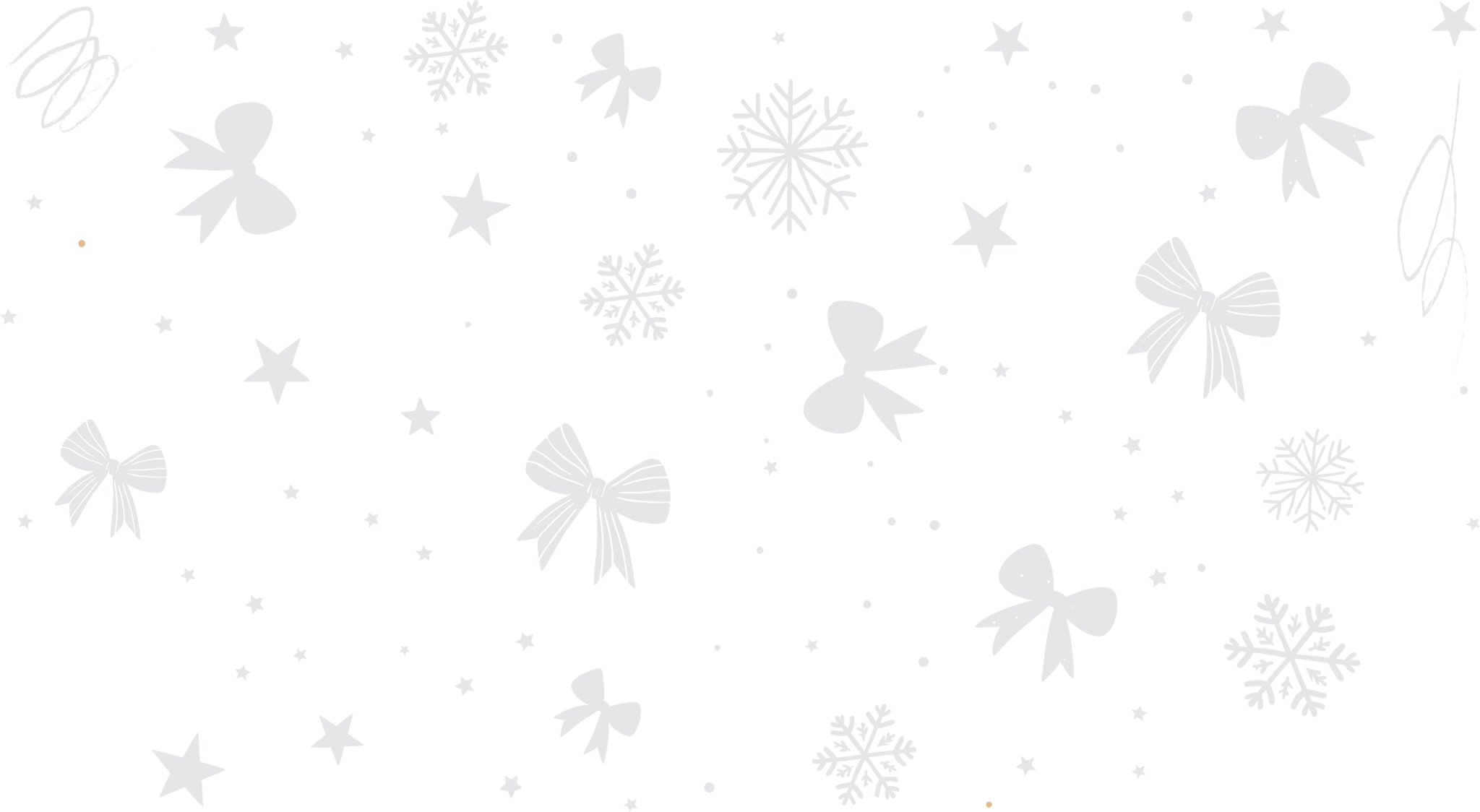 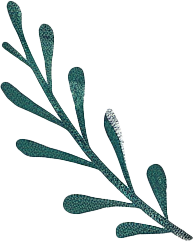 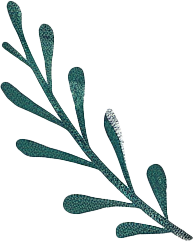 Holiday Expenses
30%
Chart Placeholder (Bar or Pie Chart)
20%
Insert a bar or pie chart here to visualize your holiday expenses. Include 
categories like Gifts, Travel, Food, Decorations, and Charitable Donations. 
This helps to see where most of the budget is allocated and identify 
areas to optimize.
15%
25%
20% Decorations
25% Gifts
10% Food
30% Charitable 
Donations
15% Travel
10%
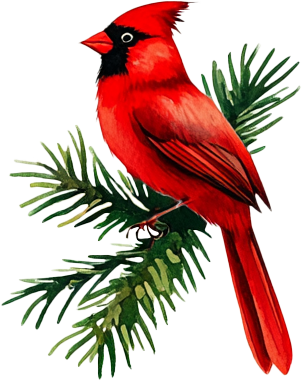 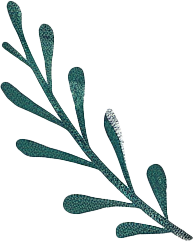 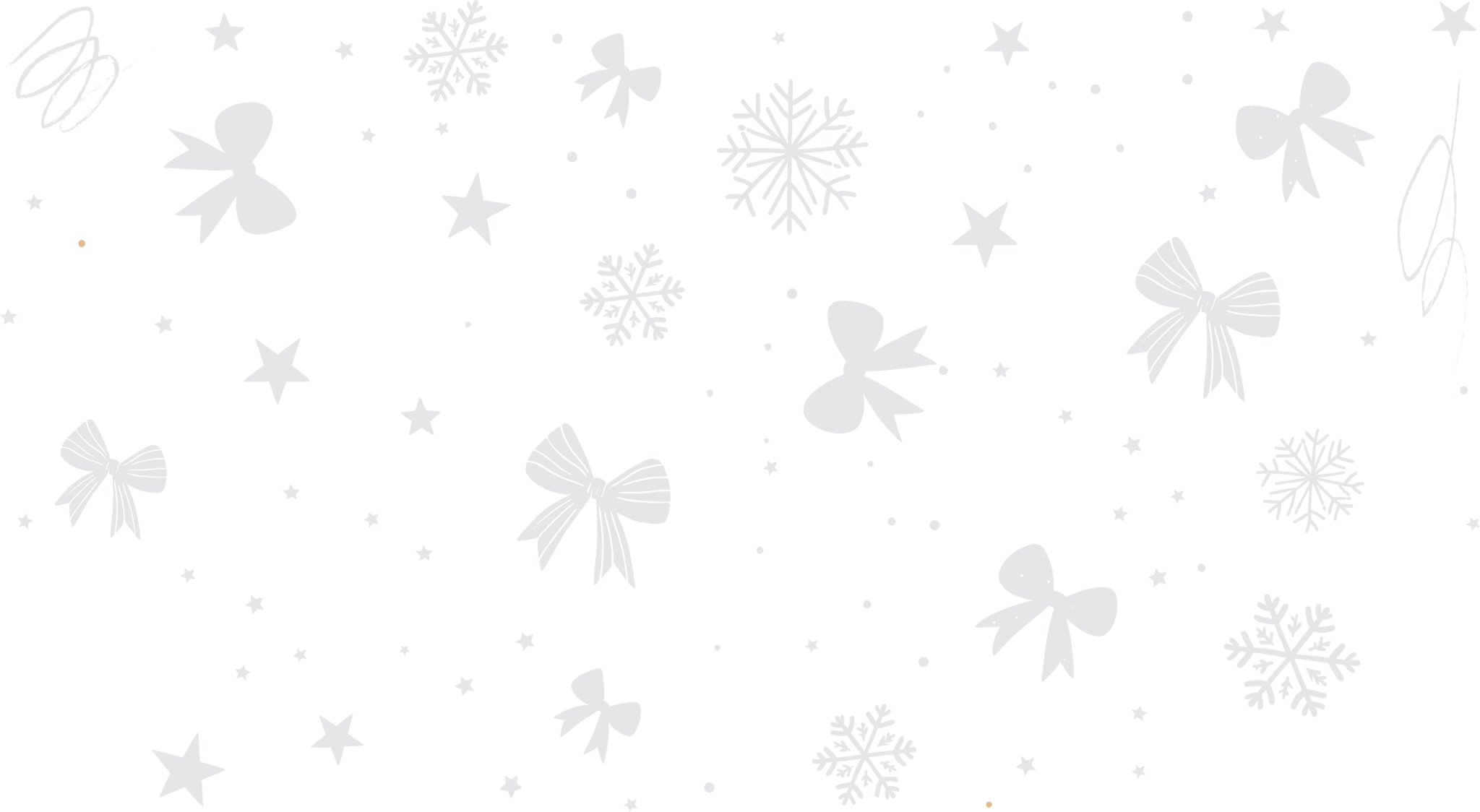 Christmas Around the World
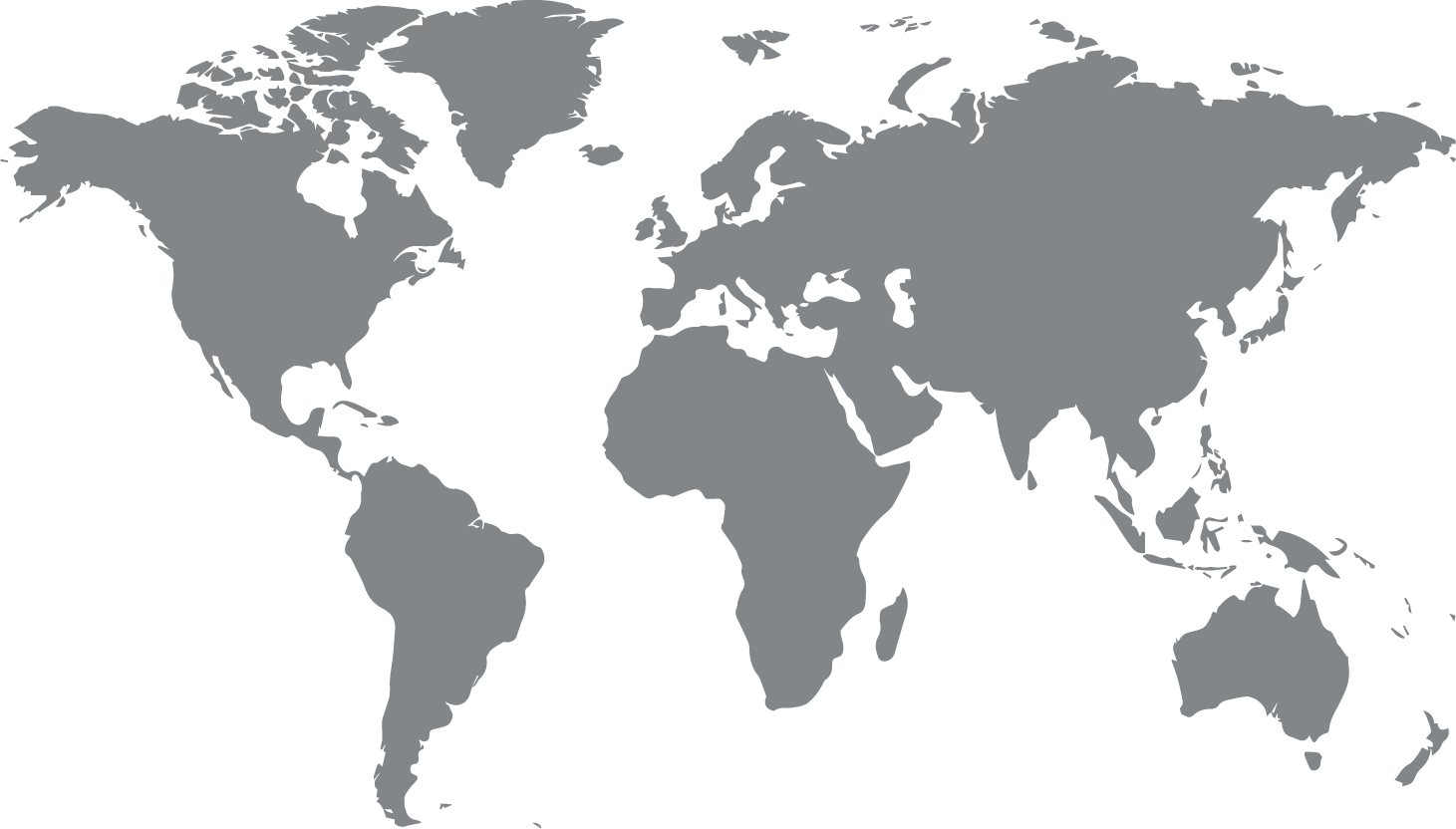 Country Name 3
Country Name 1
Country Name 2
Country Name 4
Country Name 5
Country Name 6
Briefly describe the tradition
Briefly describe the tradition
Briefly describe the tradition
Briefly describe the tradition
Briefly describe the tradition
Briefly describe the tradition
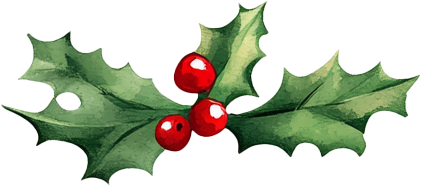 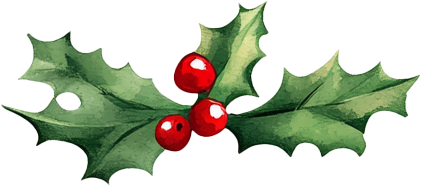 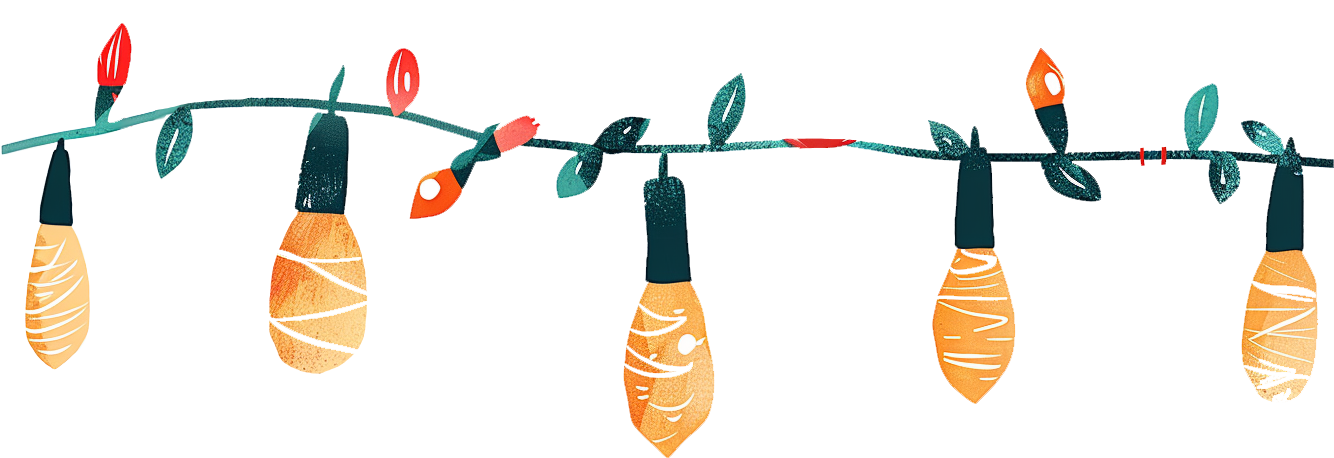 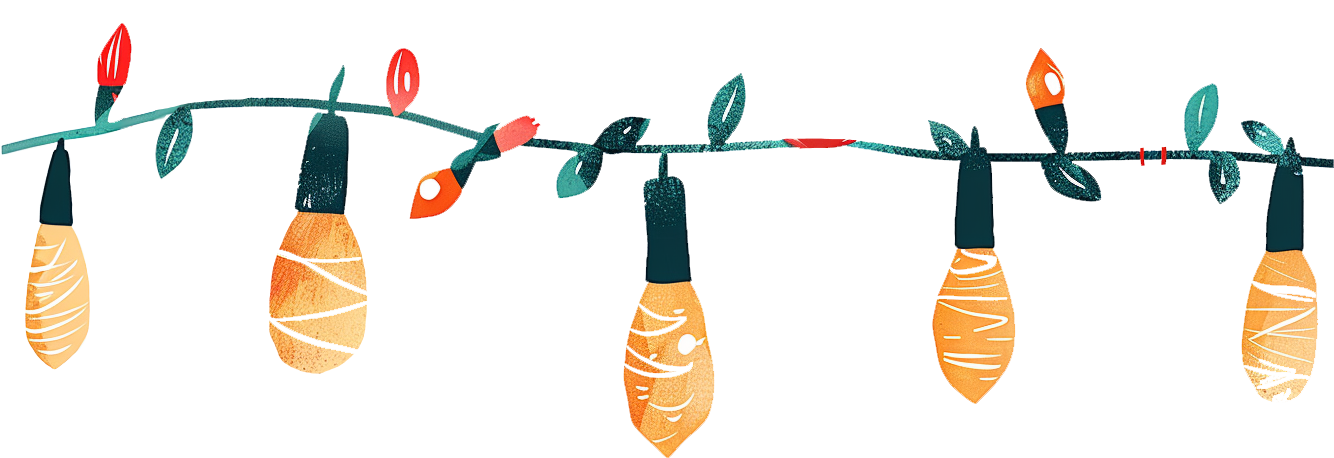 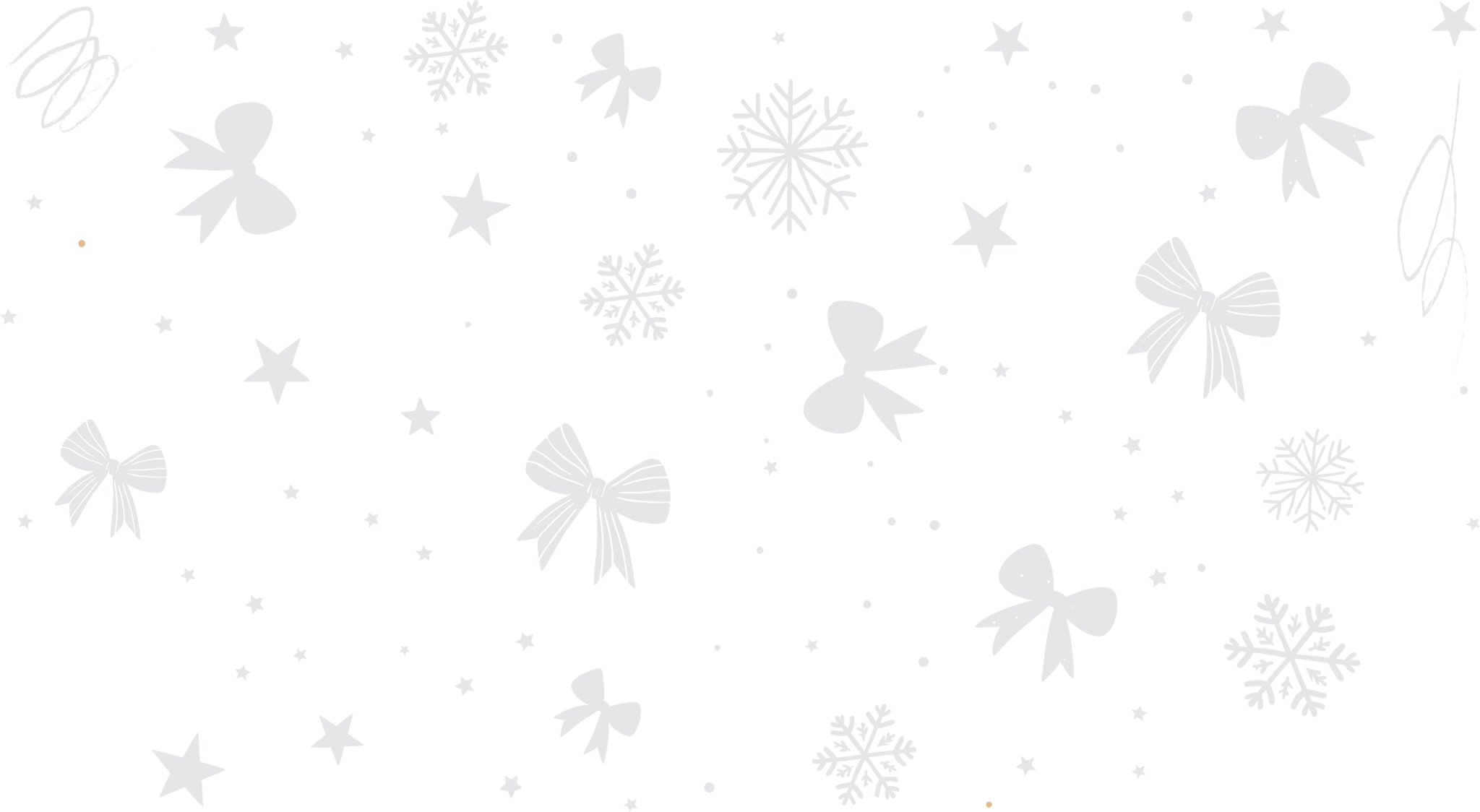 Delicious Christmas Recipes
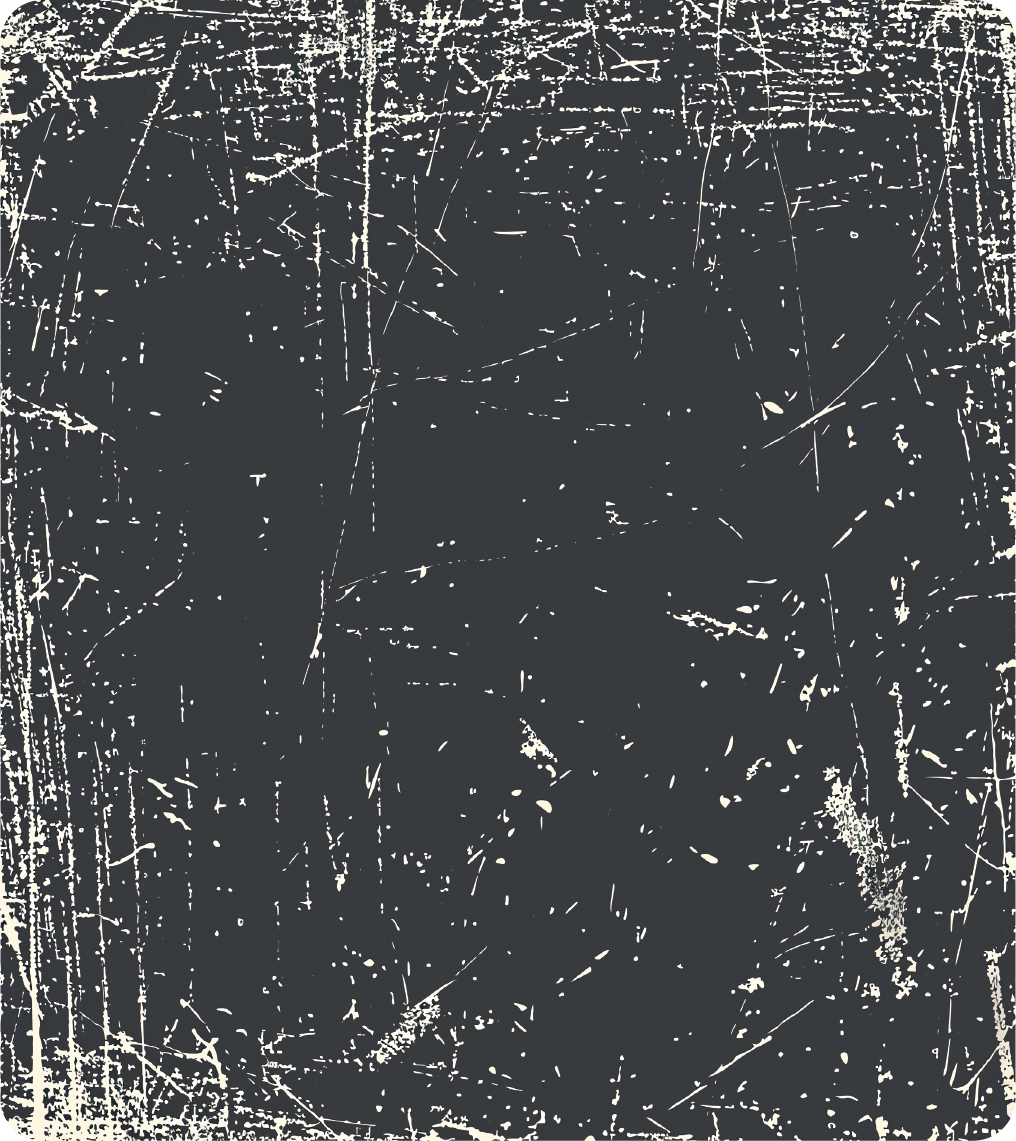 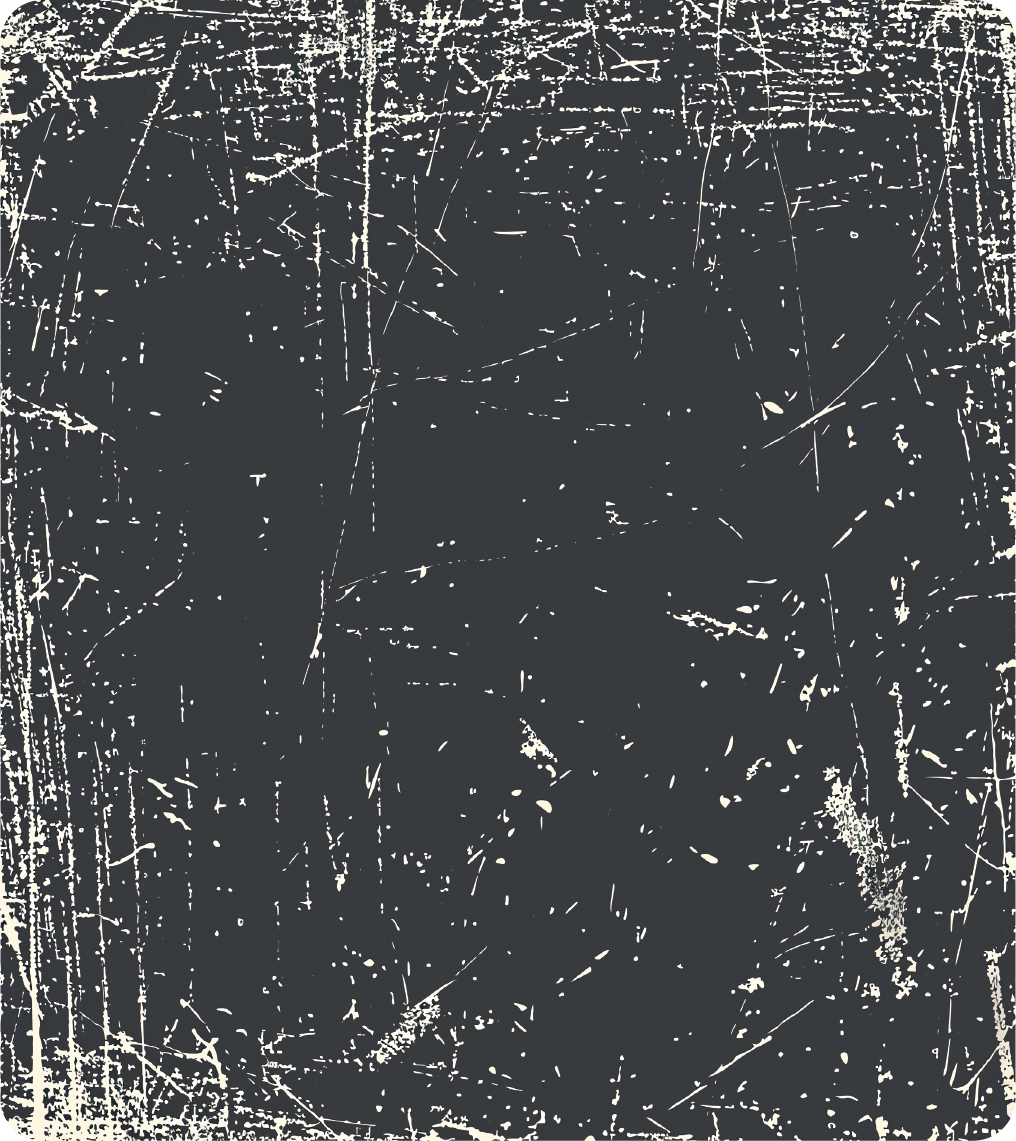 Roast Turkey
Classic Gingerbread 
Cookies
1 12-Pounds - Fresh Turkey
Add - Kosher Salt
Add - Black Pepper  (freshly ground)
1 Large bunch -Fresh Thyme
1 - Lemon  (halved)
1 - Spanish Onion  (quartered)
1 Head - Garlic  (halved crosswise)
4 Tablespoons - Unsalted Melted Butter  (1/2 stick)
2 ¼ Cups - All-Purpose Flour
1 Cup - Confectioner's Sugar
½ Cup - Granulated Sugar
½ Cup - Butter  (softened)
½ Cup - Molasses
2 Tablespoons - Milk
1 ½ Teaspoons - Ground Cinnamon
1 Teaspoon - Baking Powder
1 Teaspoon - Ground Ginger
½ Teaspoon - Ground Cloves
½ Teaspoon - Baking Soda
½ Teaspoon - Salt
¼ Teaspoon - Nutmeg  (grated)
1  - Egg
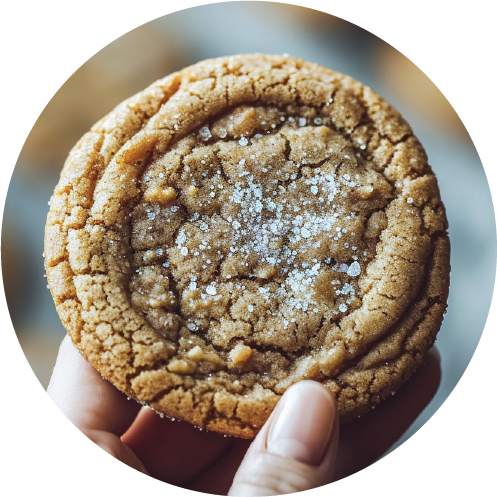 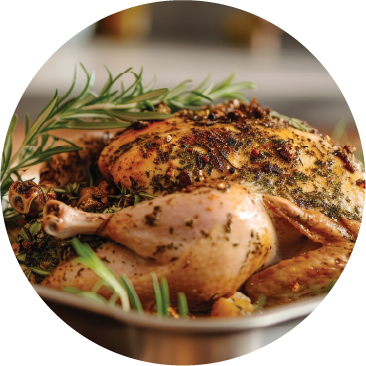 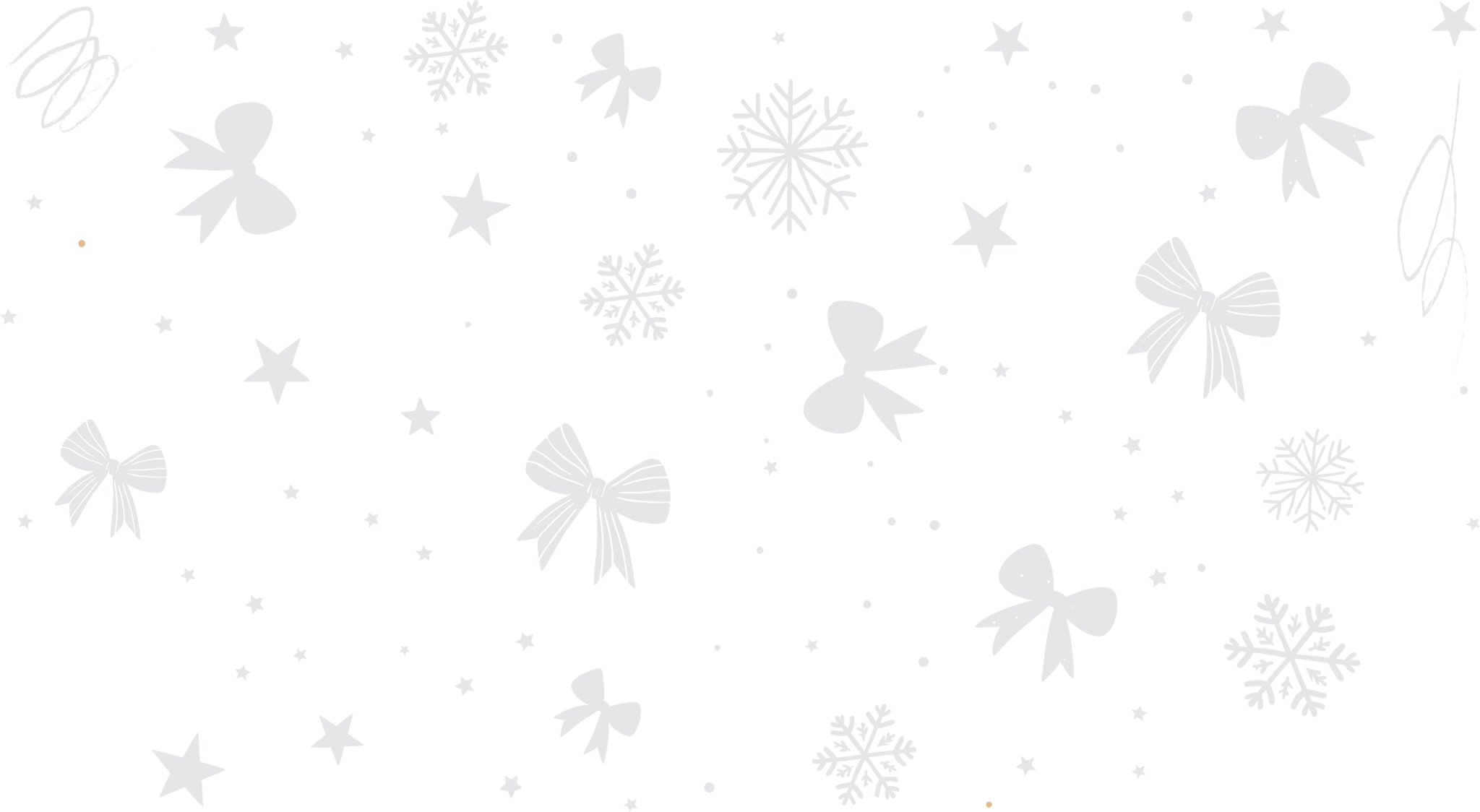 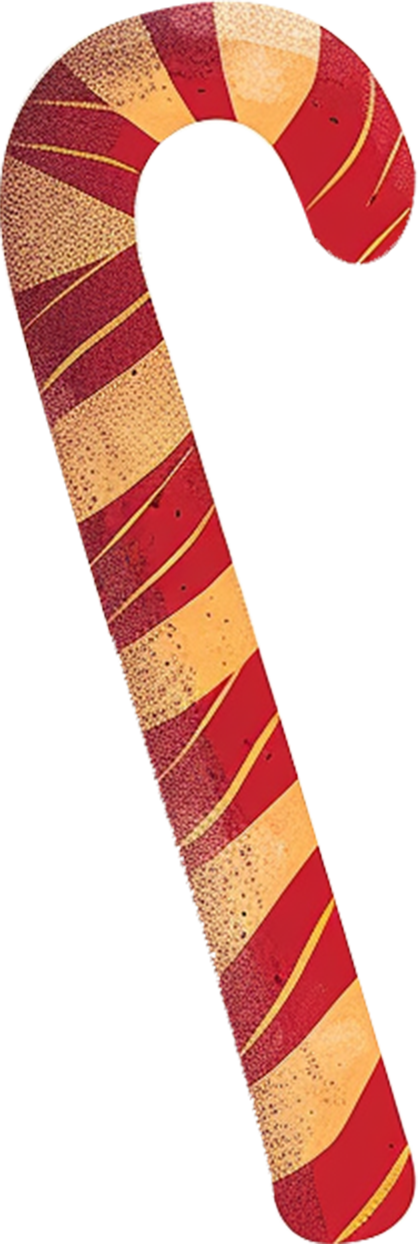 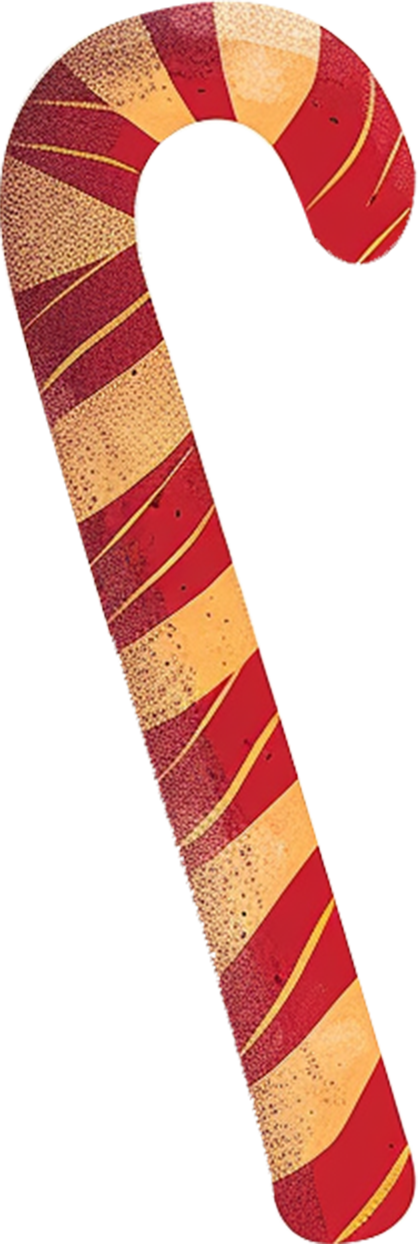 Image Gallery
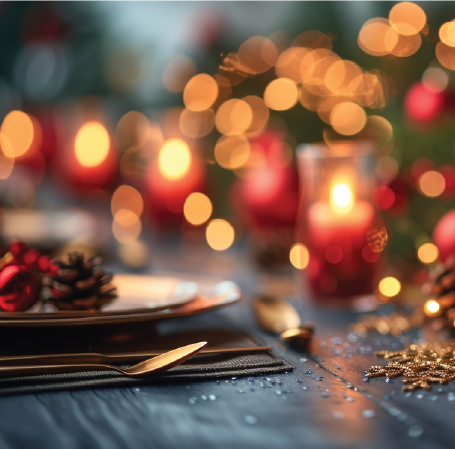 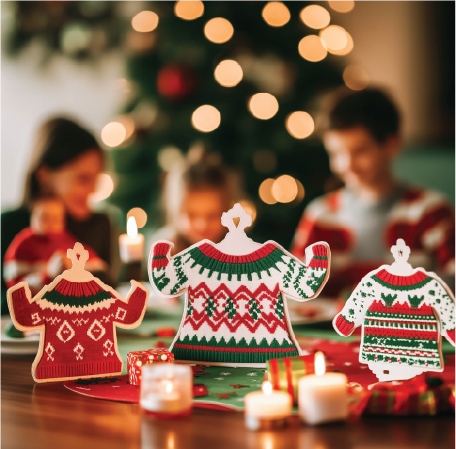 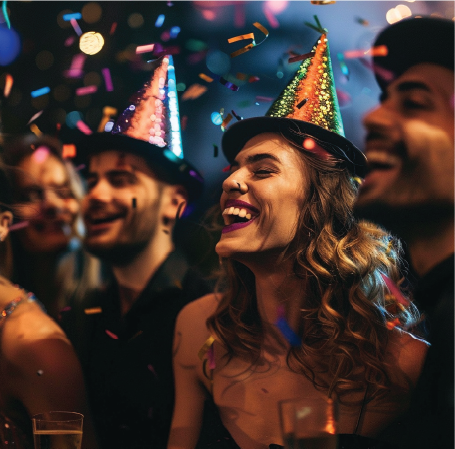 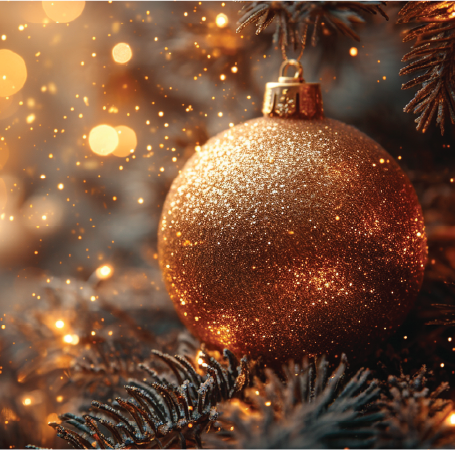 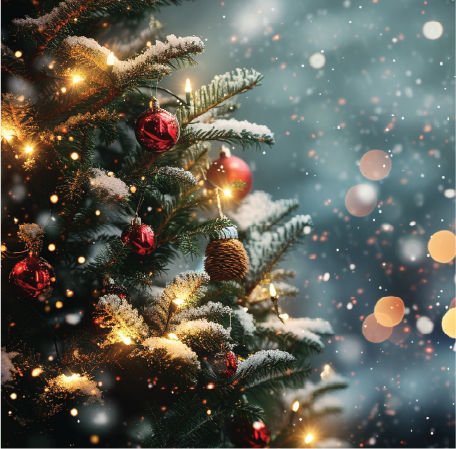 Photo Title
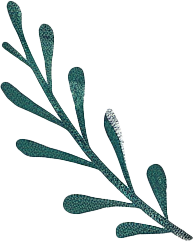 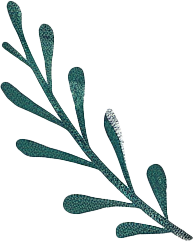 Photo Title
Photo Title
Photo Title
Photo Title
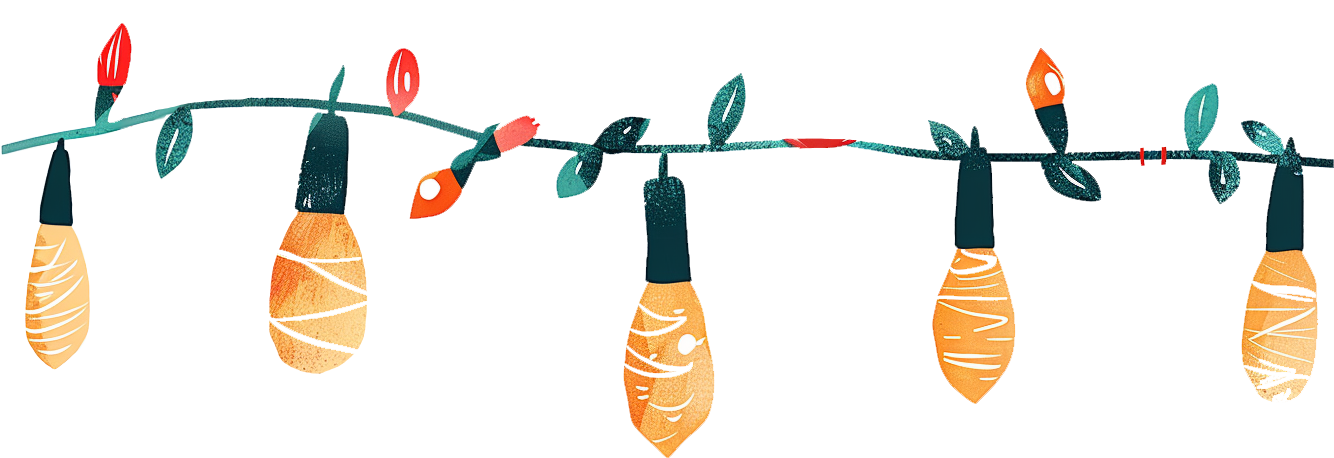 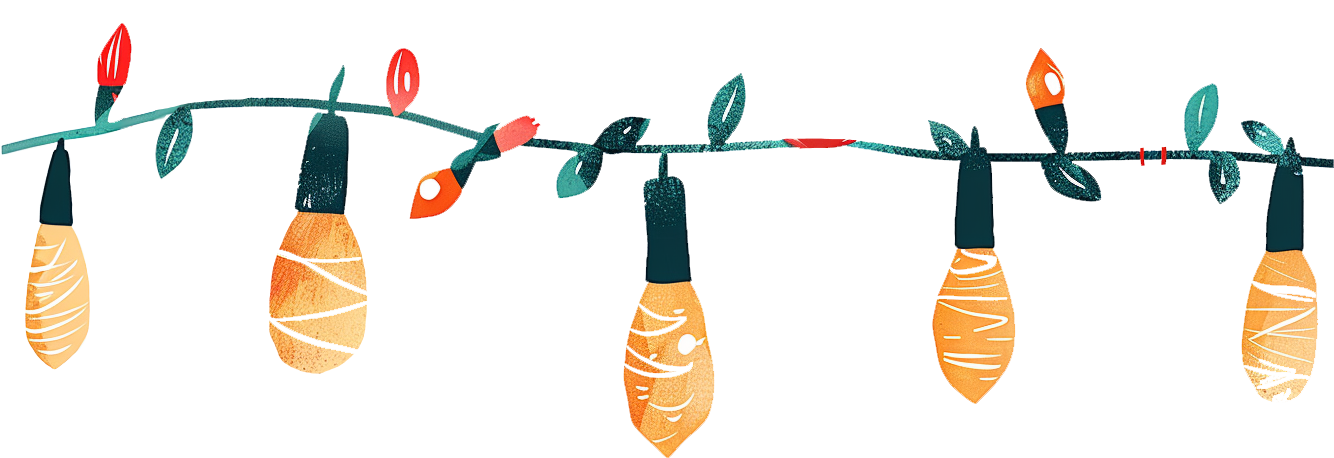 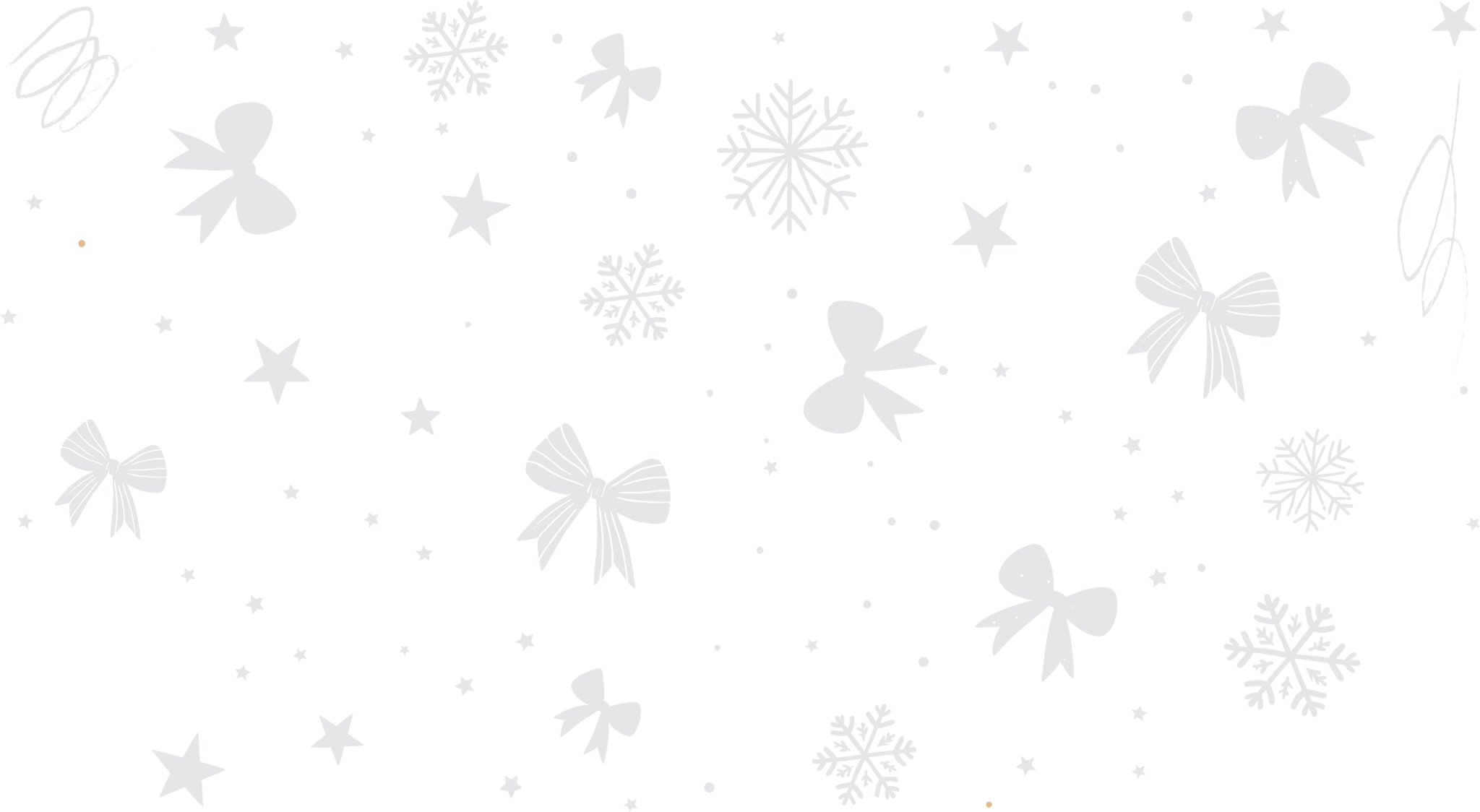 2028
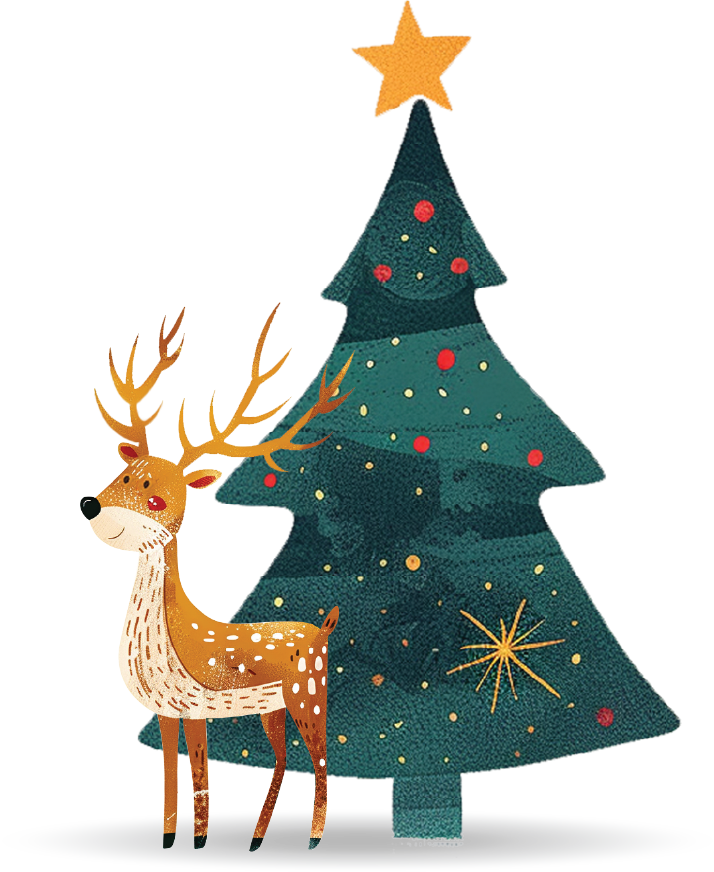 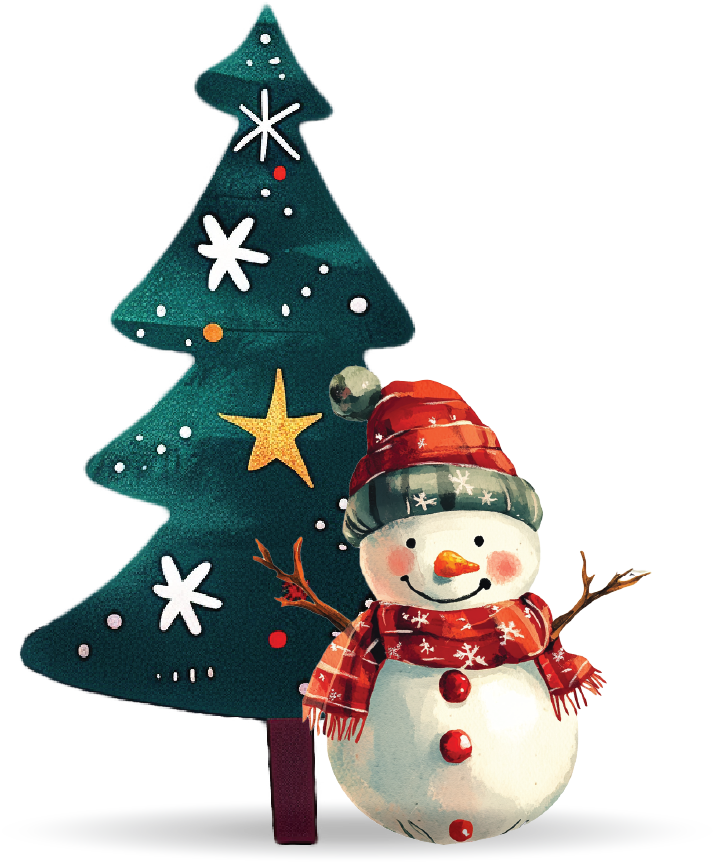 Large Number (e.g., 2028) With a Short Description.
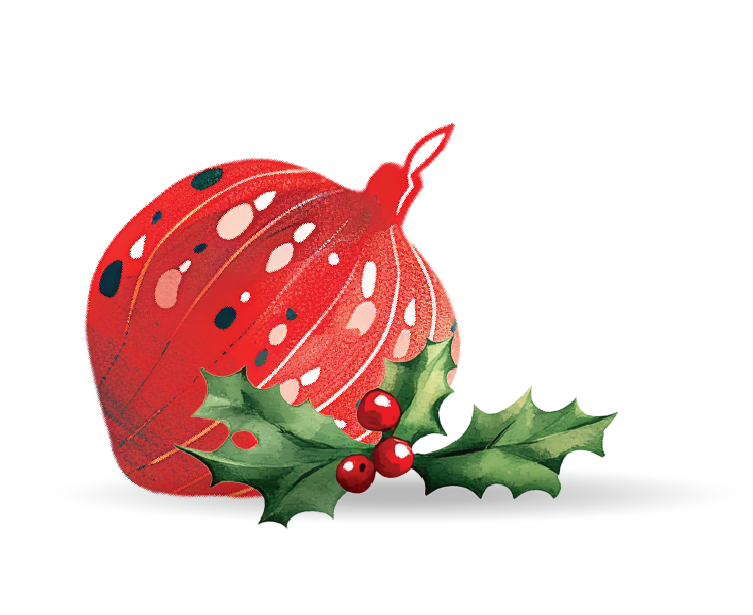 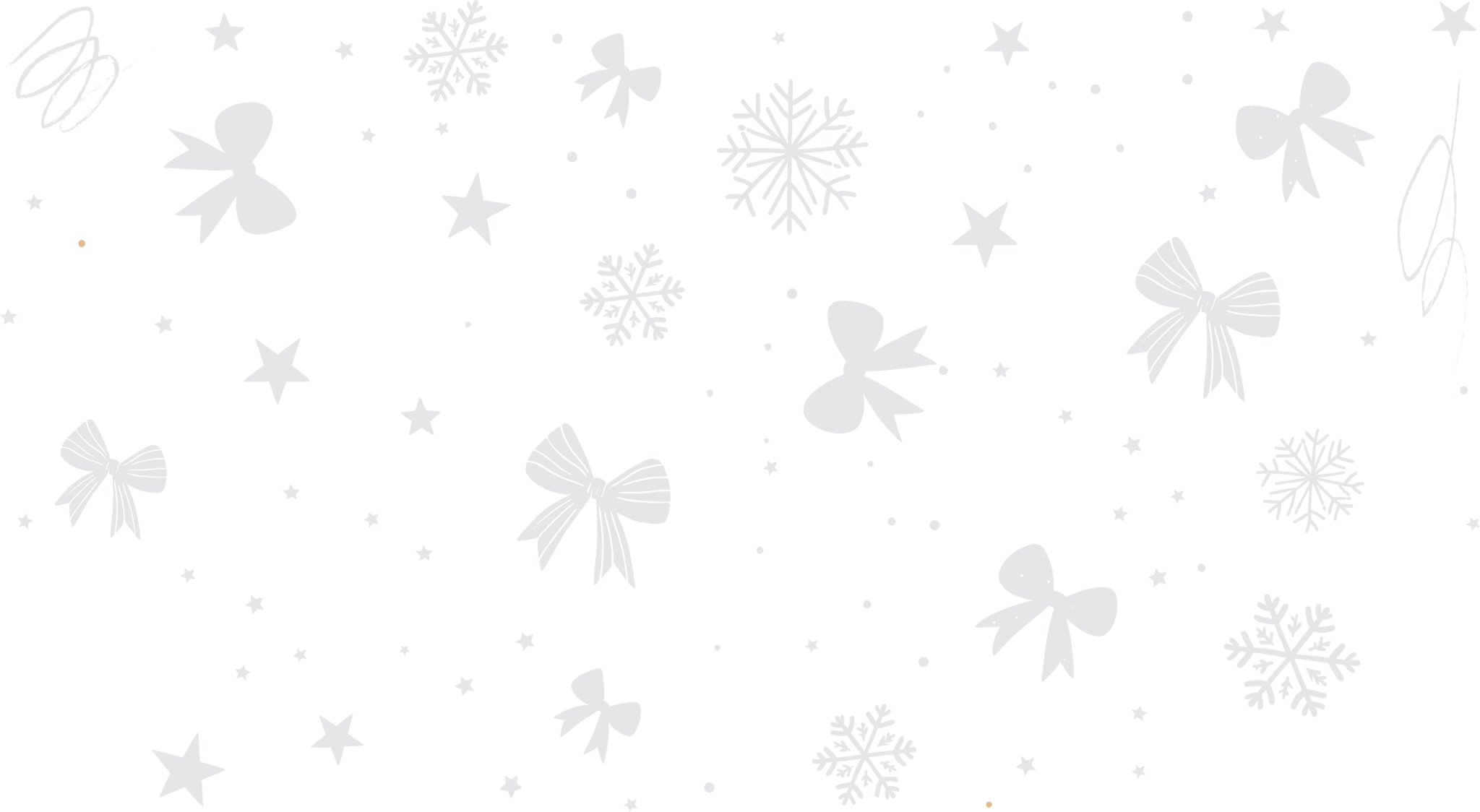 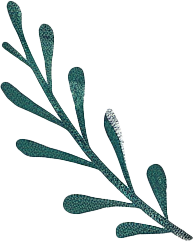 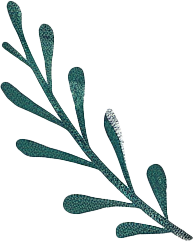 Meet the Elves
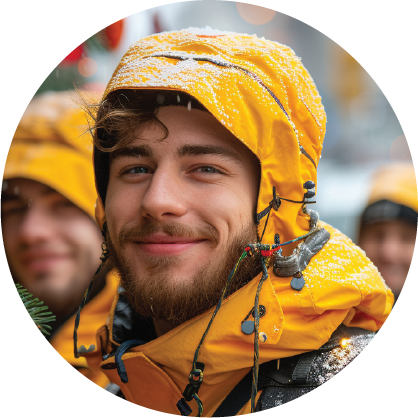 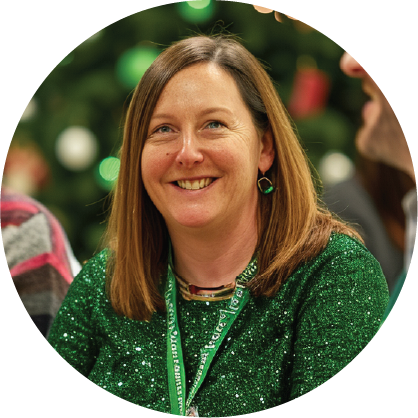 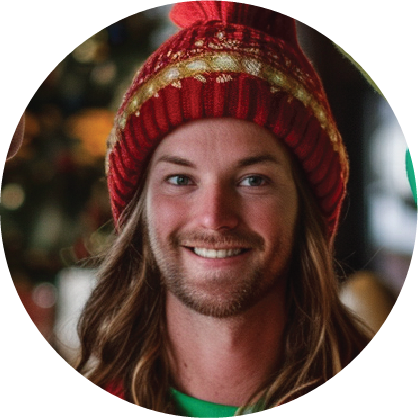 James Johnson
Sarah Moore
Michael Brown
James responsible for keeping Santa’s reindeer in top shape. With a gentle touch and a firm hand.
Known for her creativity and 
attention to detail, she ensures every toy is made with care and a touch of magic.
Michael is the master of gift 
wrapping, turning every present into a work of art.
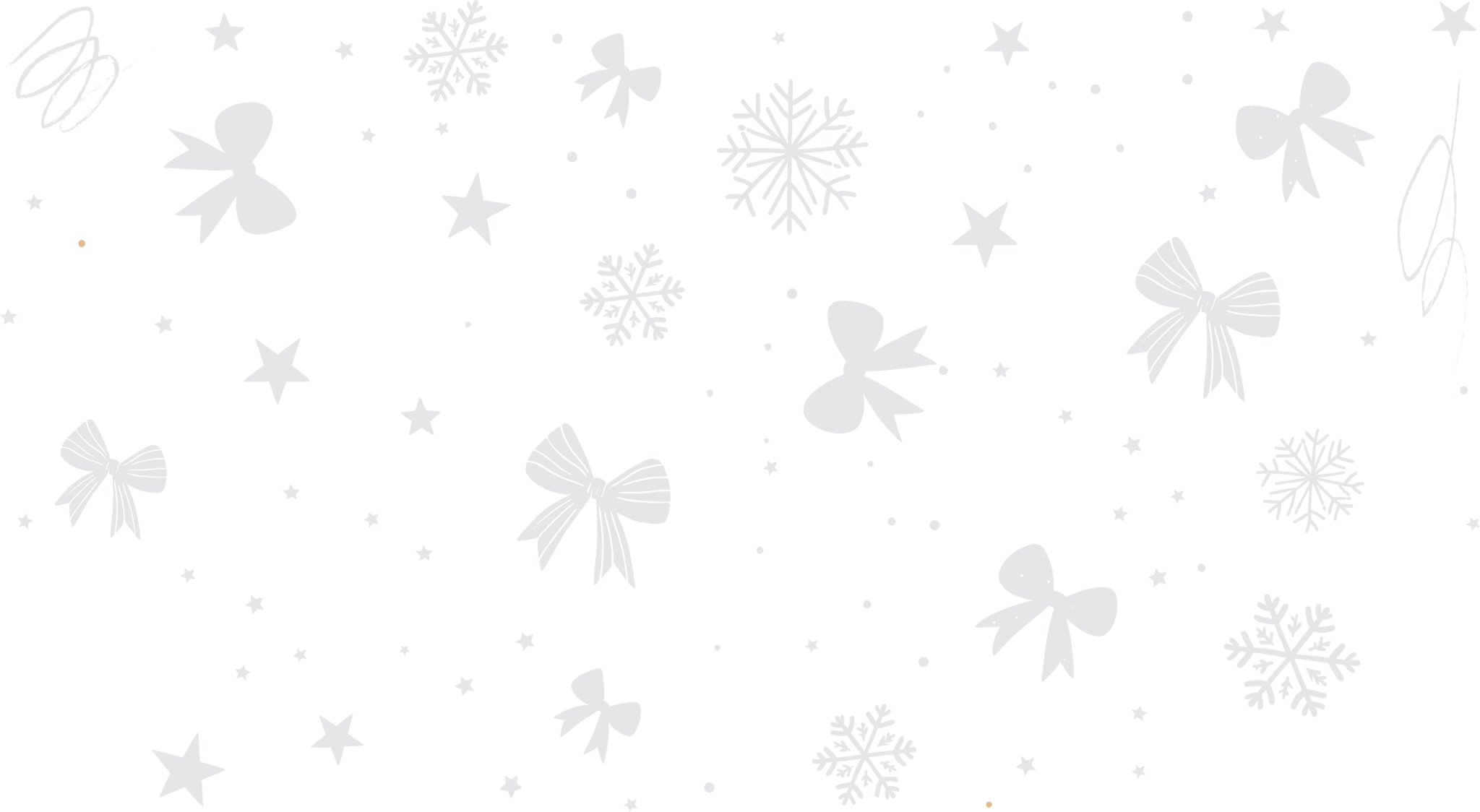 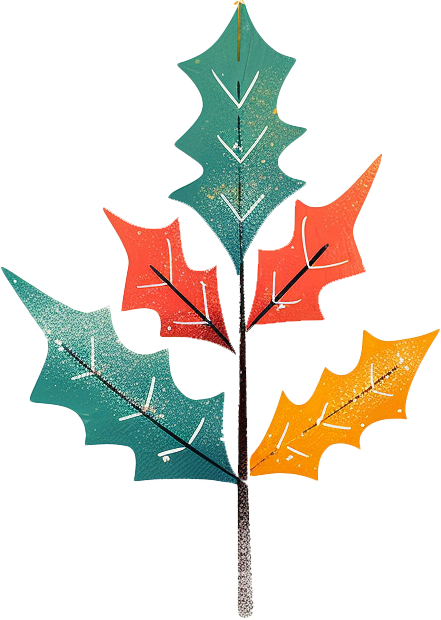 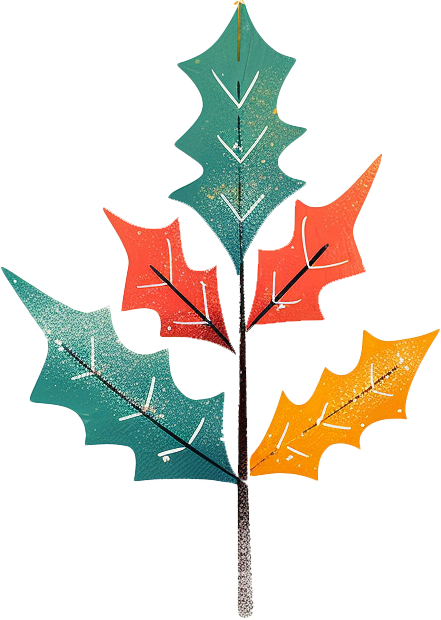 Holiday Wishes
Christmas is the time when all the magic happens. The joy of seeing my family together, the laughter, and the shared moments are the best gifts of all.
There’s something special about the holiday spirit. From decorating the tree to the smell of freshly baked cookies, it’s a time that brings warmth to my heart.
Emily S.
Michael R.
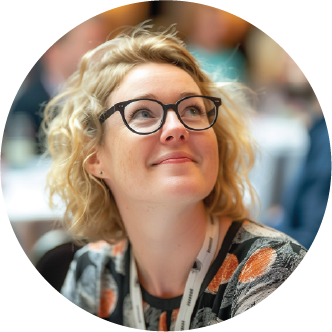 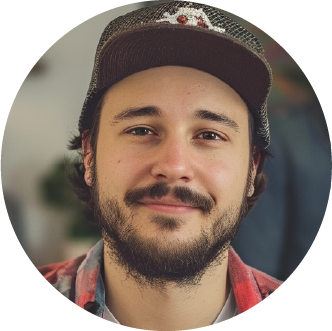 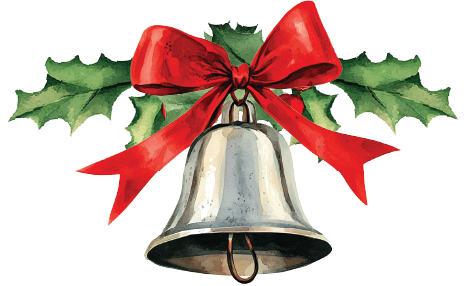 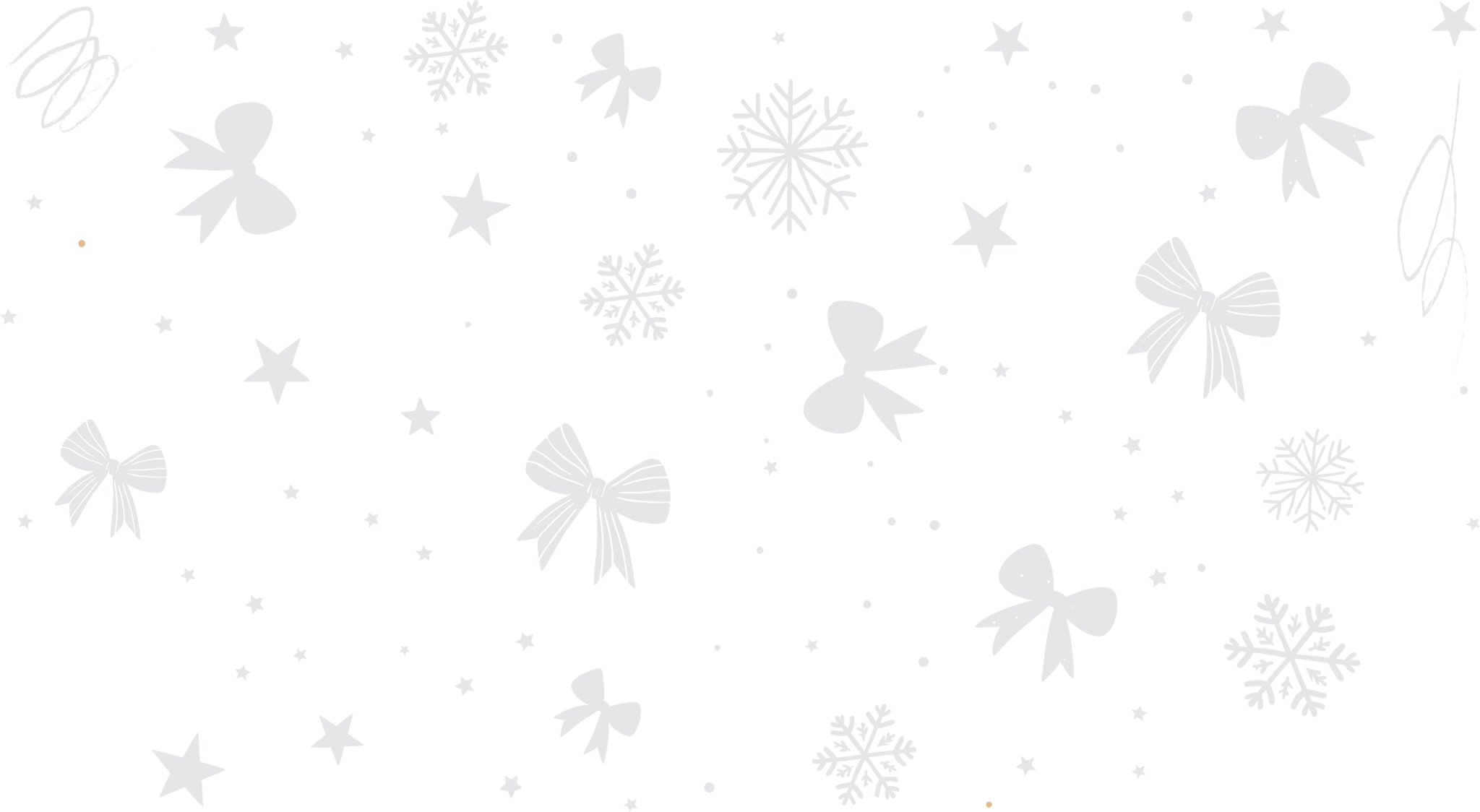 Happy Holidays!
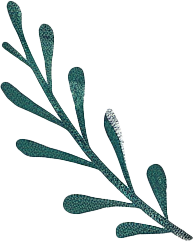 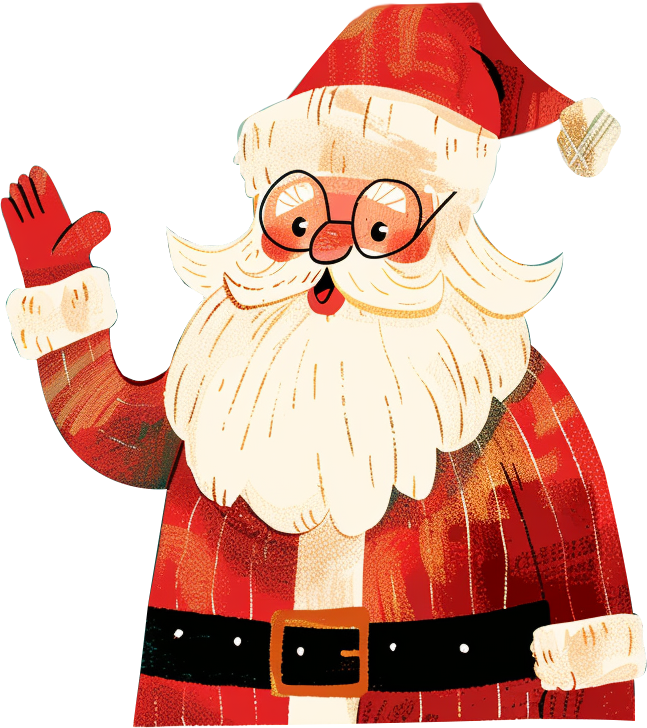 Thank you for joining us today! 
We hope you enjoyed our holiday presentation and found some inspiration for your own 
celebrations
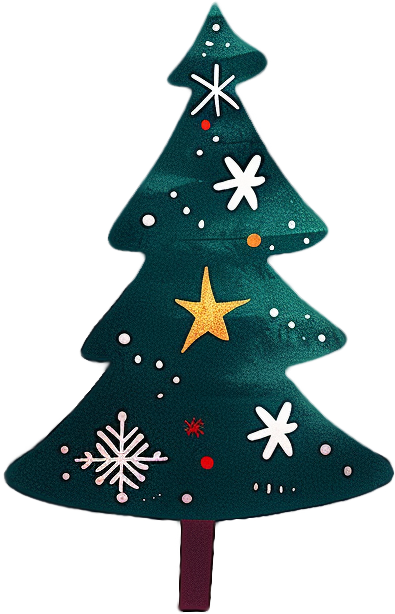 With Best Wishes, Your Team
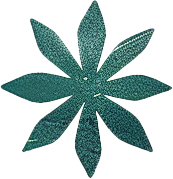 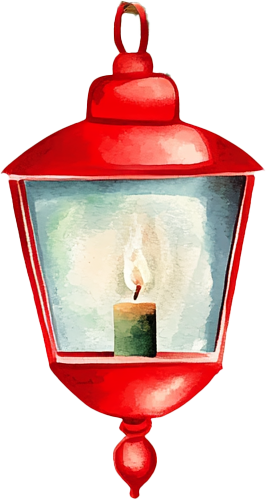 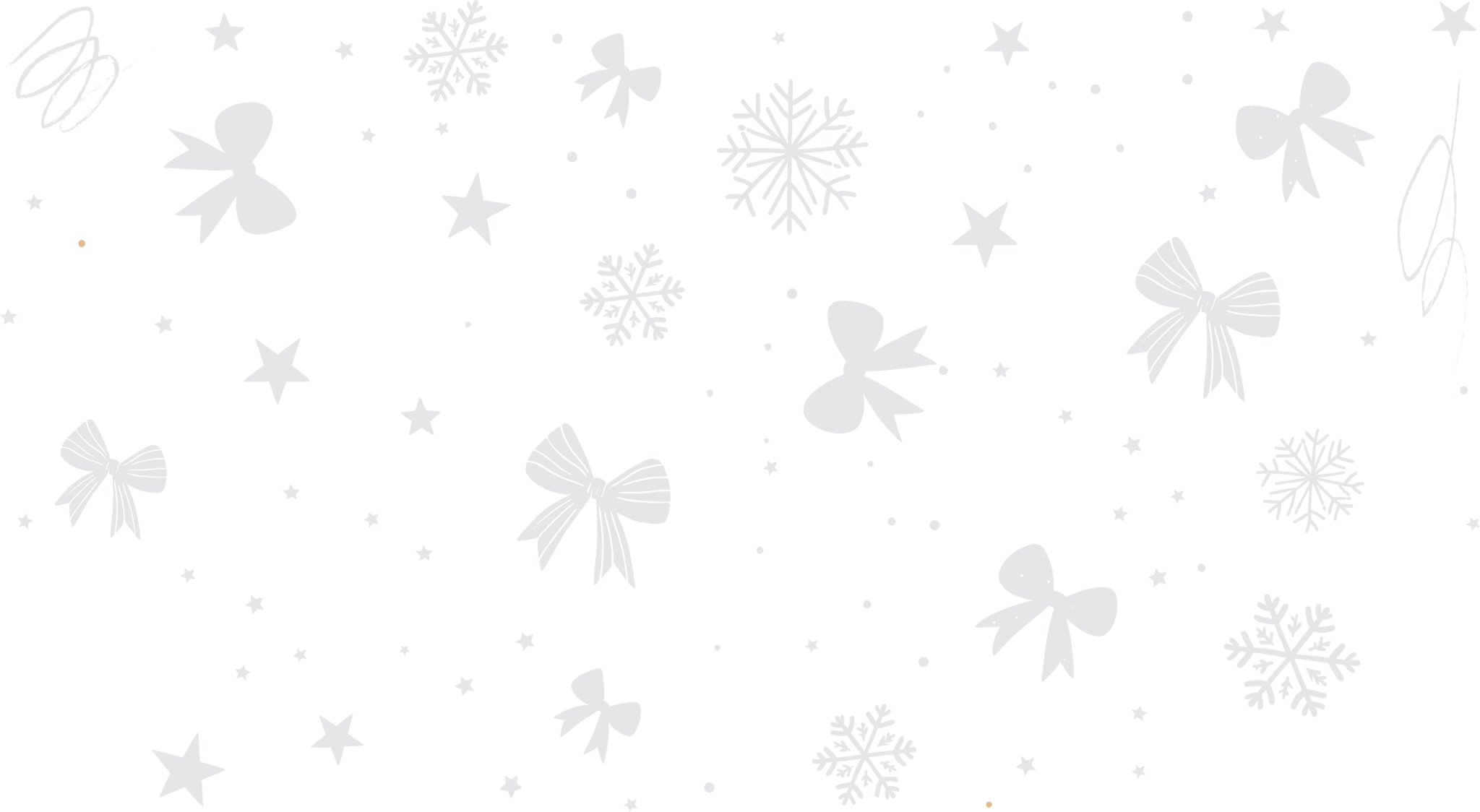 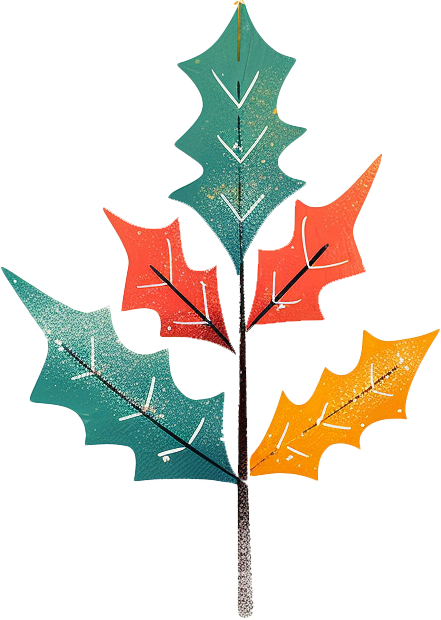 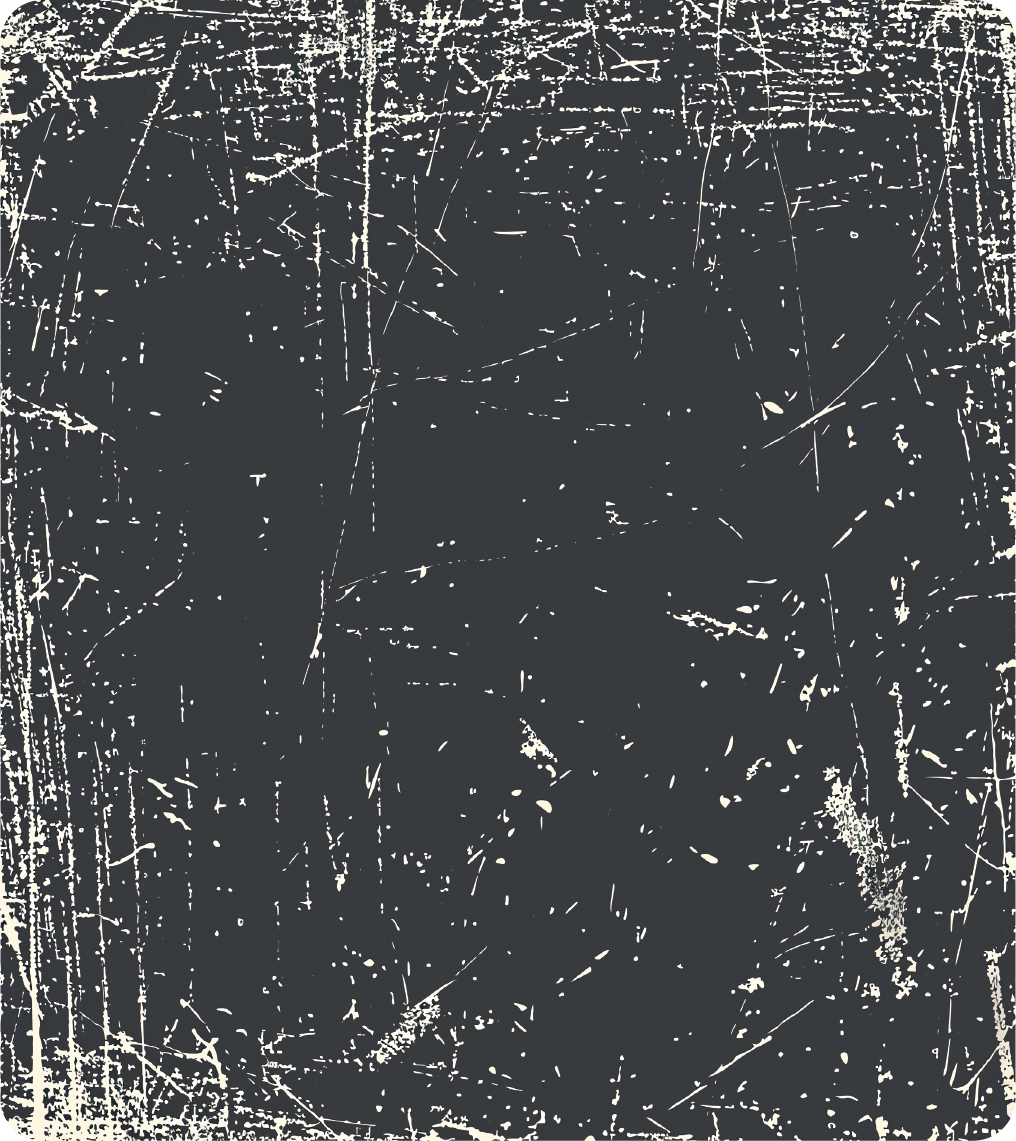 Stay in Touch
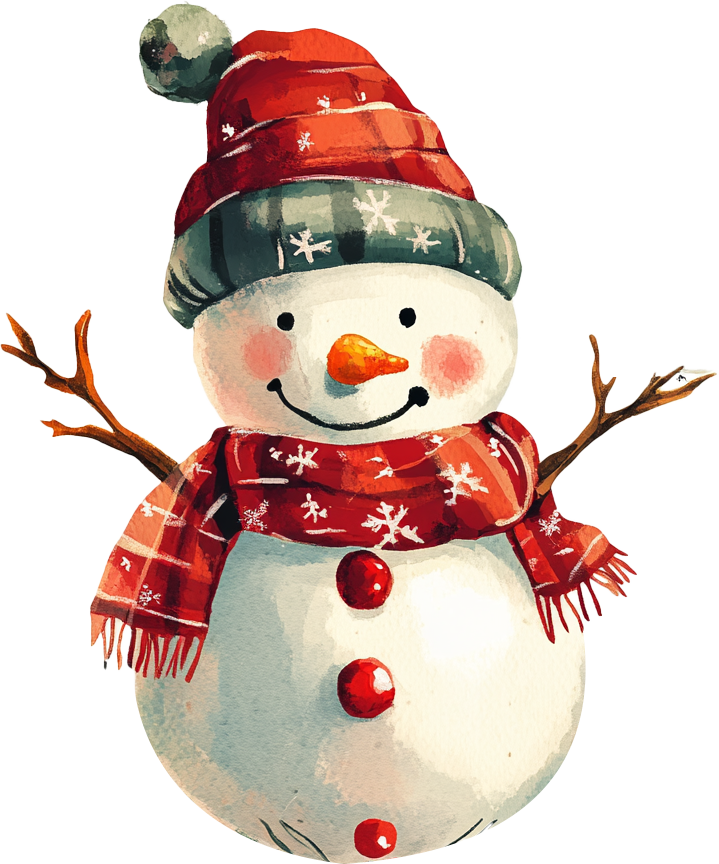 Have any questions? Please contact us:
+1-013-4576-890
businessroadmaptemplate@mail.ltd
businessroadmaptemplate.ltd
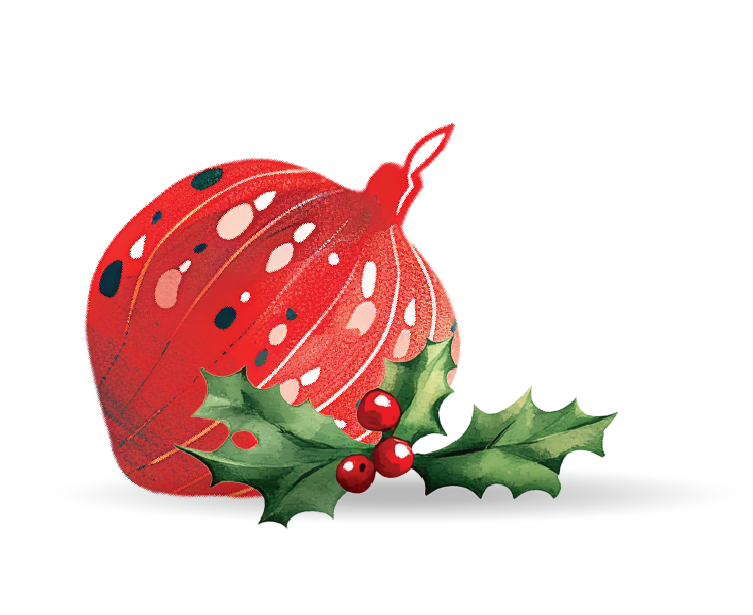 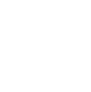 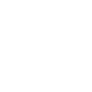 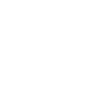 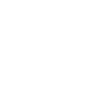 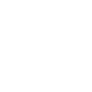 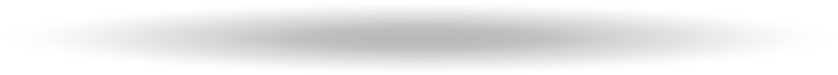 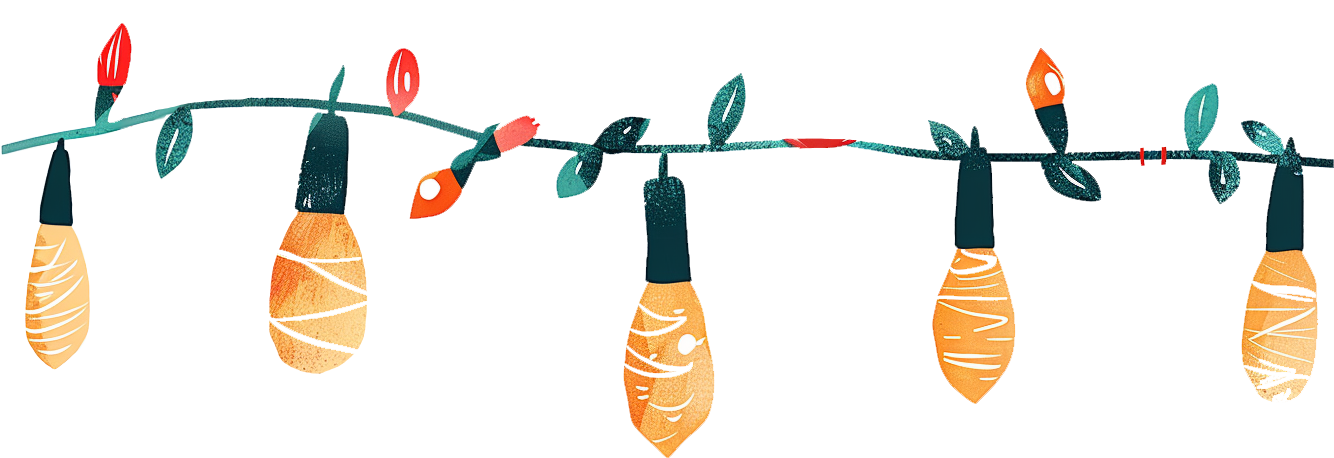 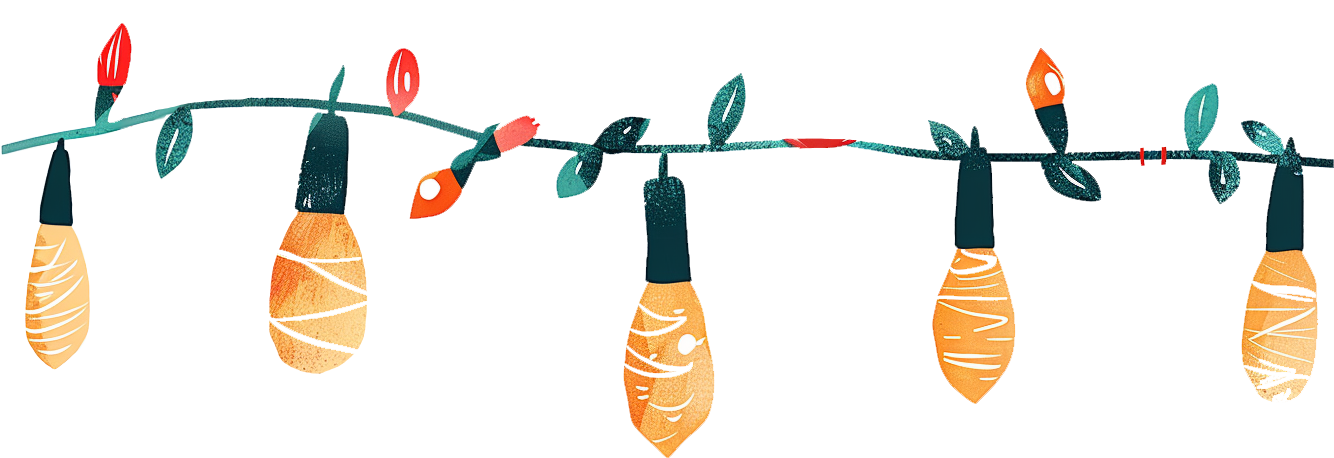 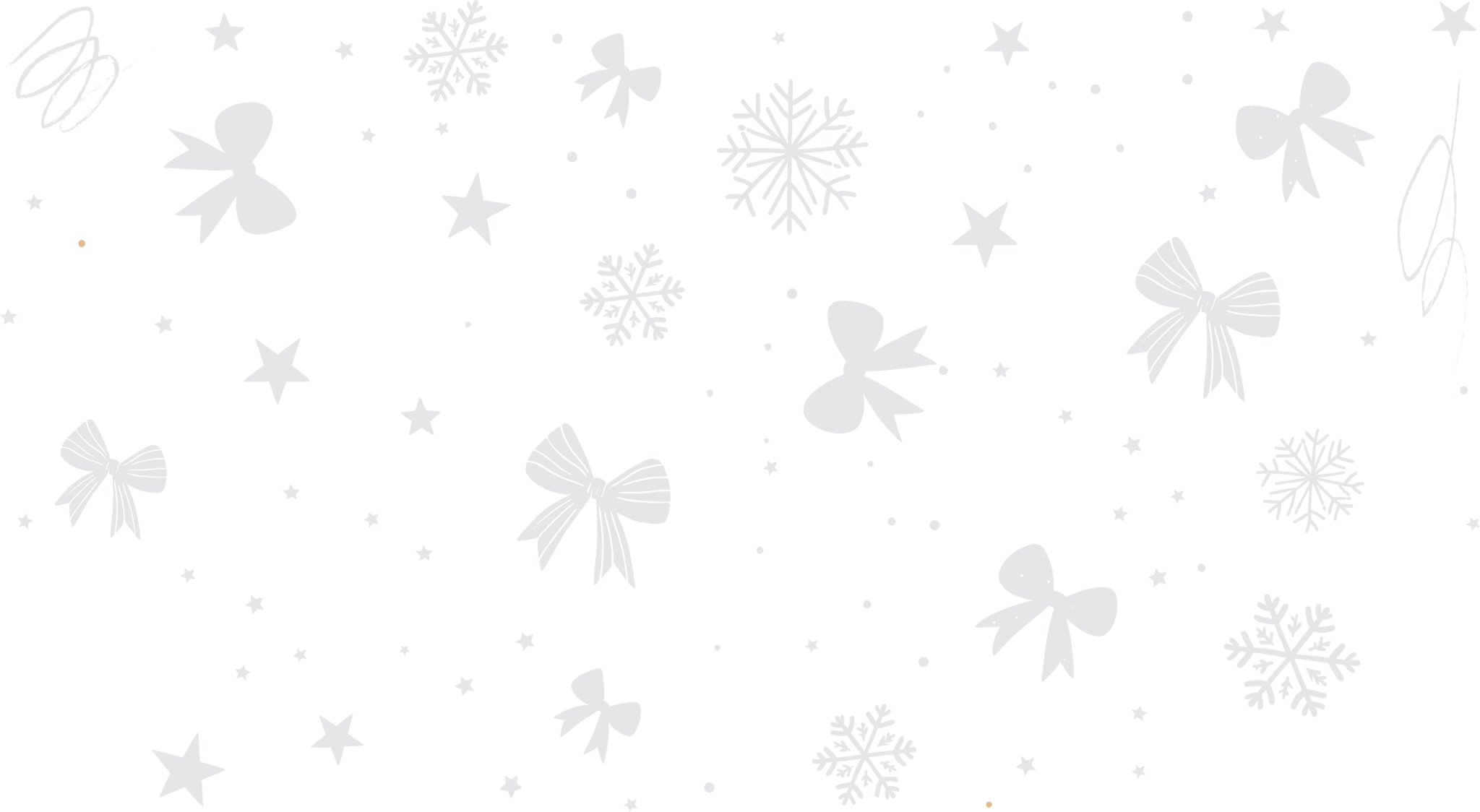 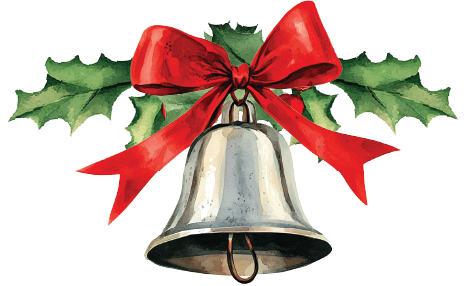 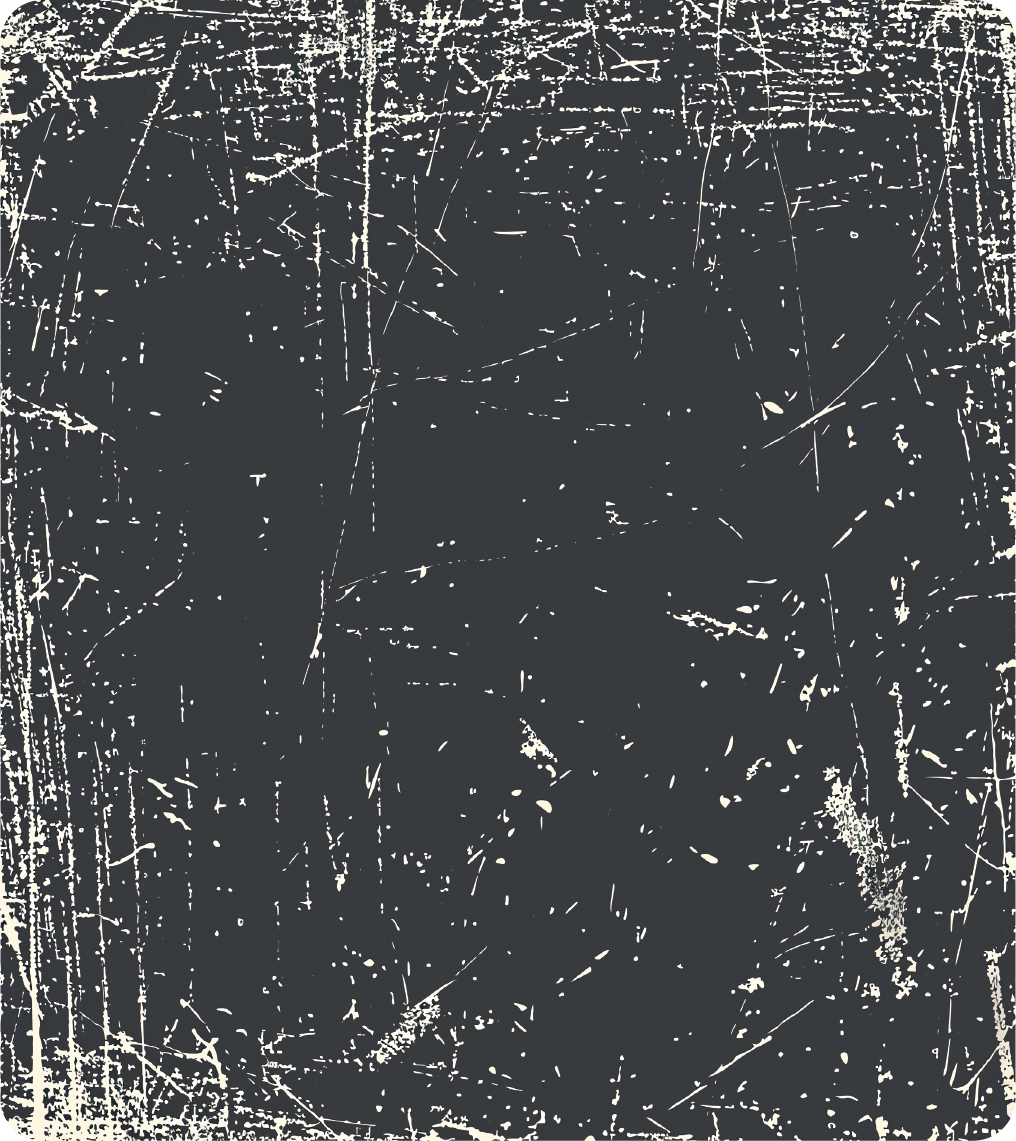 Happy Holidays 
and Farewell!
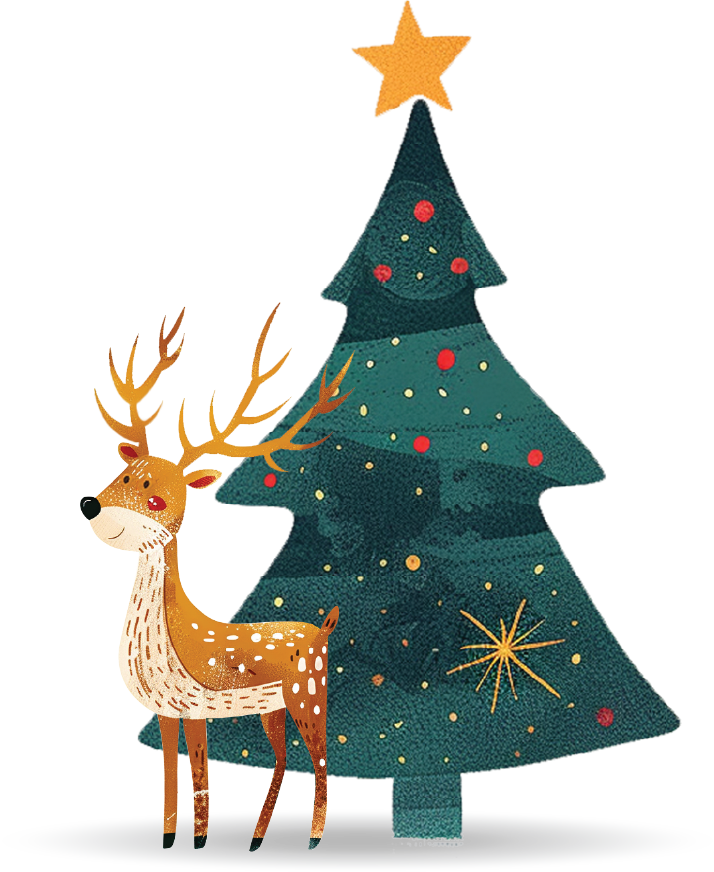 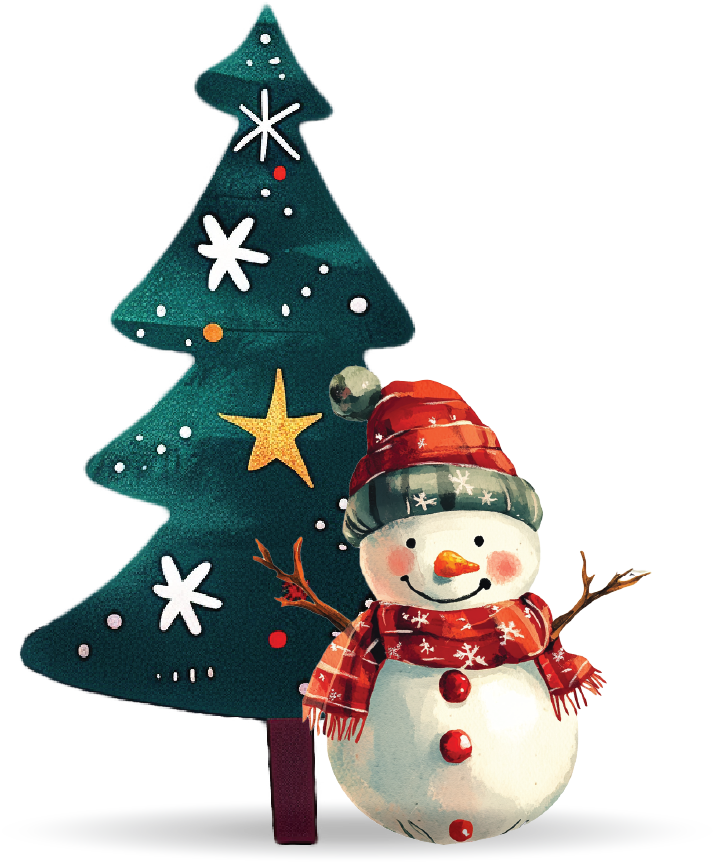 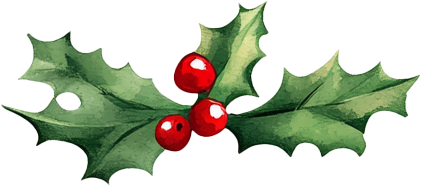